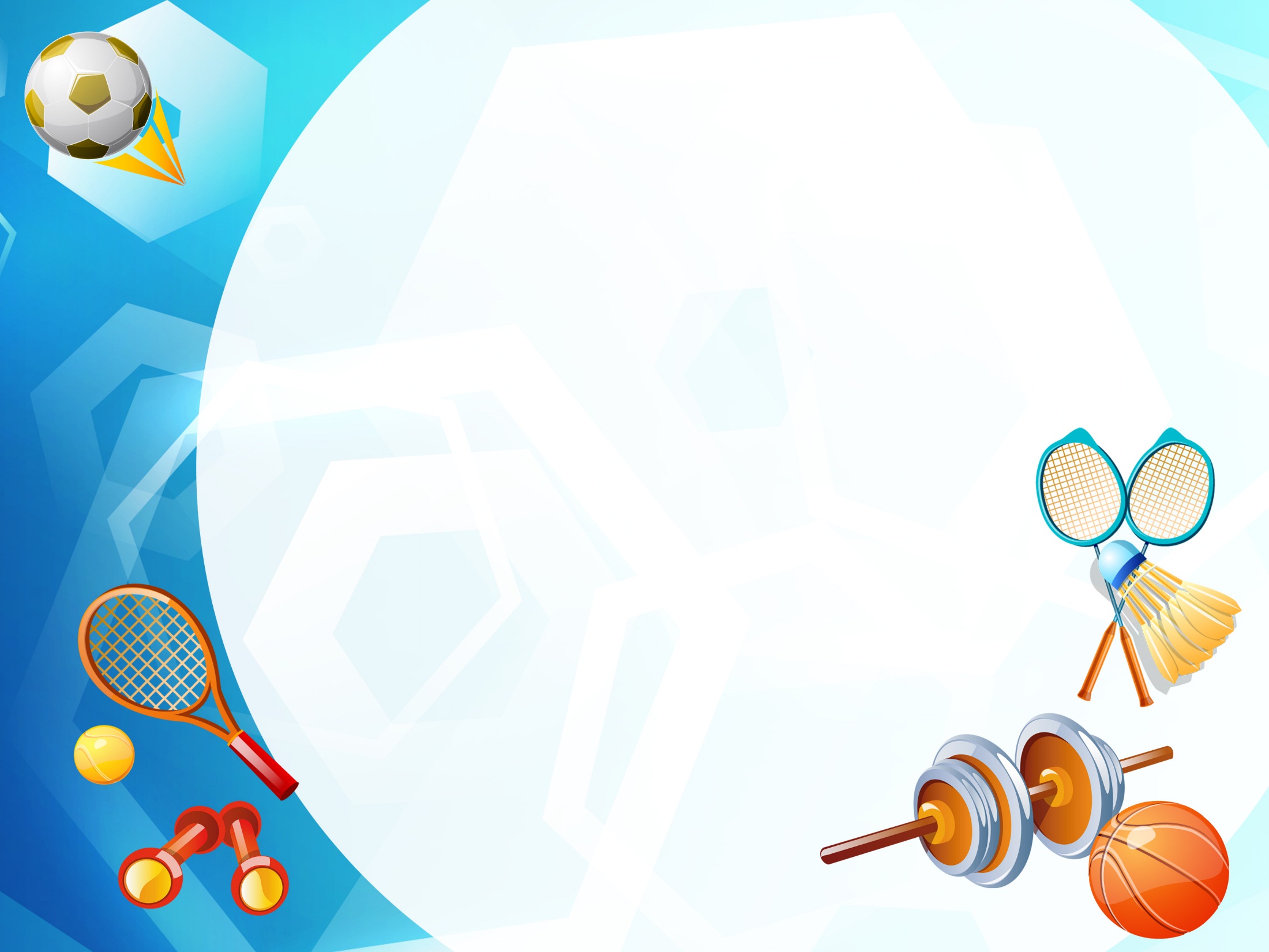 Муниципальное дошкольное образовательное учреждение «Детский сад № 117».
Использование здоровьесберегающих технологий в практике работы с детьми дошкольного возраста
Подготовила воспитатель Родимова Е.В.
Саранск 2015 г.
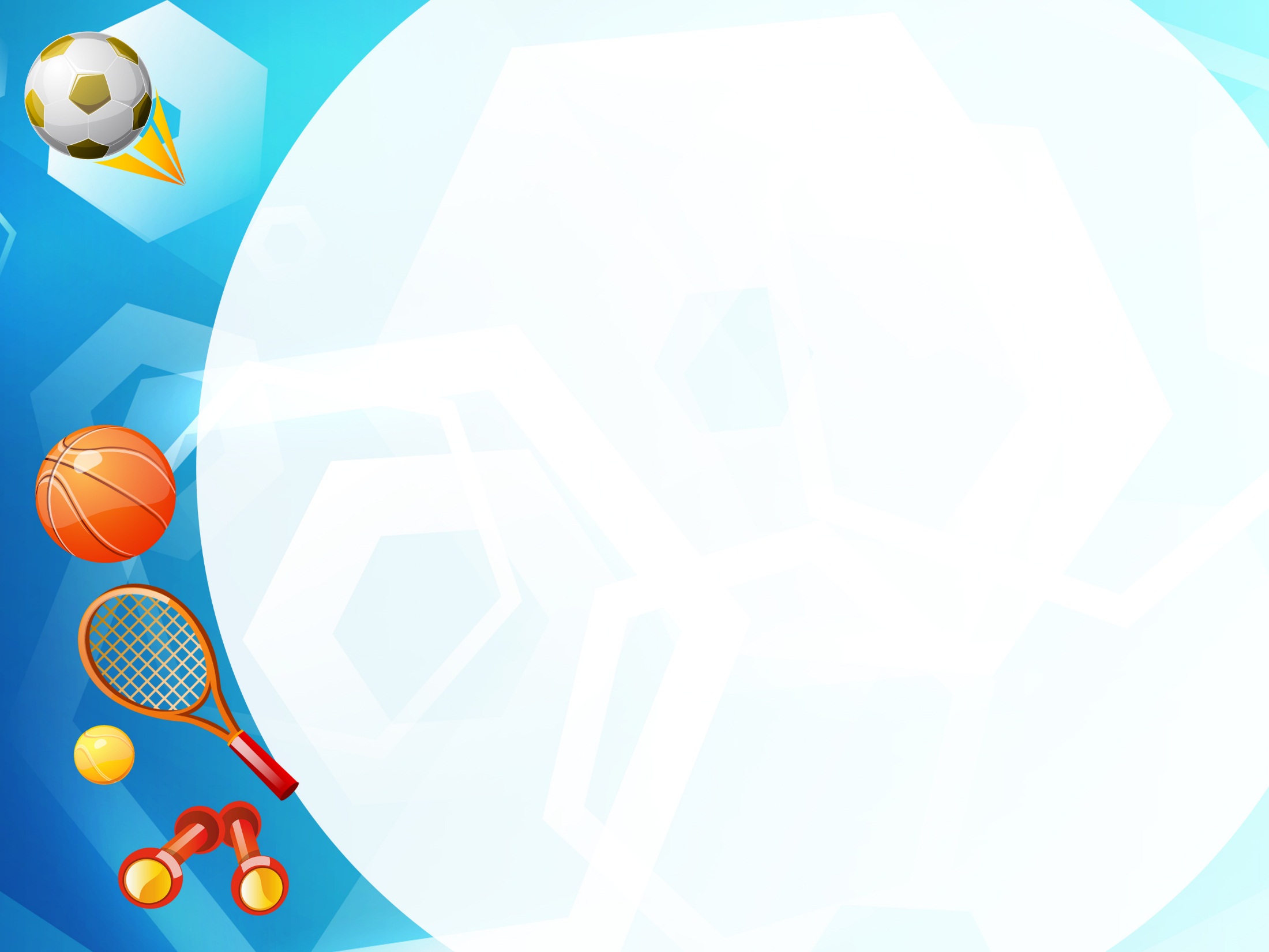 Задачи:
1. Оздоровительные – развитие и укрепление костной, мышечной, сердечно-сосудистой, дыхательной, нервной систем, внутренних органов: развитие движений, а также закаливание организма ребенка.2. Образовательные – формирование навыков выполнения основных движений; привитие навыков правильной осанки, навыков гигиены, освоение знаний о своем организме, о здоровье; формирование представлений о режиме, об активности и отдыхе.3. Воспитательные  – формирование нравственно-физических навыков; выработка у детей привычки к ежедневным занятиям физическими упражнениями как потребности в физическом совершенстве; воспитание культурно-гигиенических качеств.
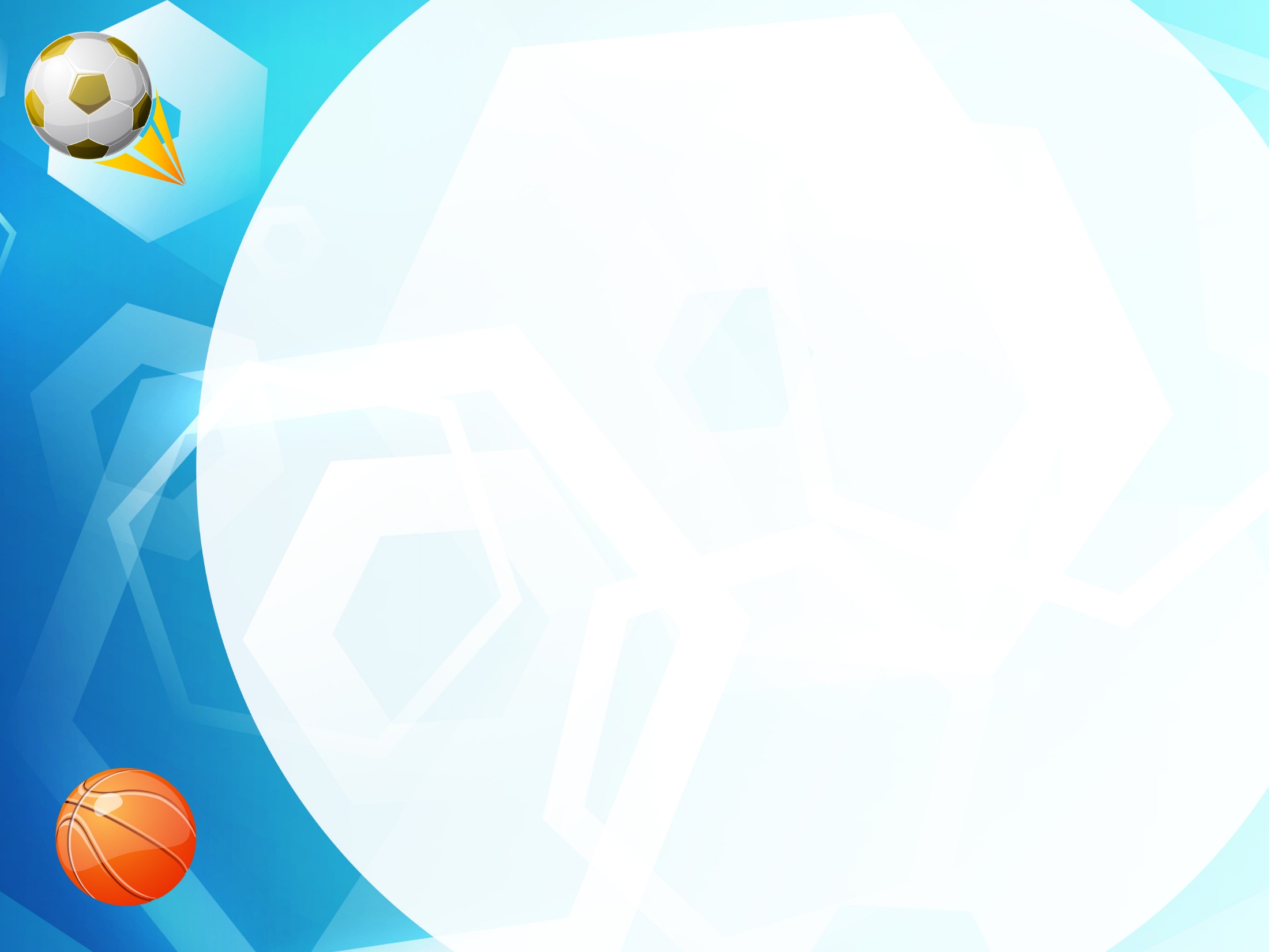 Основные направления в работе:
Режим дня.
  Основы рационального питания.
  Здоровье и здоровый образ жизни.
  Личная гигиена.
  Значение физкультуры и закаливания для сохранения здоровья.
  Нравственное здоровье.
  Профилактика заболеваний верхних дыхательных путей, опорно-двигательной системы.
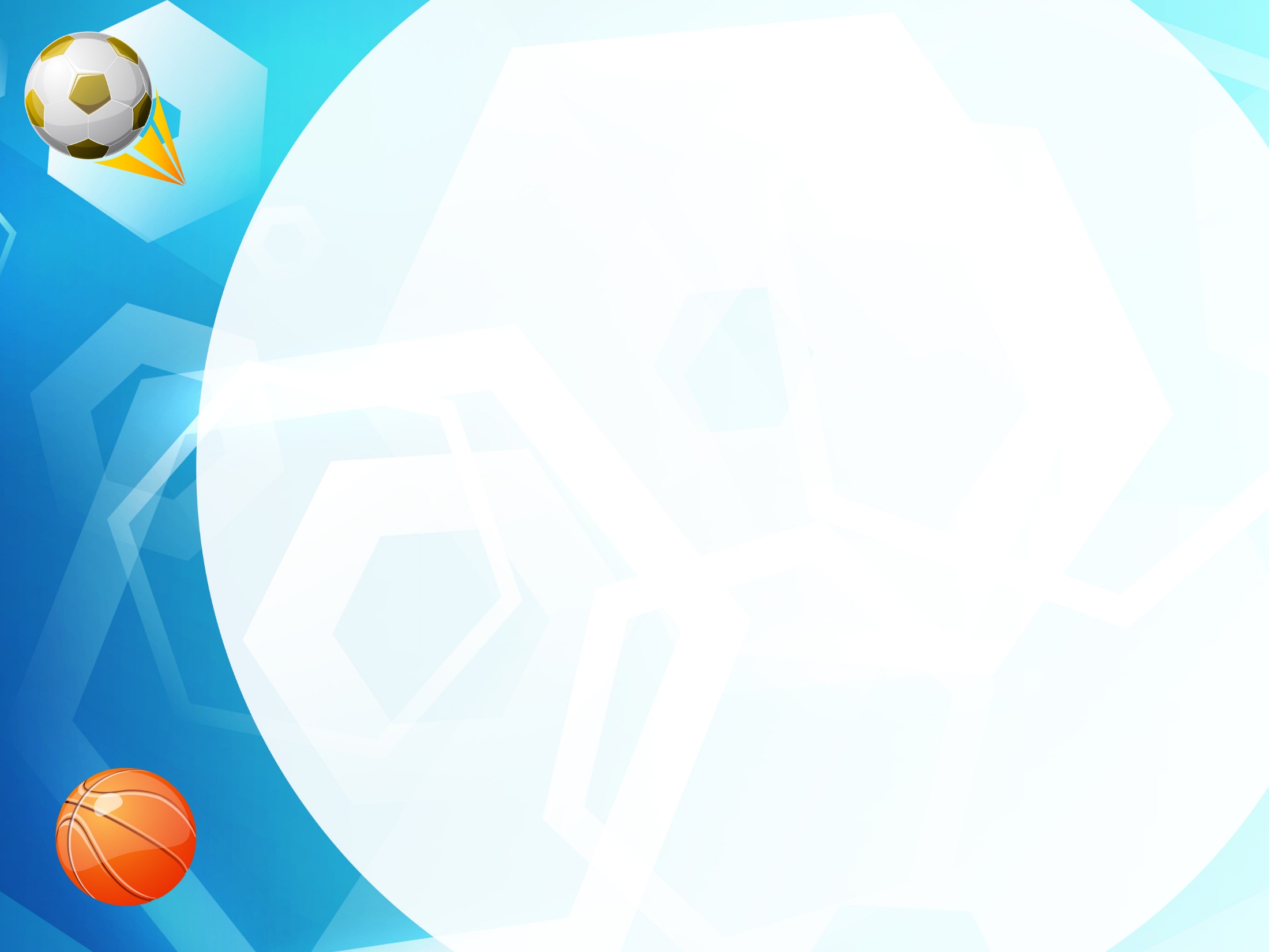 Утренняя зарядка
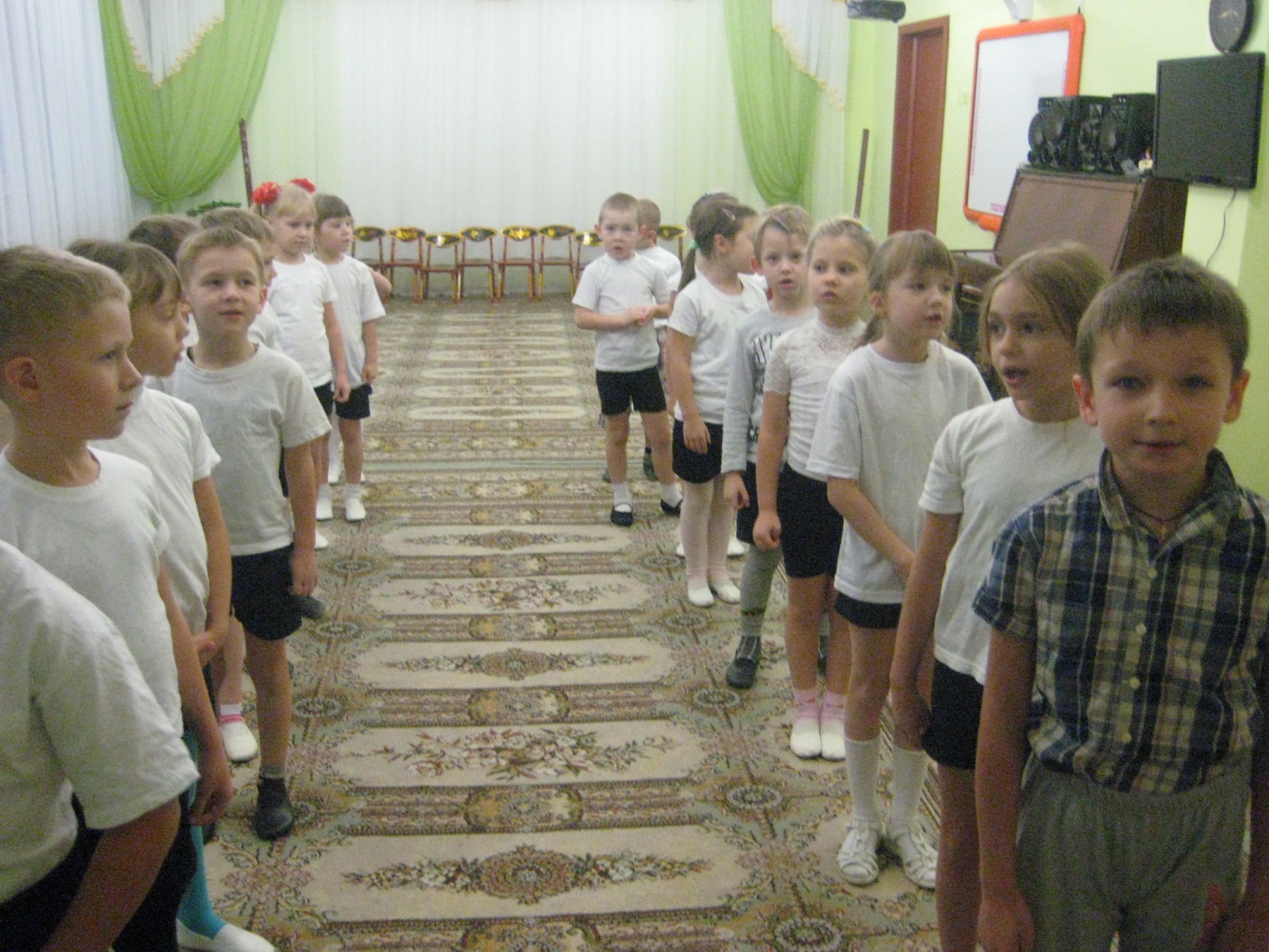 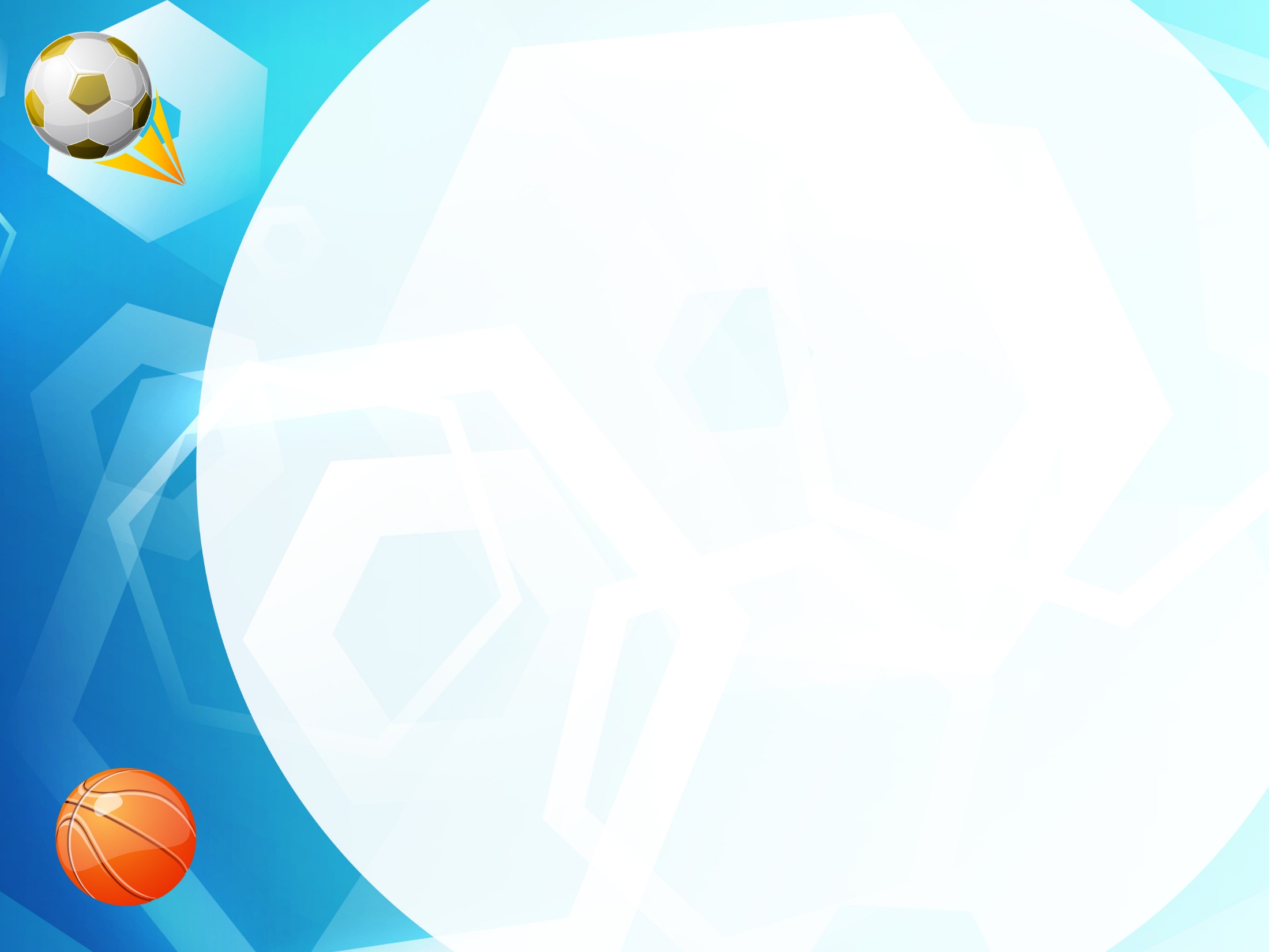 Утренняя зарядка
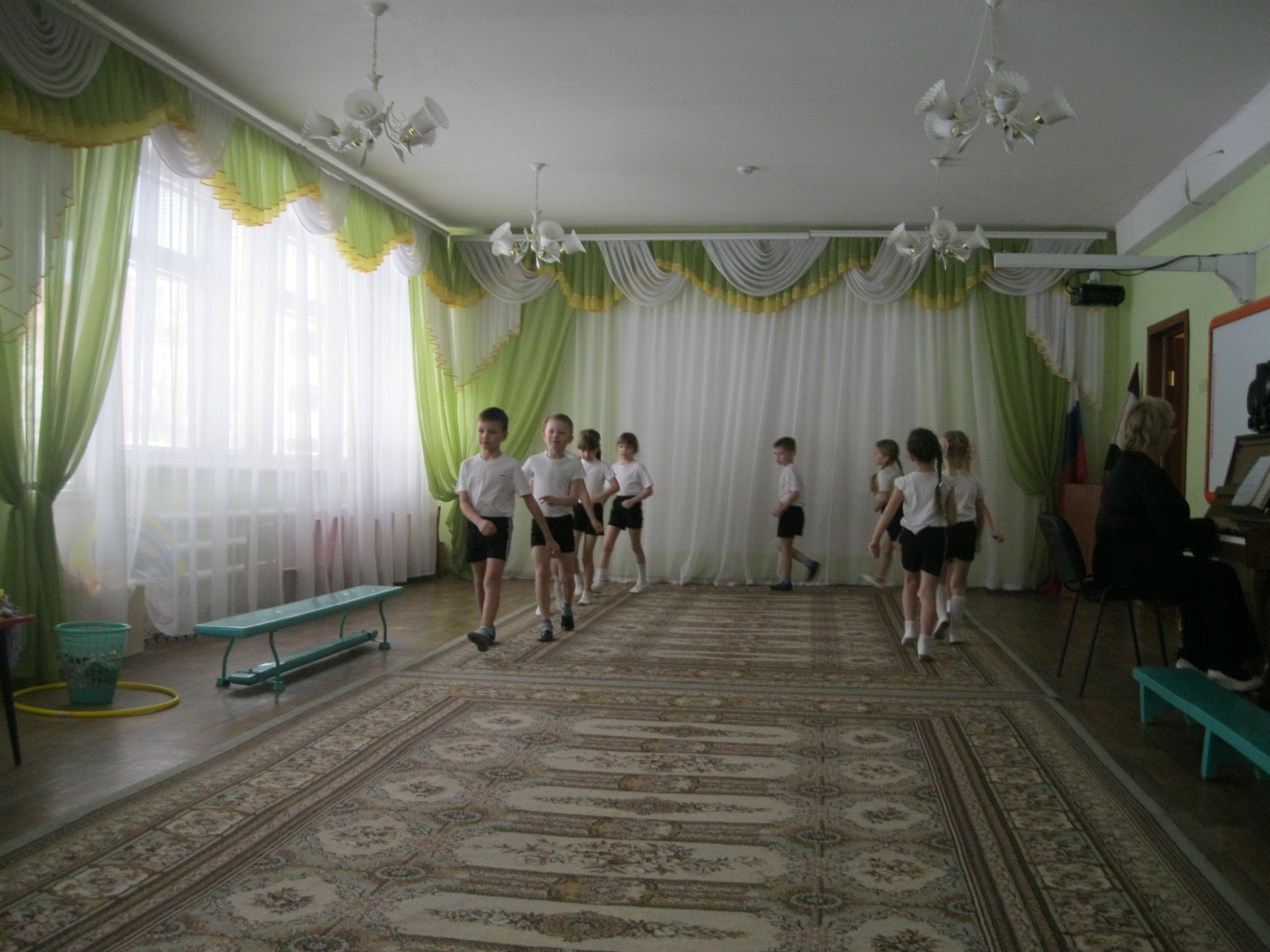 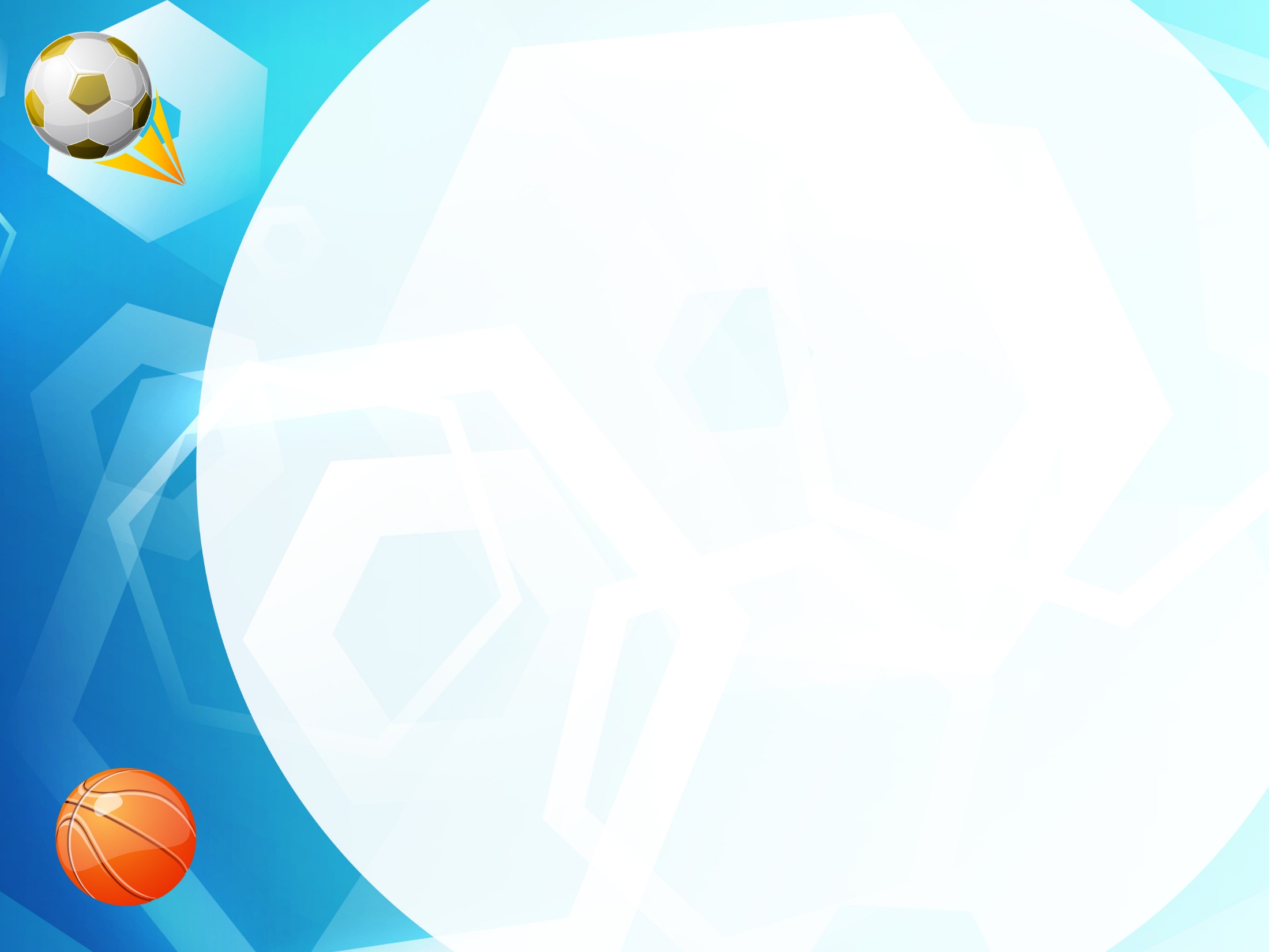 Утренняя зарядка
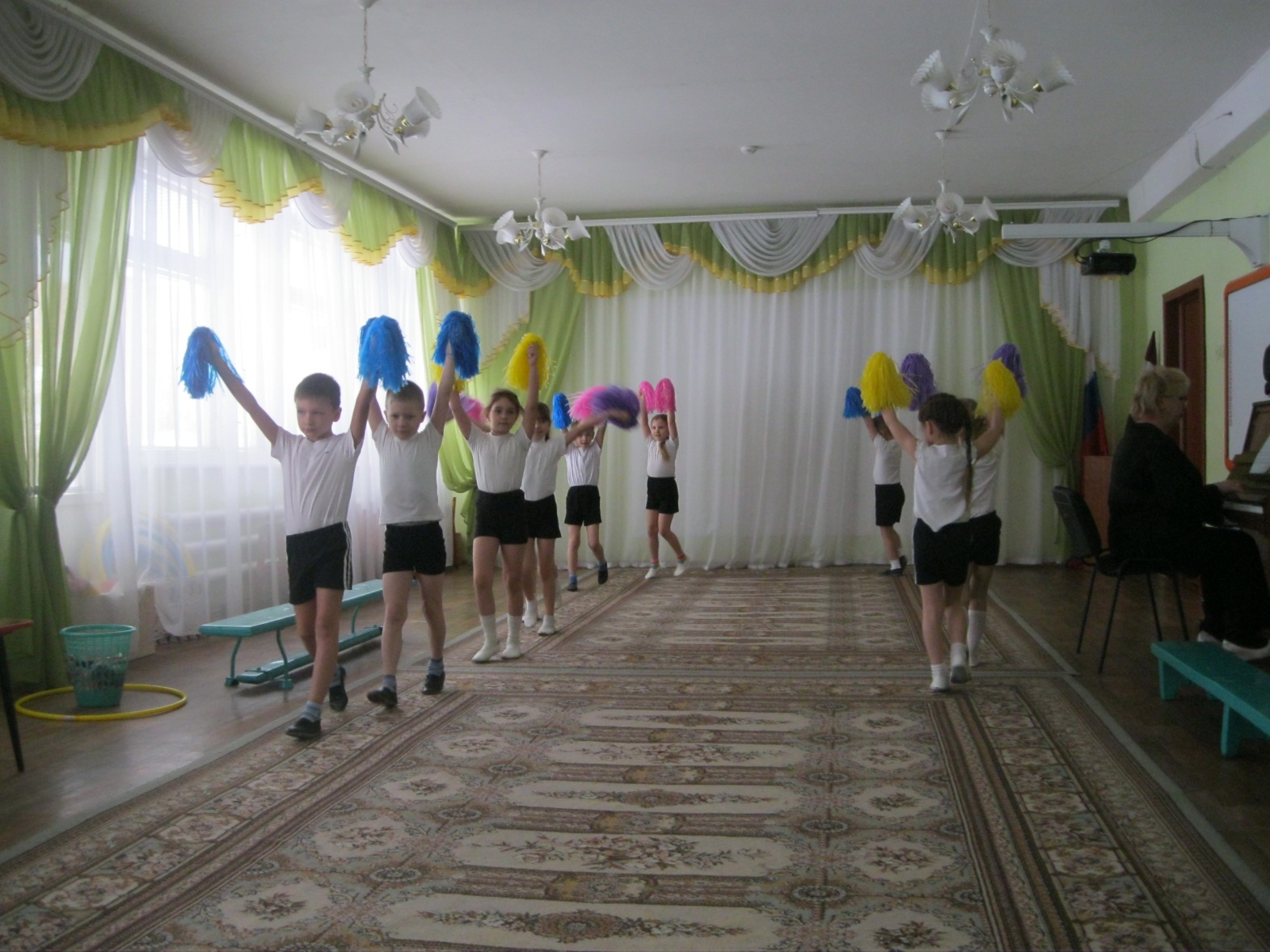 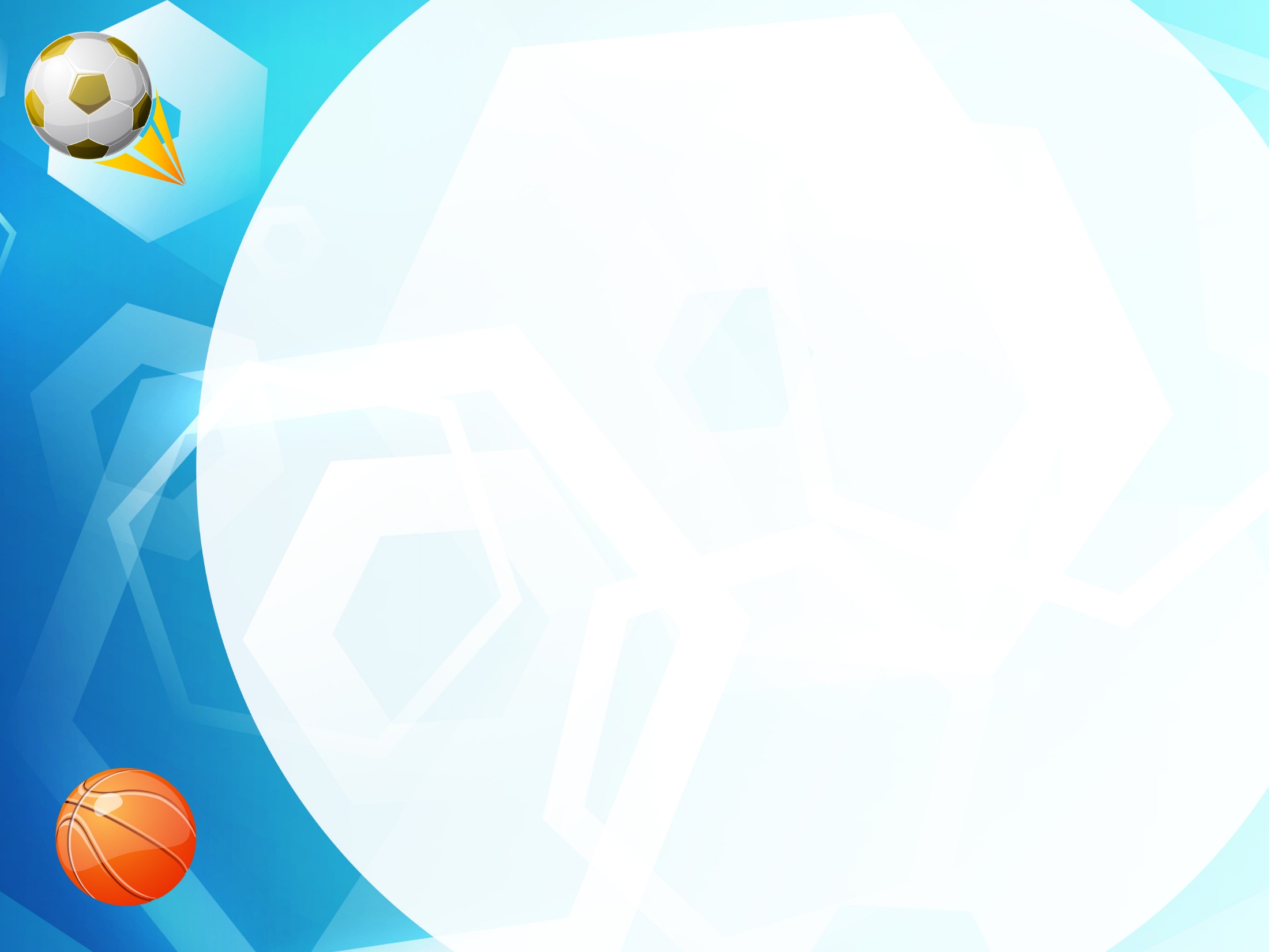 Утренняя зарядка
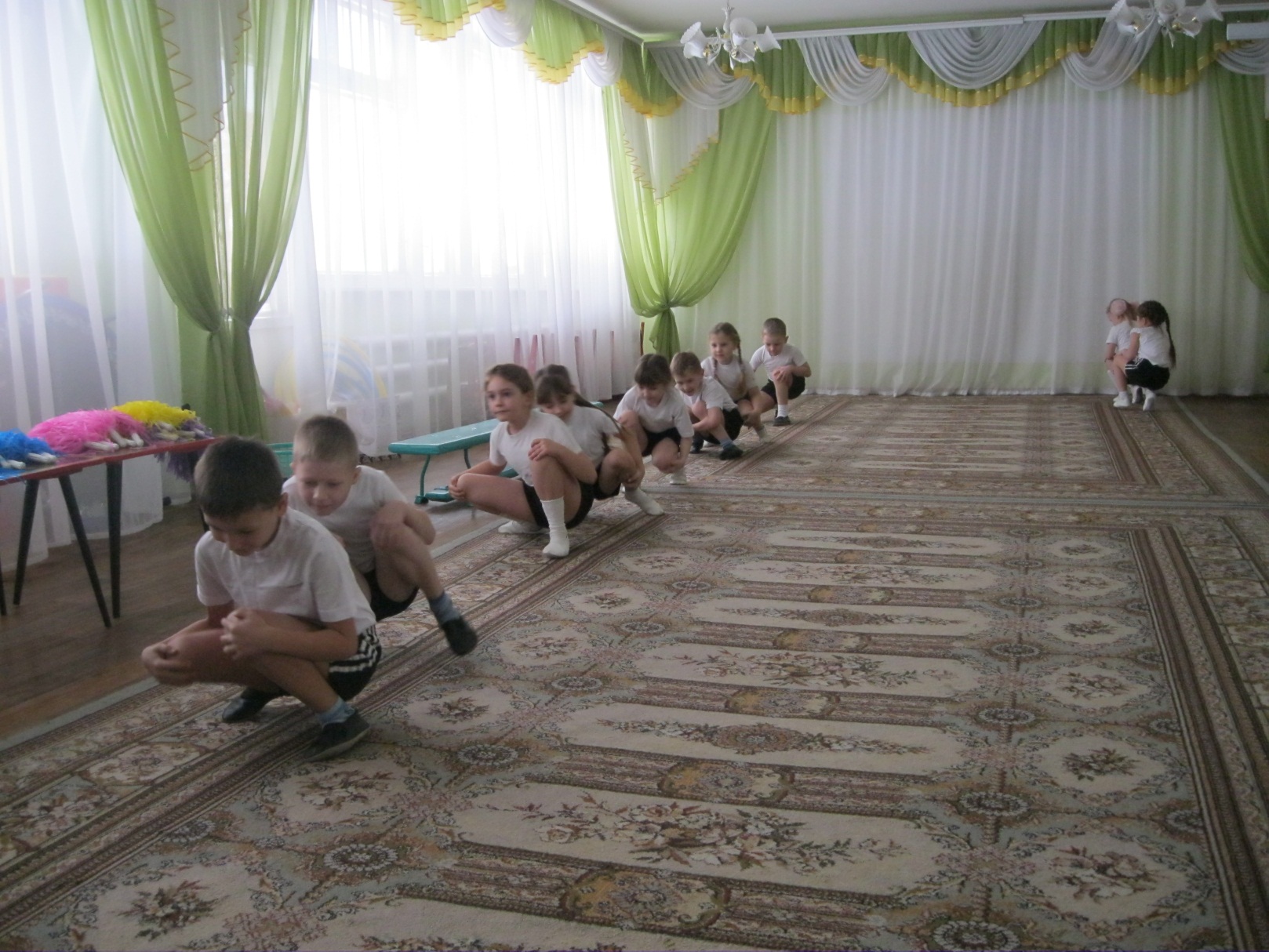 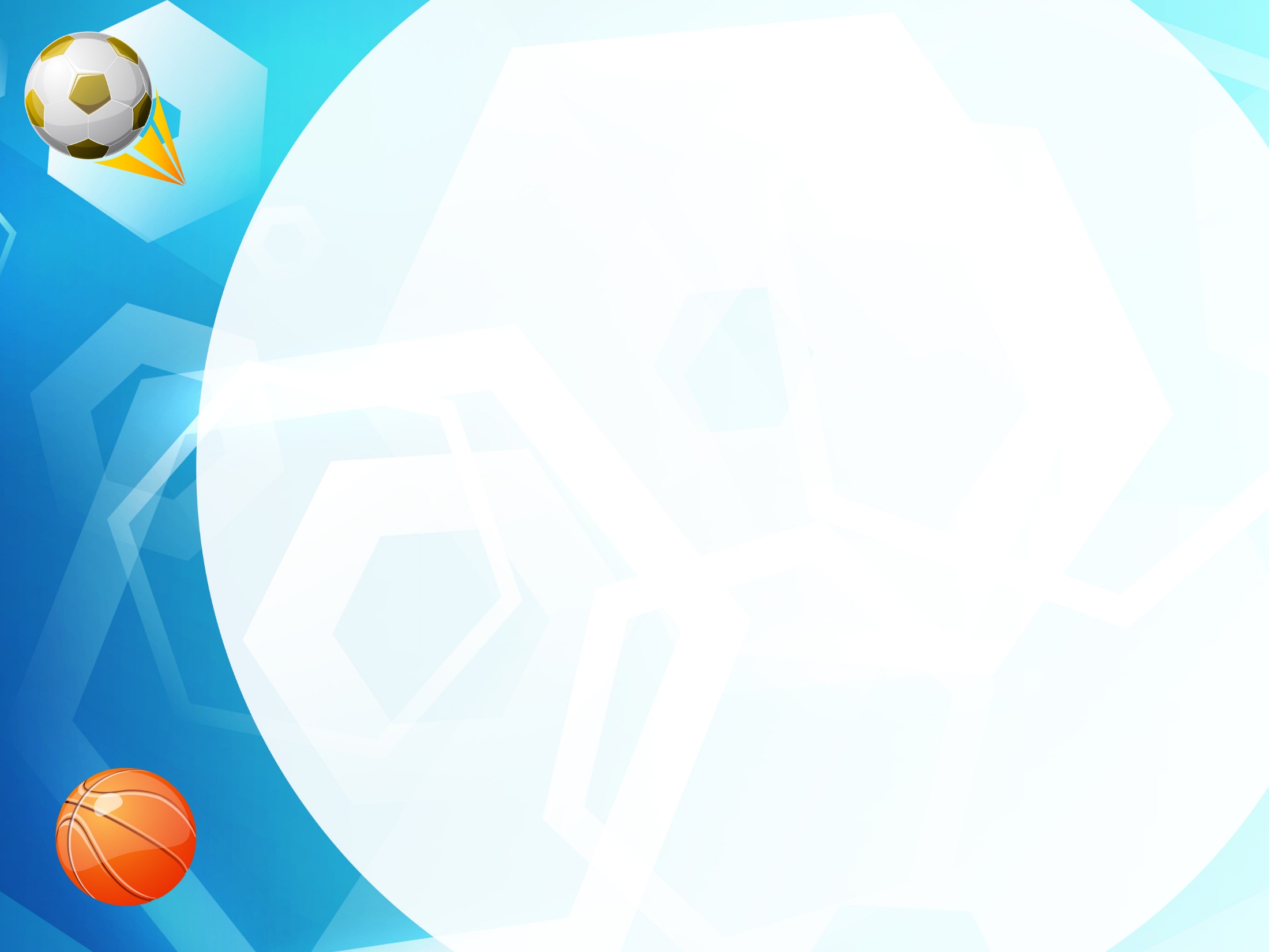 Коррегирующая гимнастика
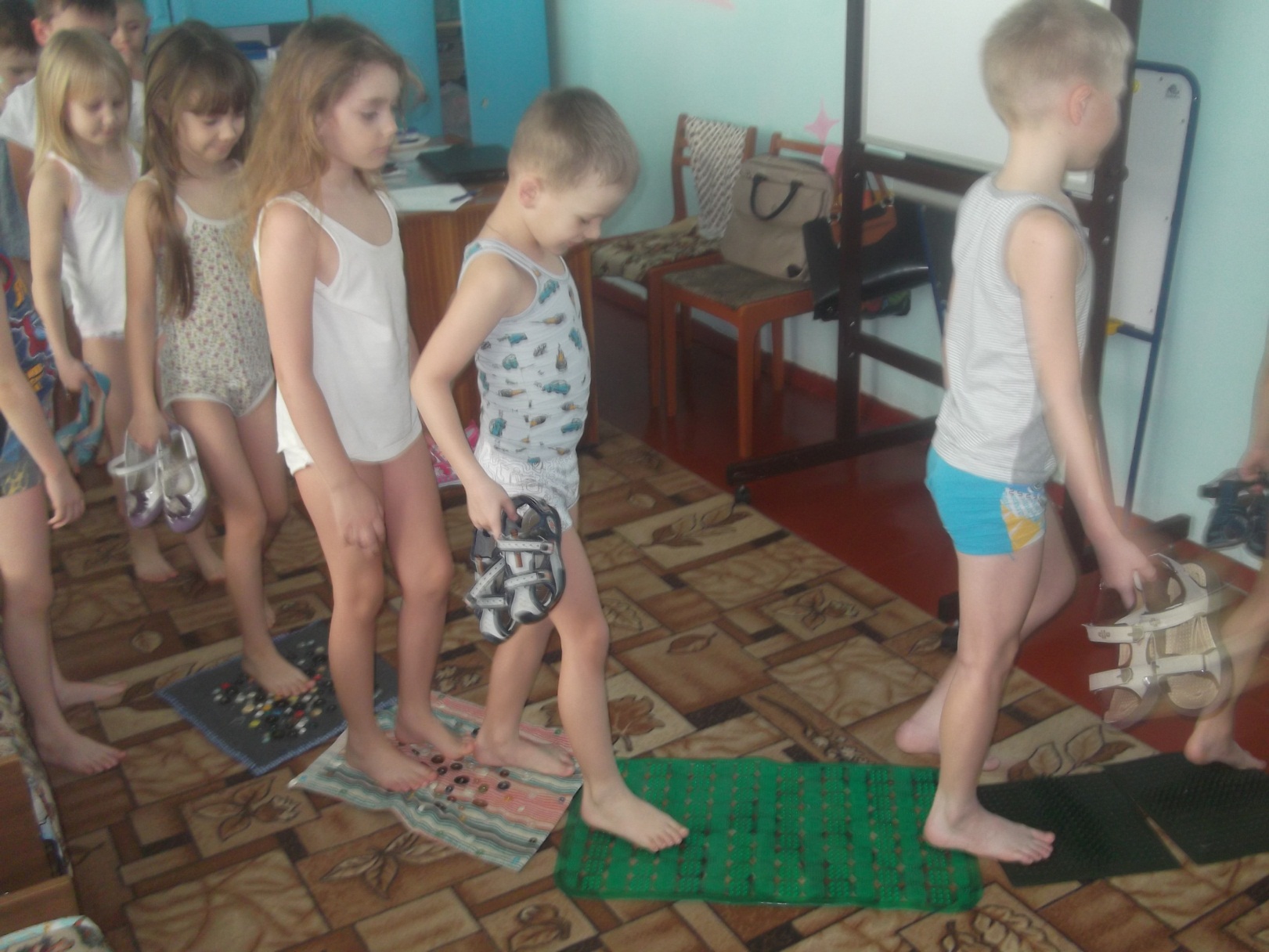 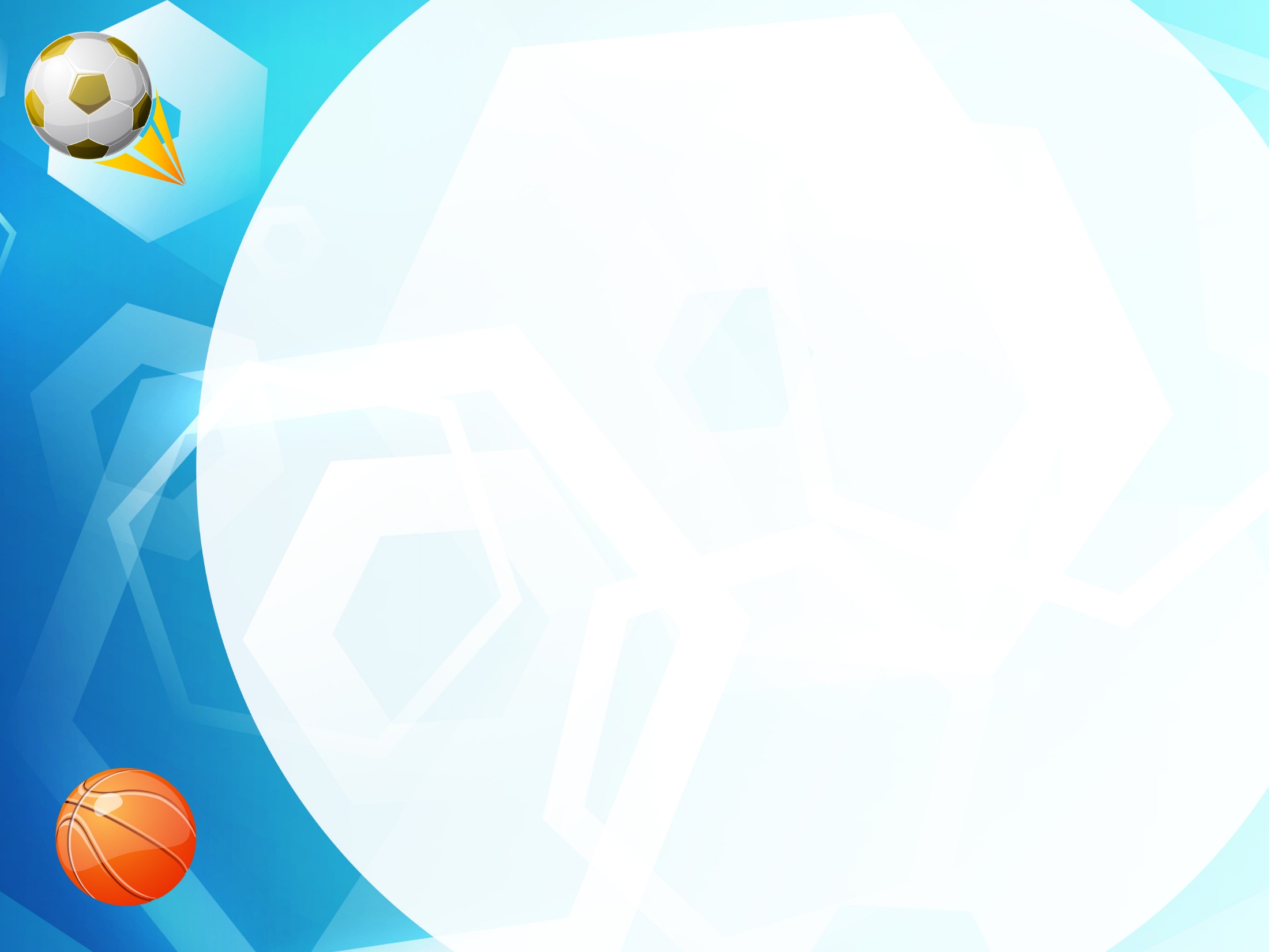 Коррегирующая гимнастика
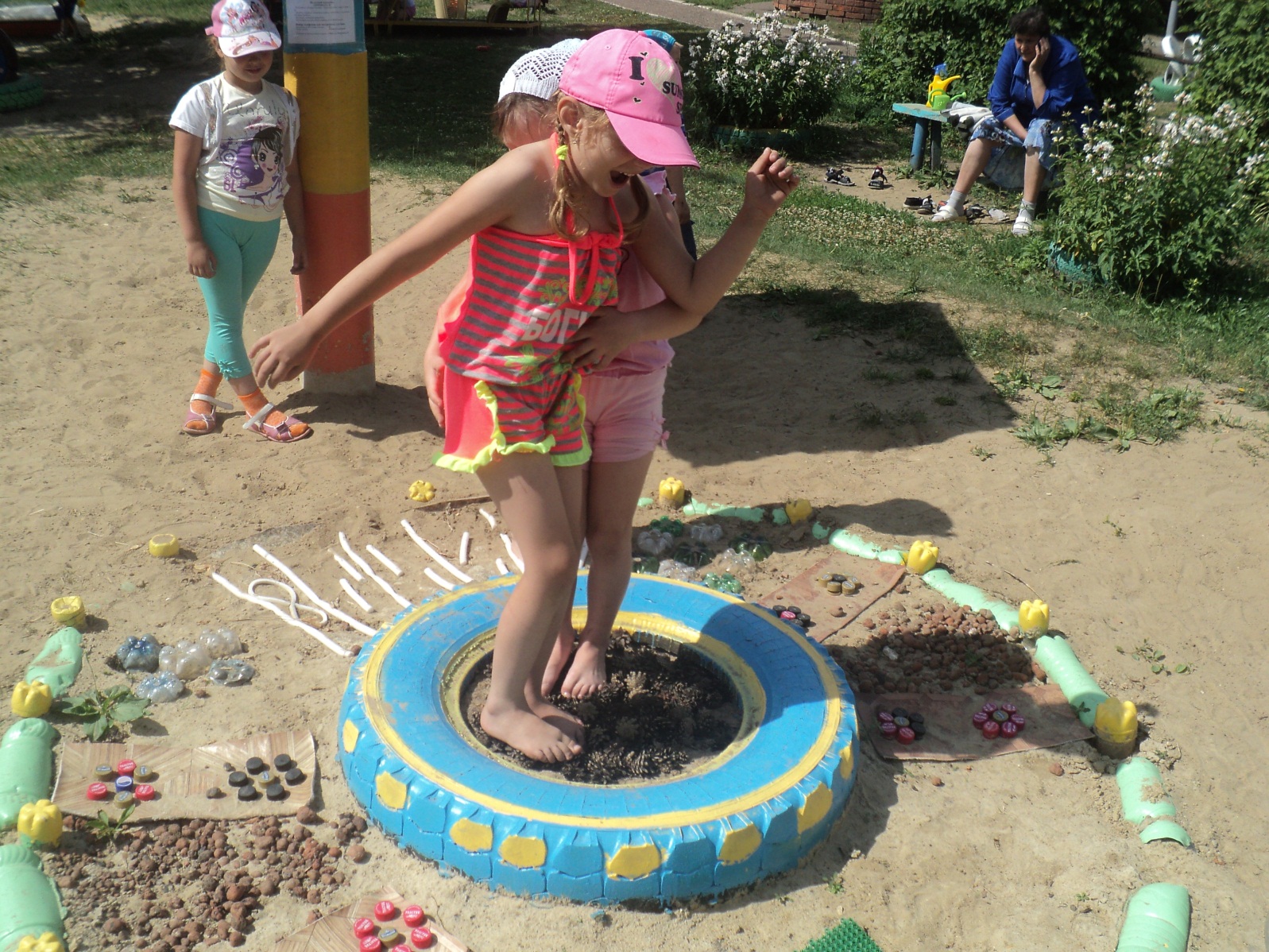 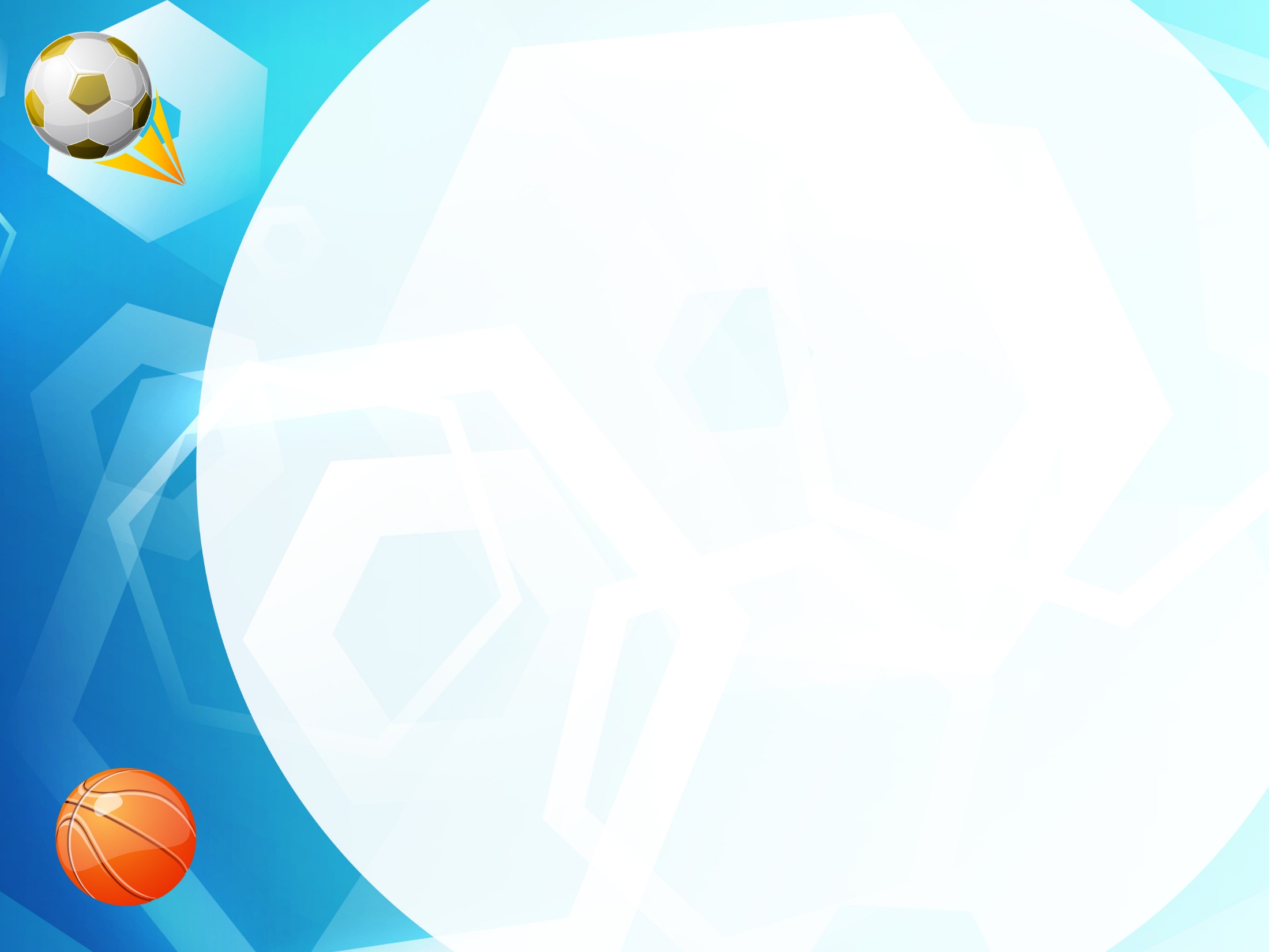 Коррегирующая гимнастика
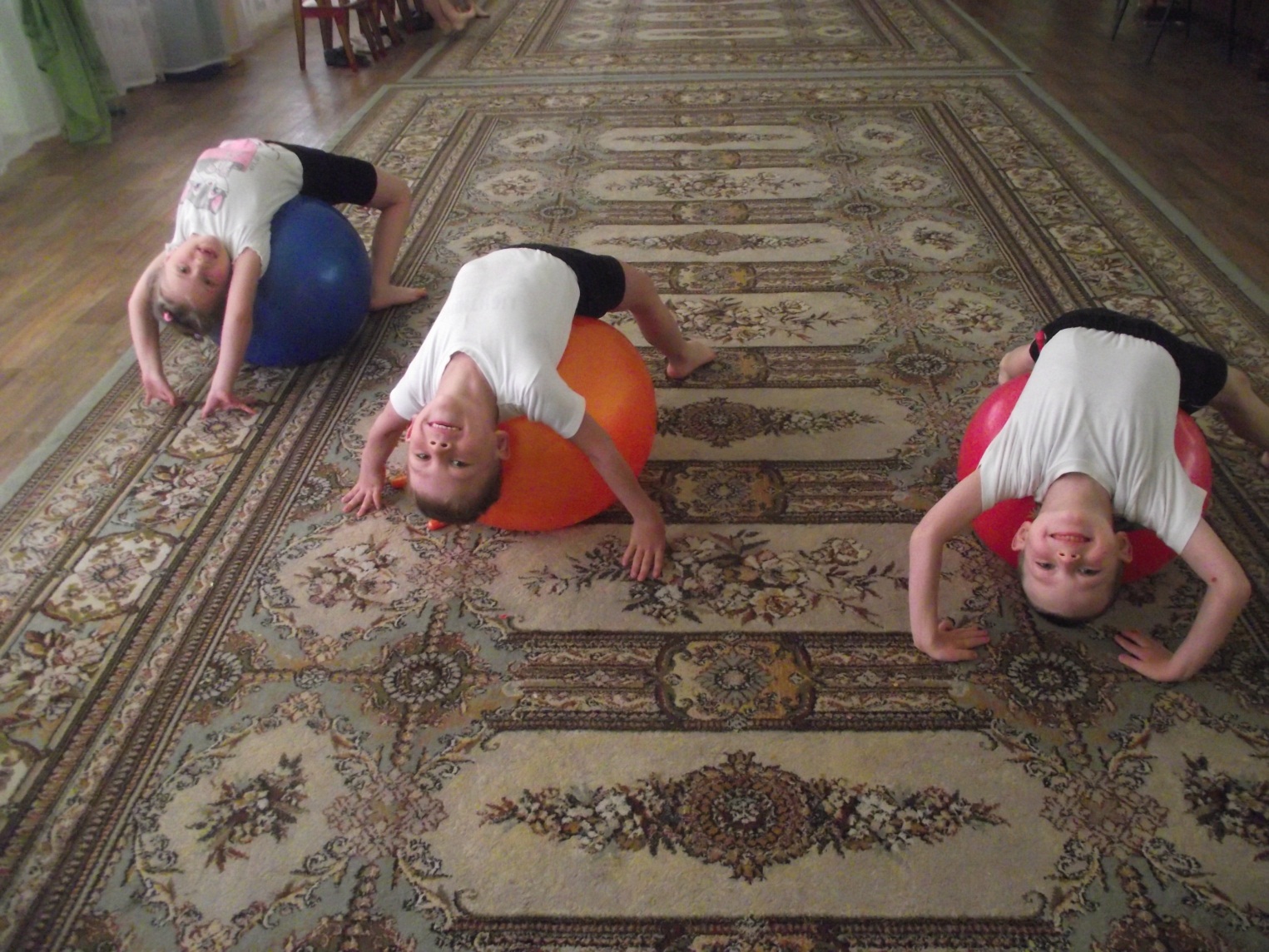 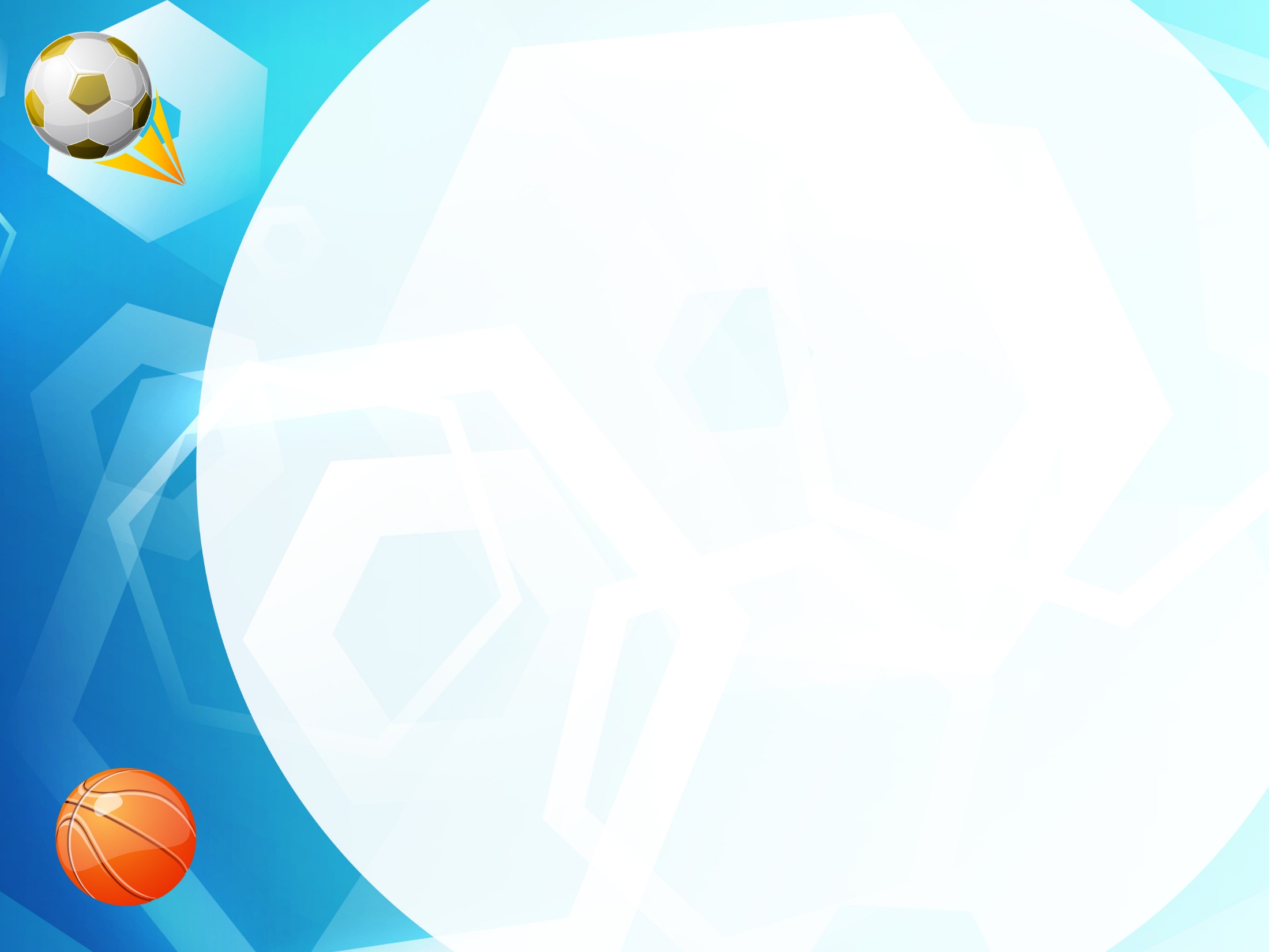 Коррегирующая гимнастика
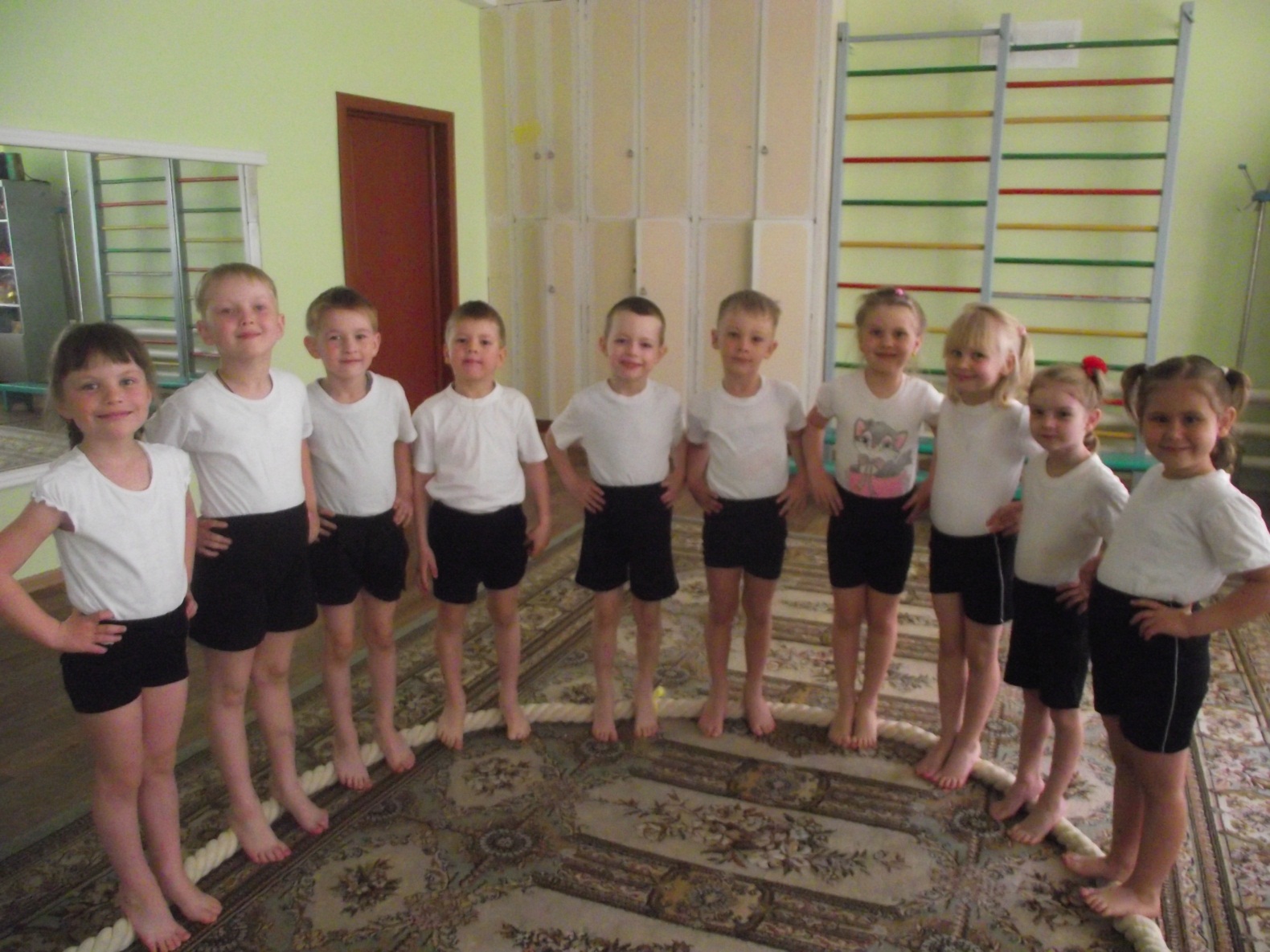 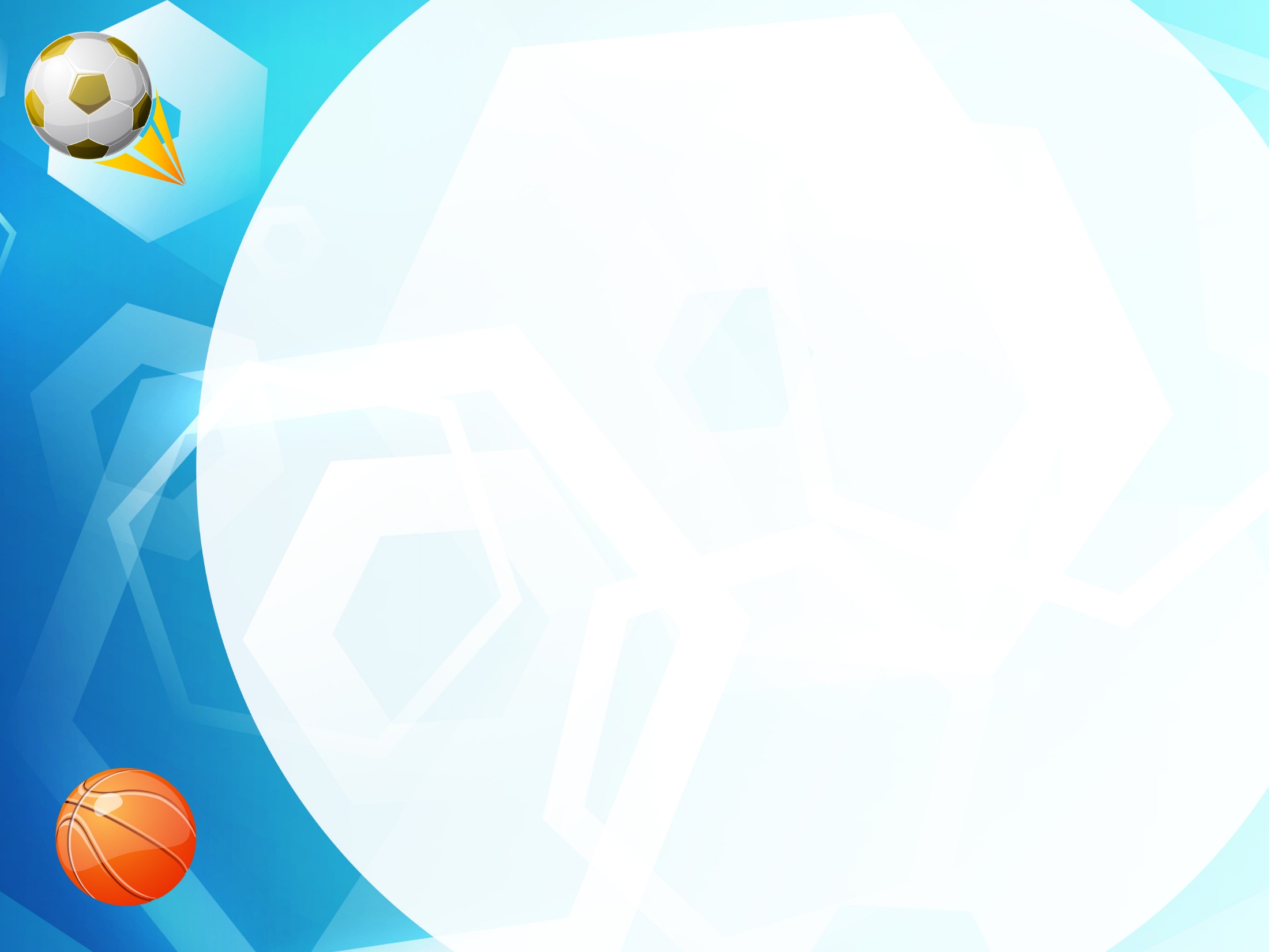 Коррегирующая гимнастика
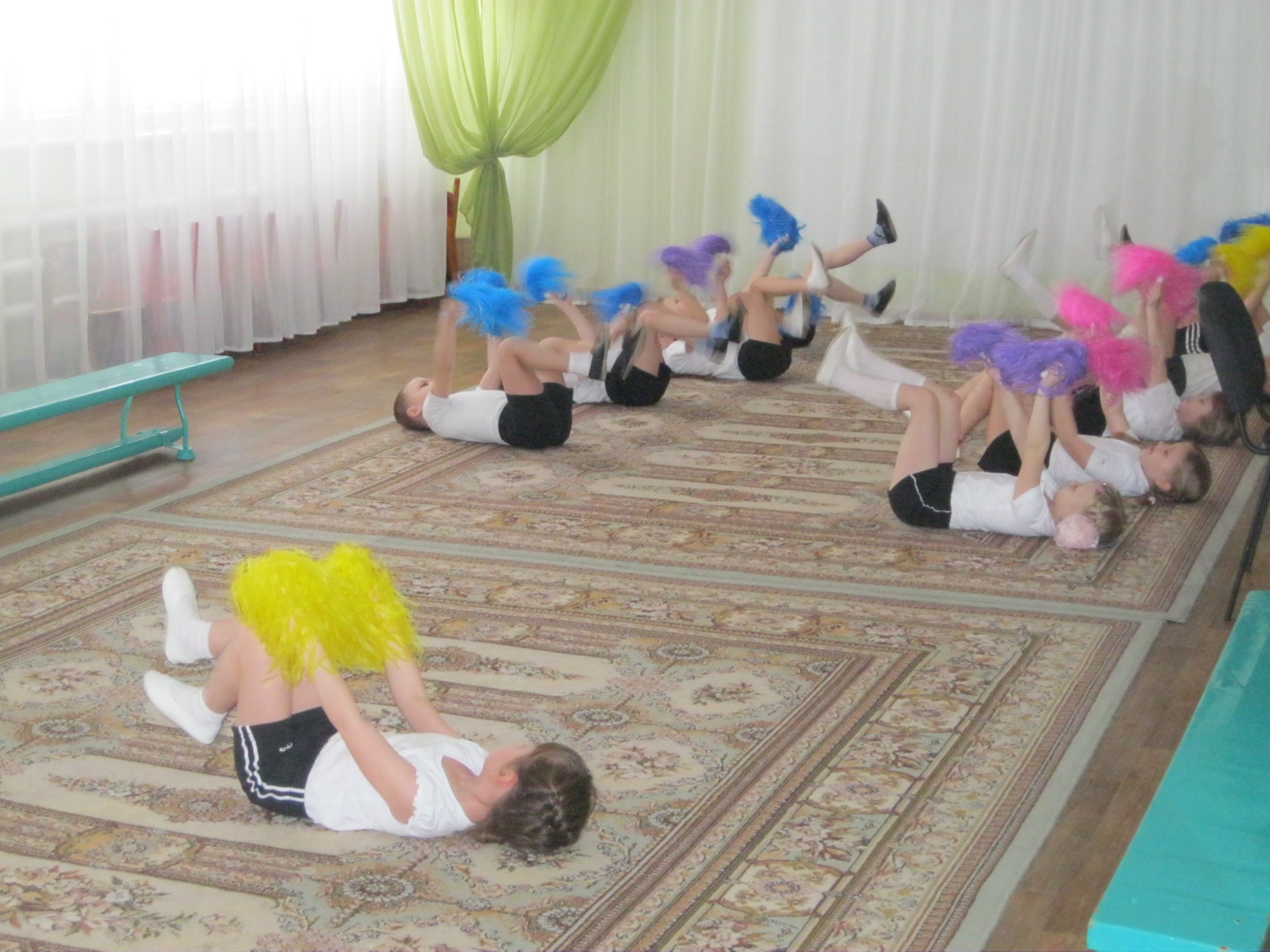 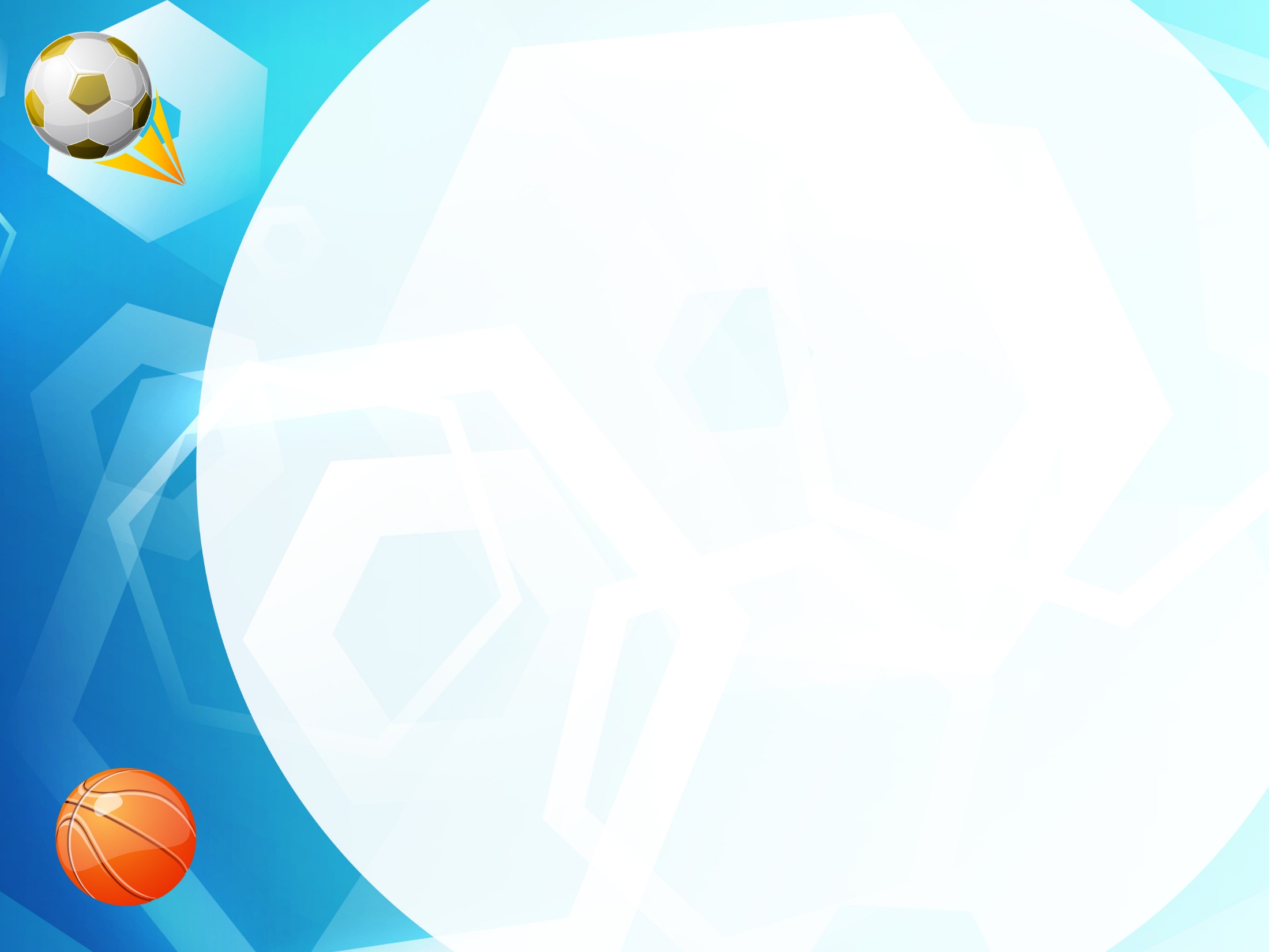 Физкультурные занятия
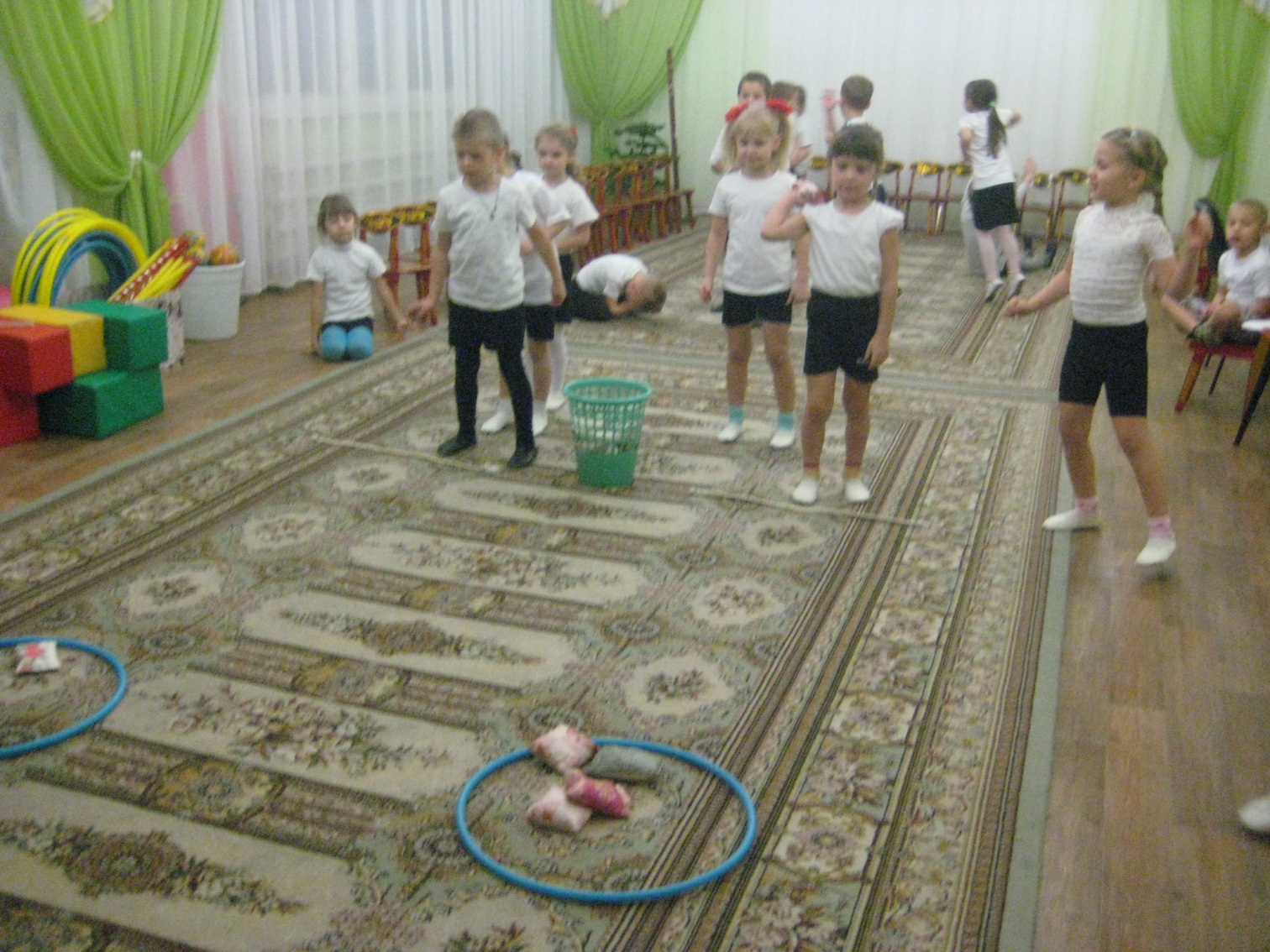 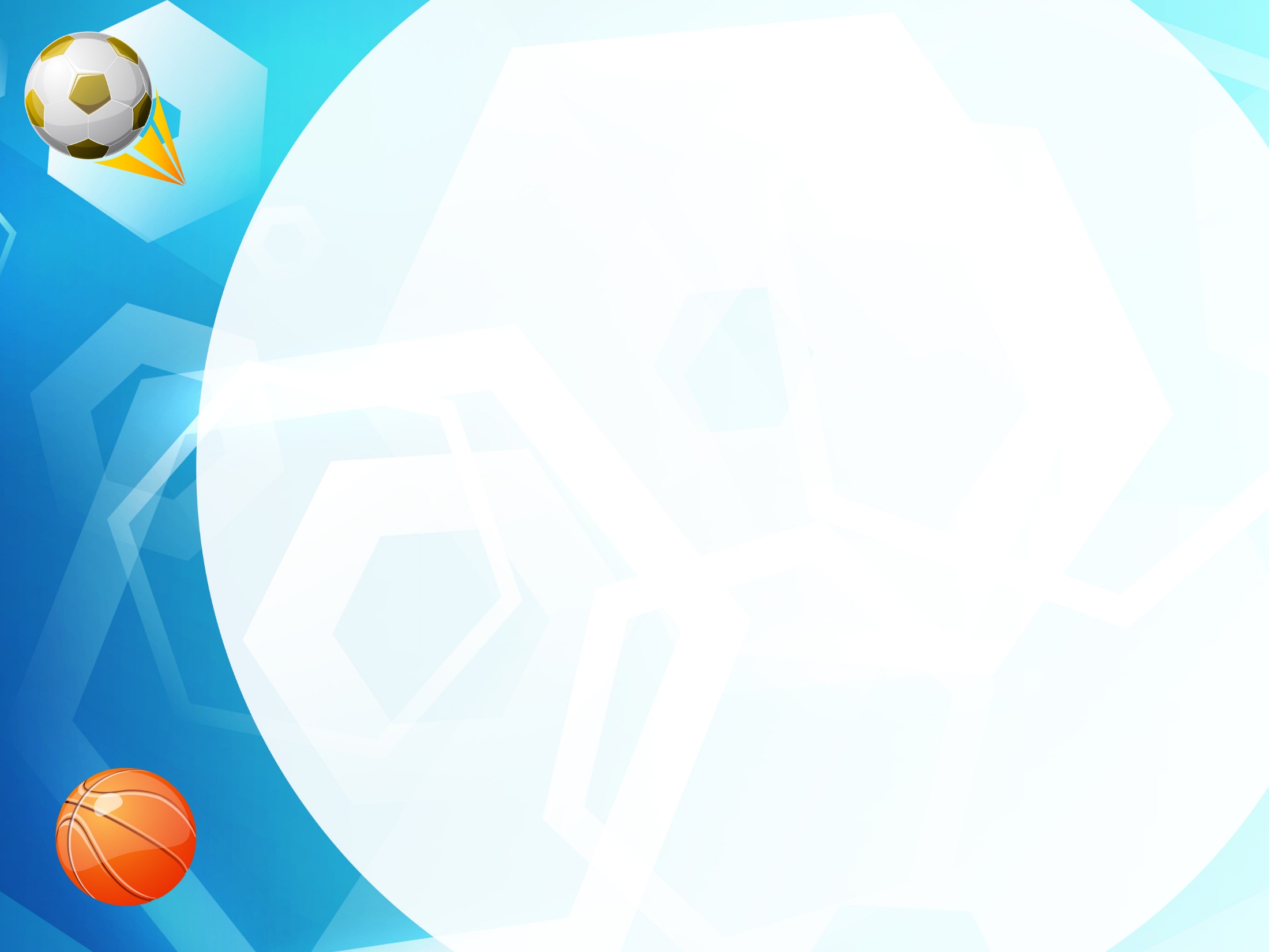 Физкультурные занятия
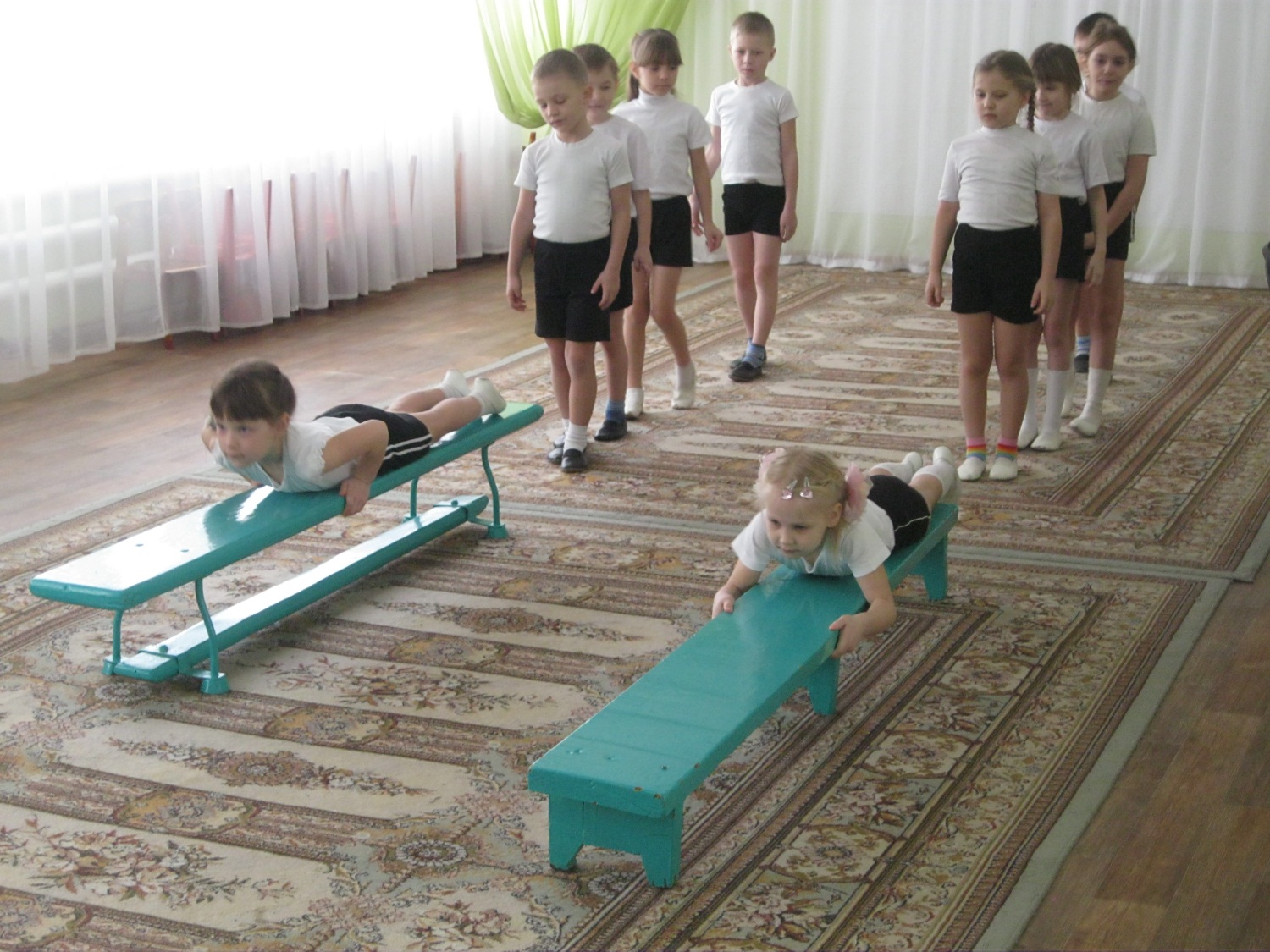 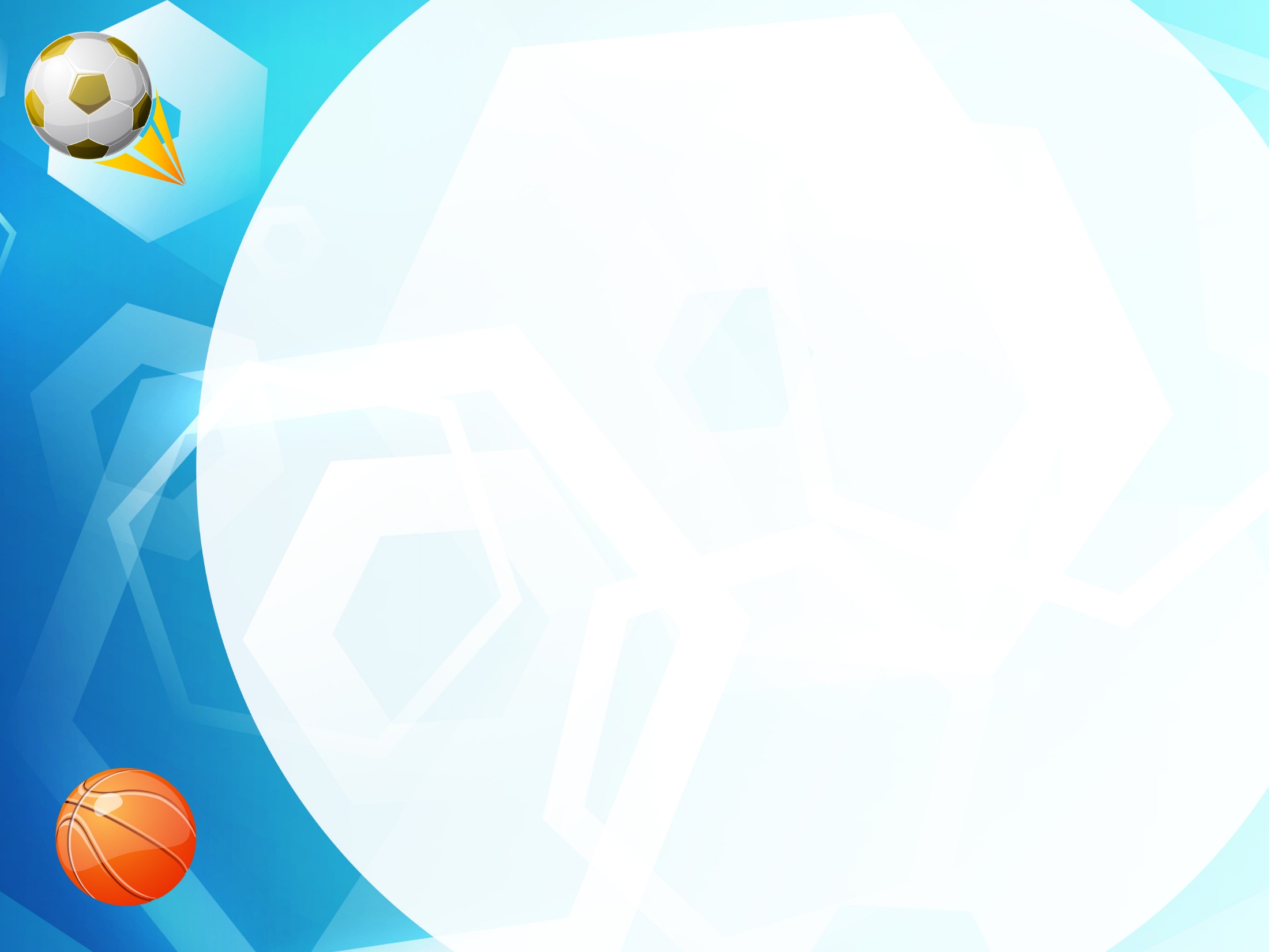 Физкультурные занятия
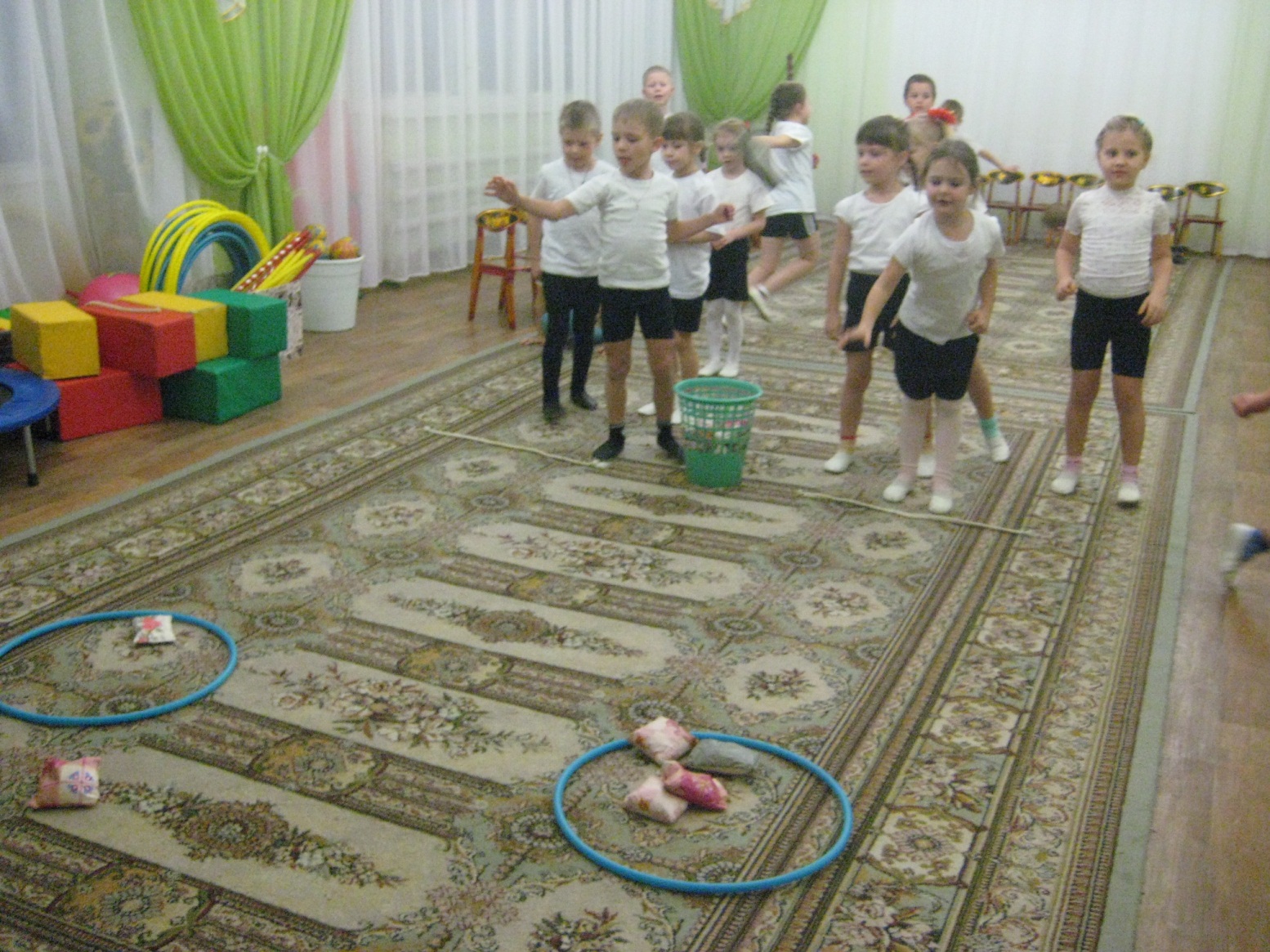 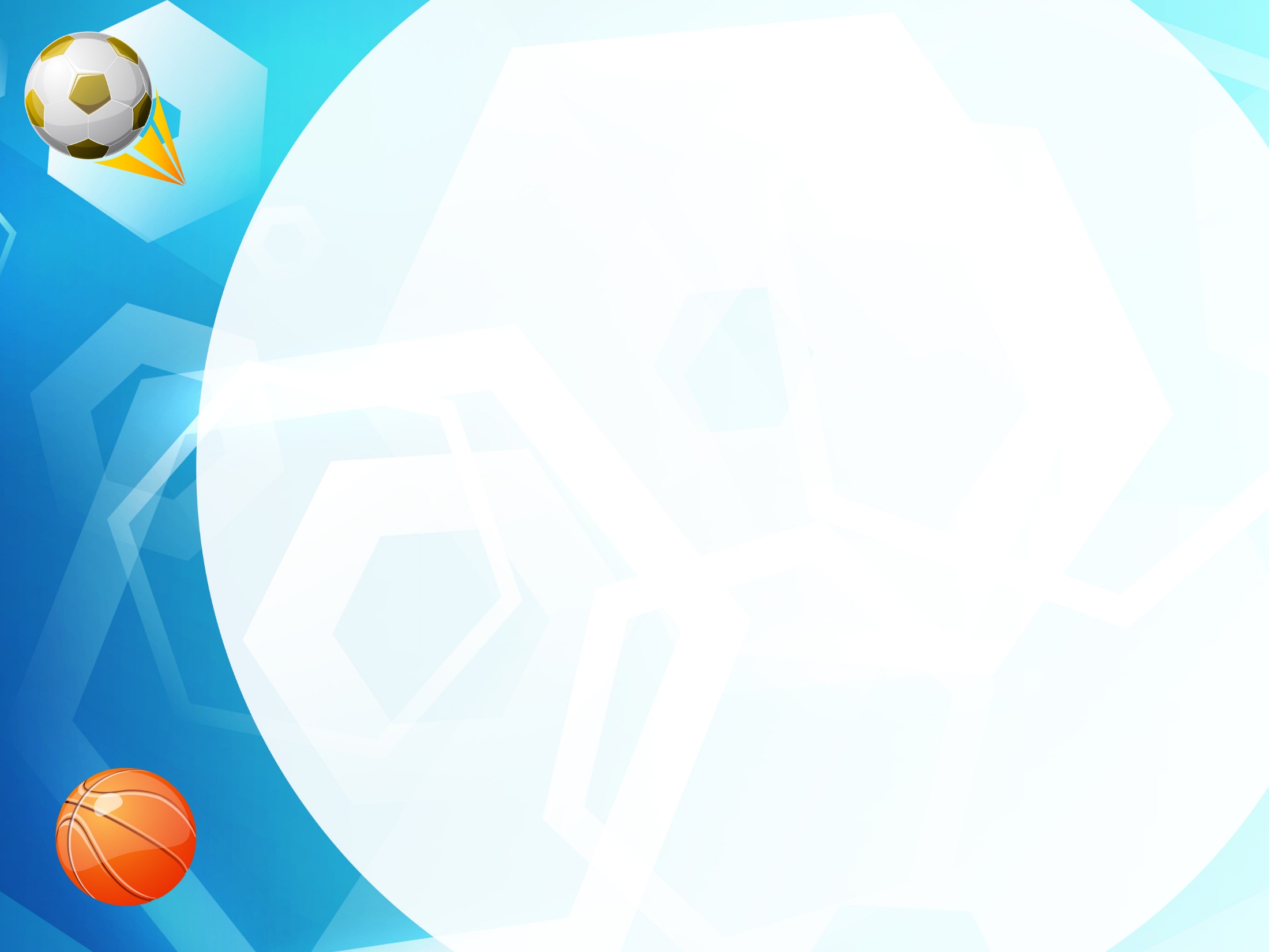 Физкультурные занятия
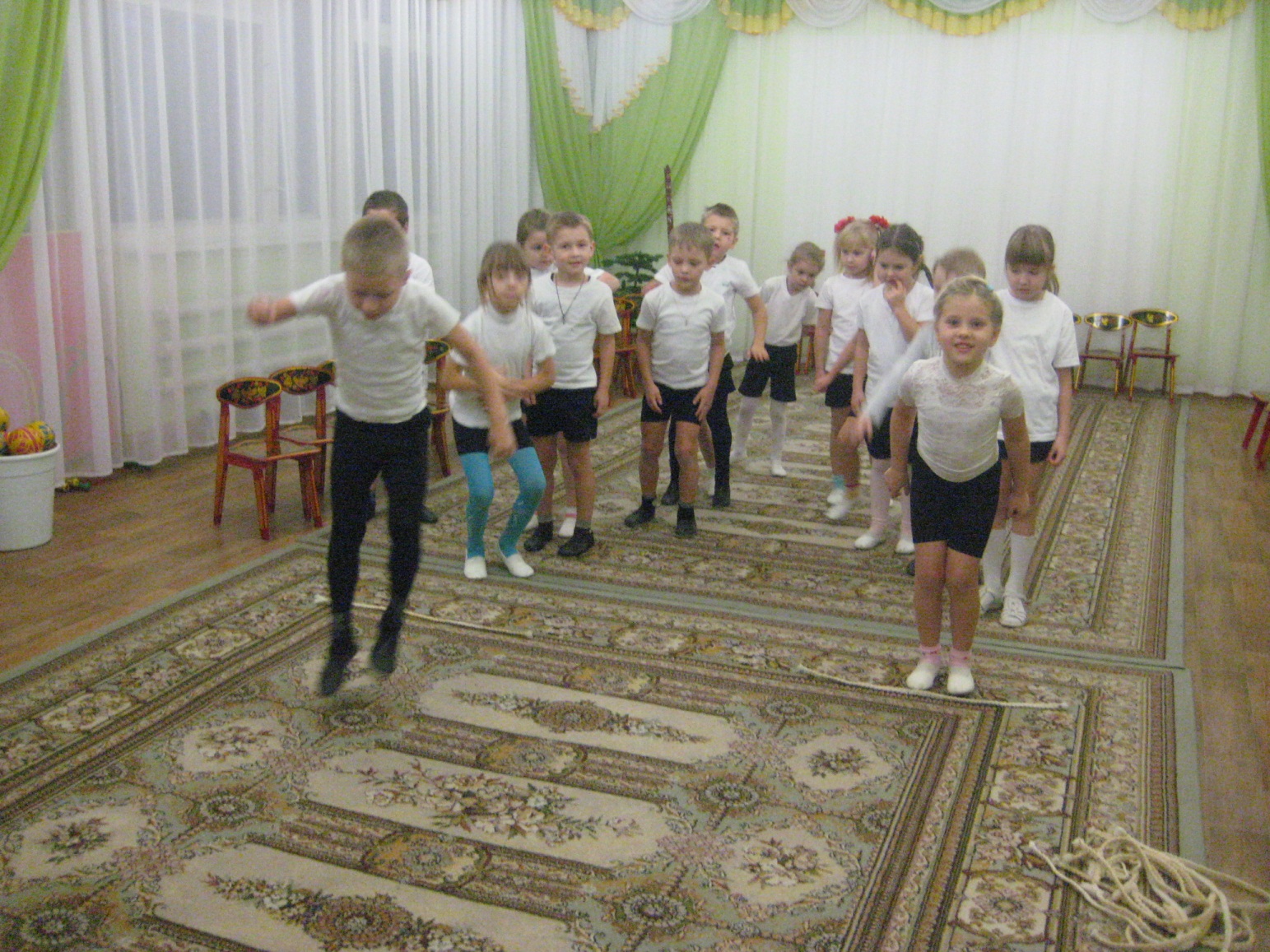 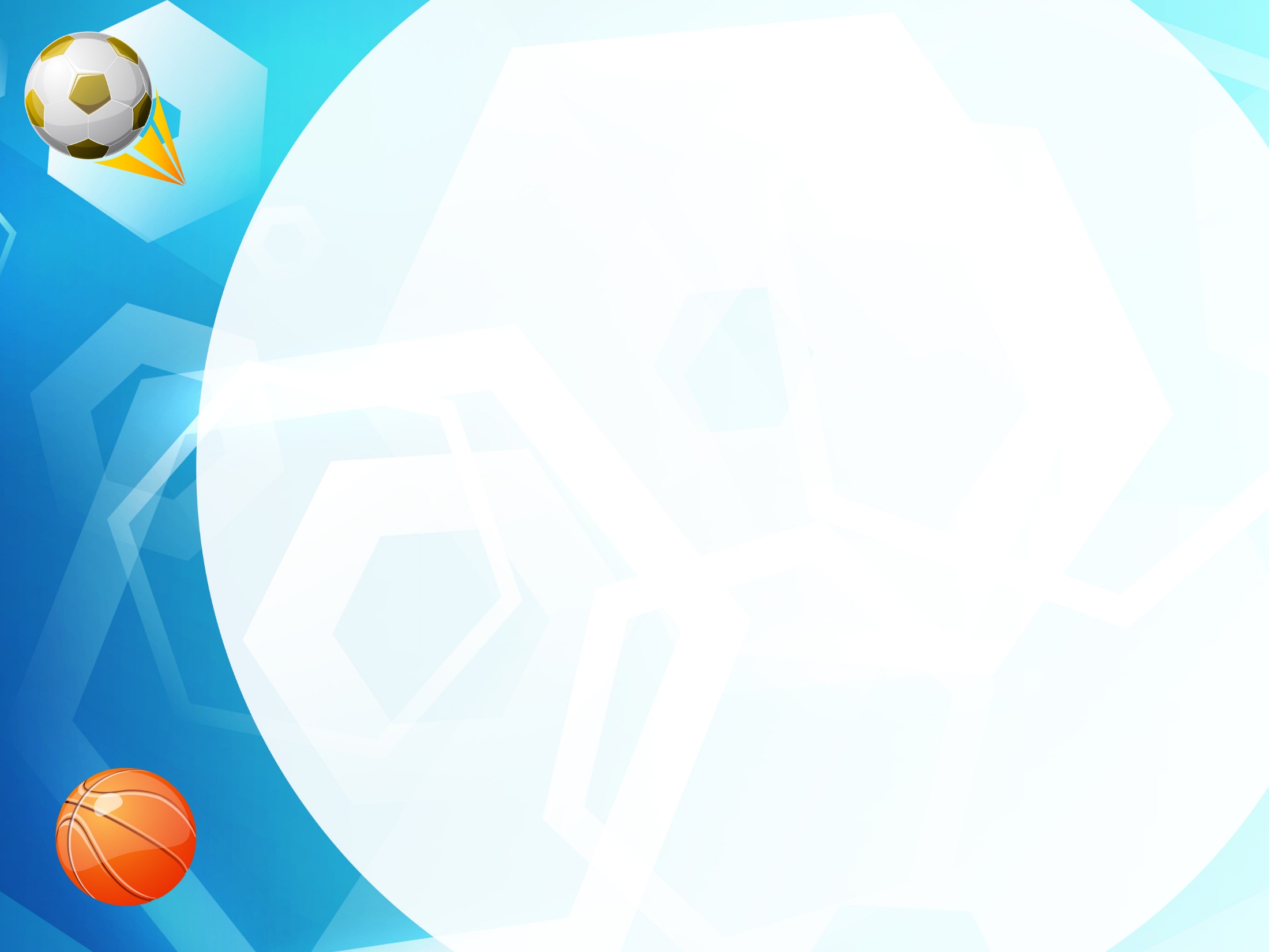 Прогулка
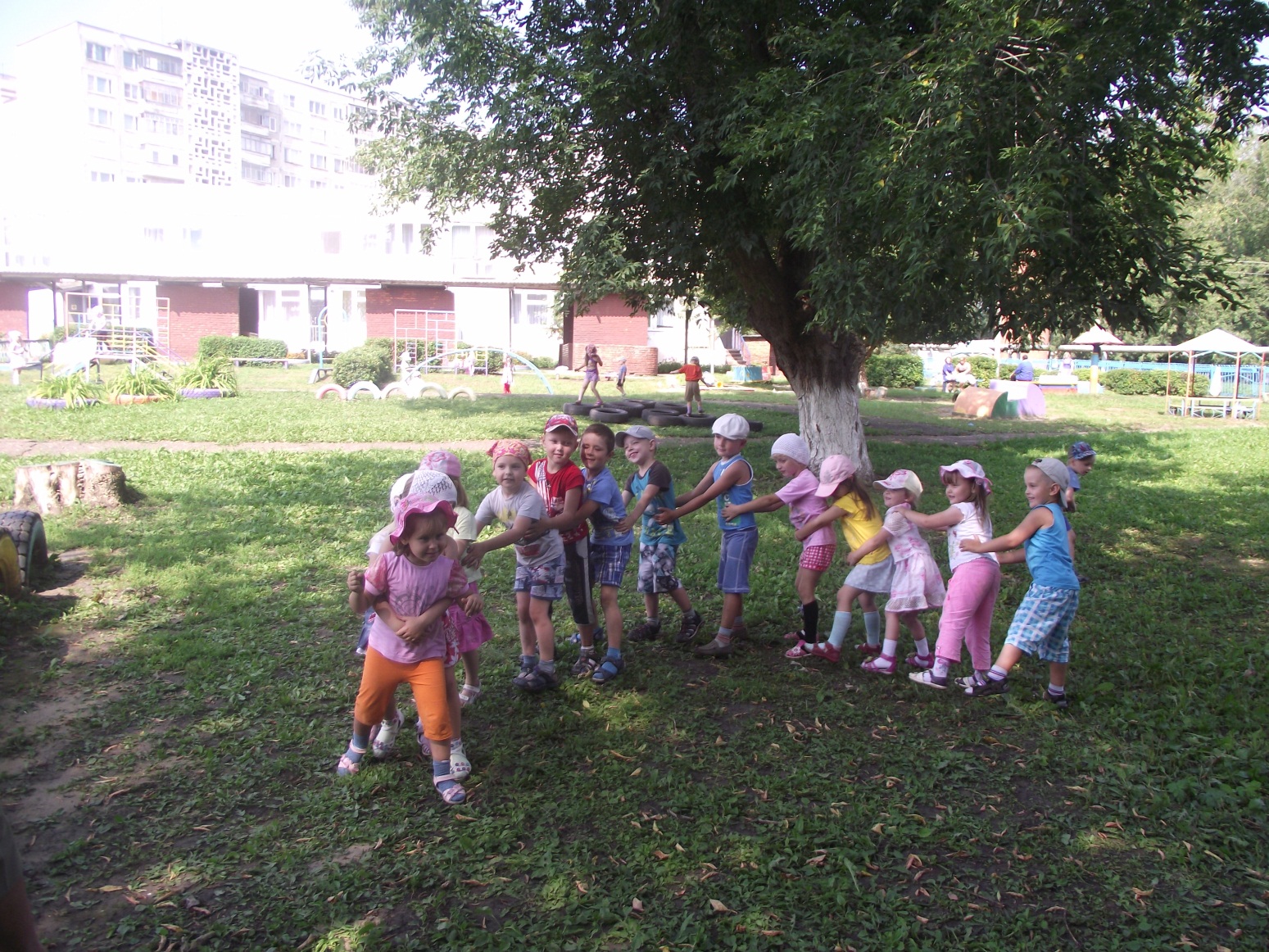 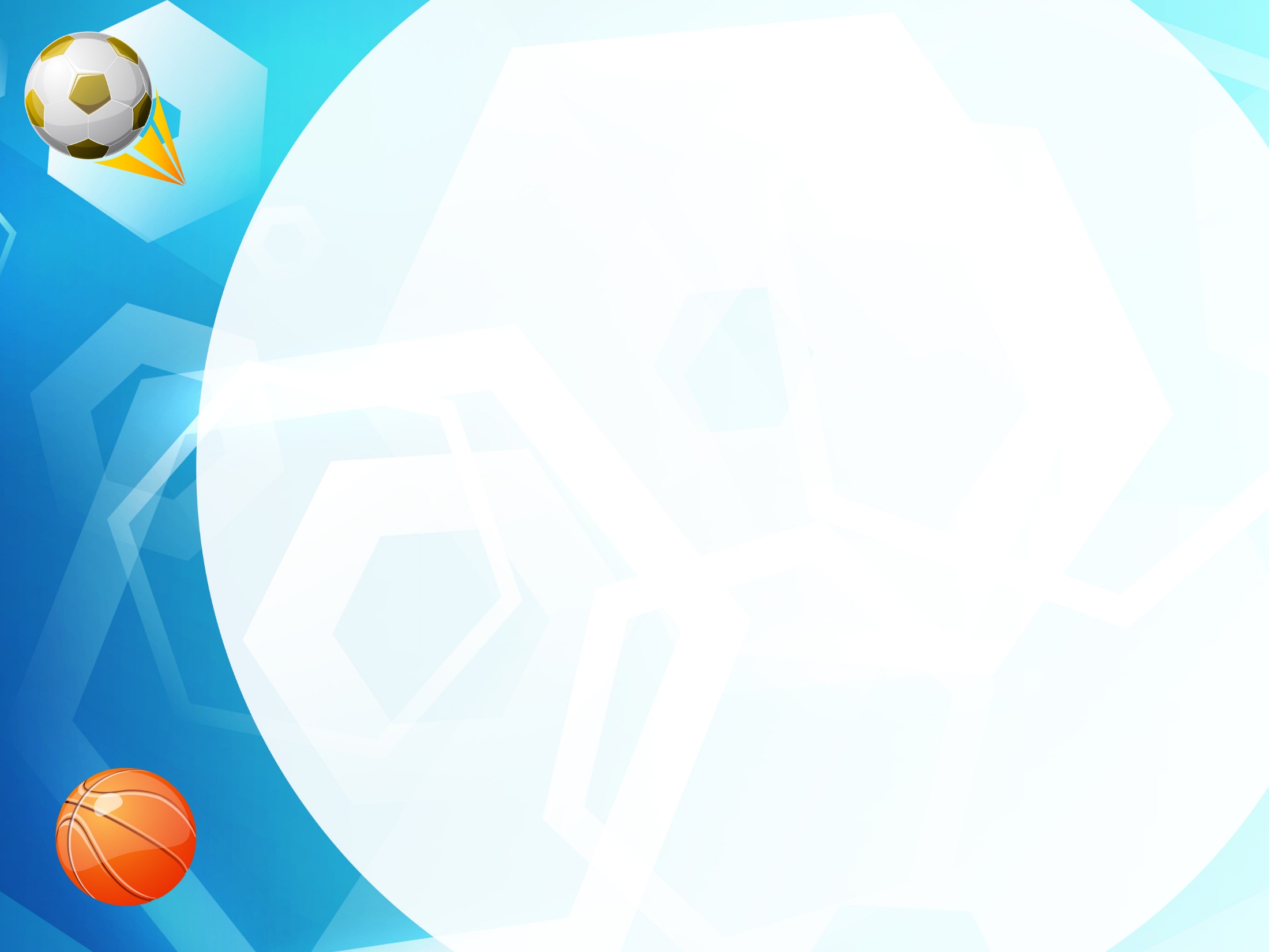 Прогулка
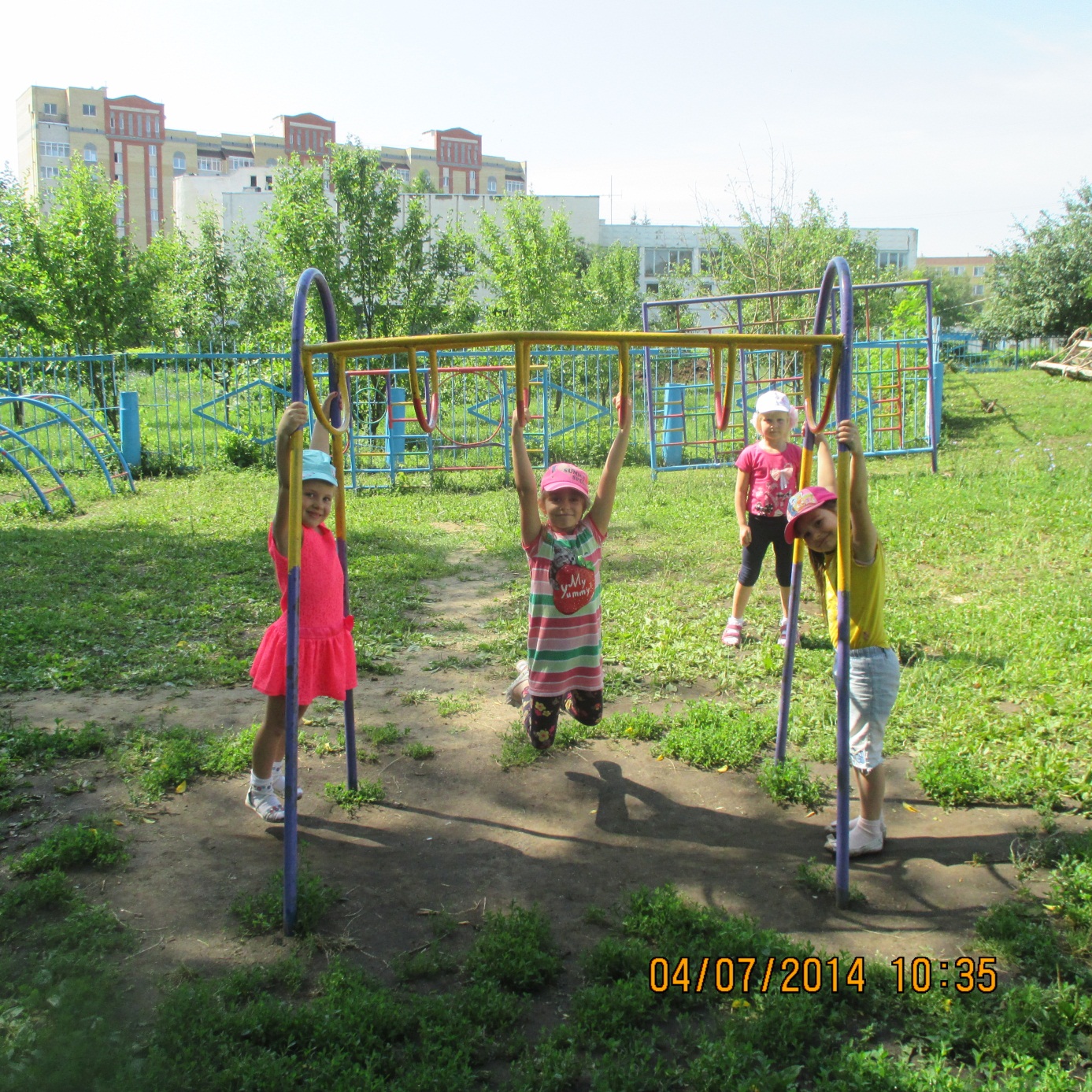 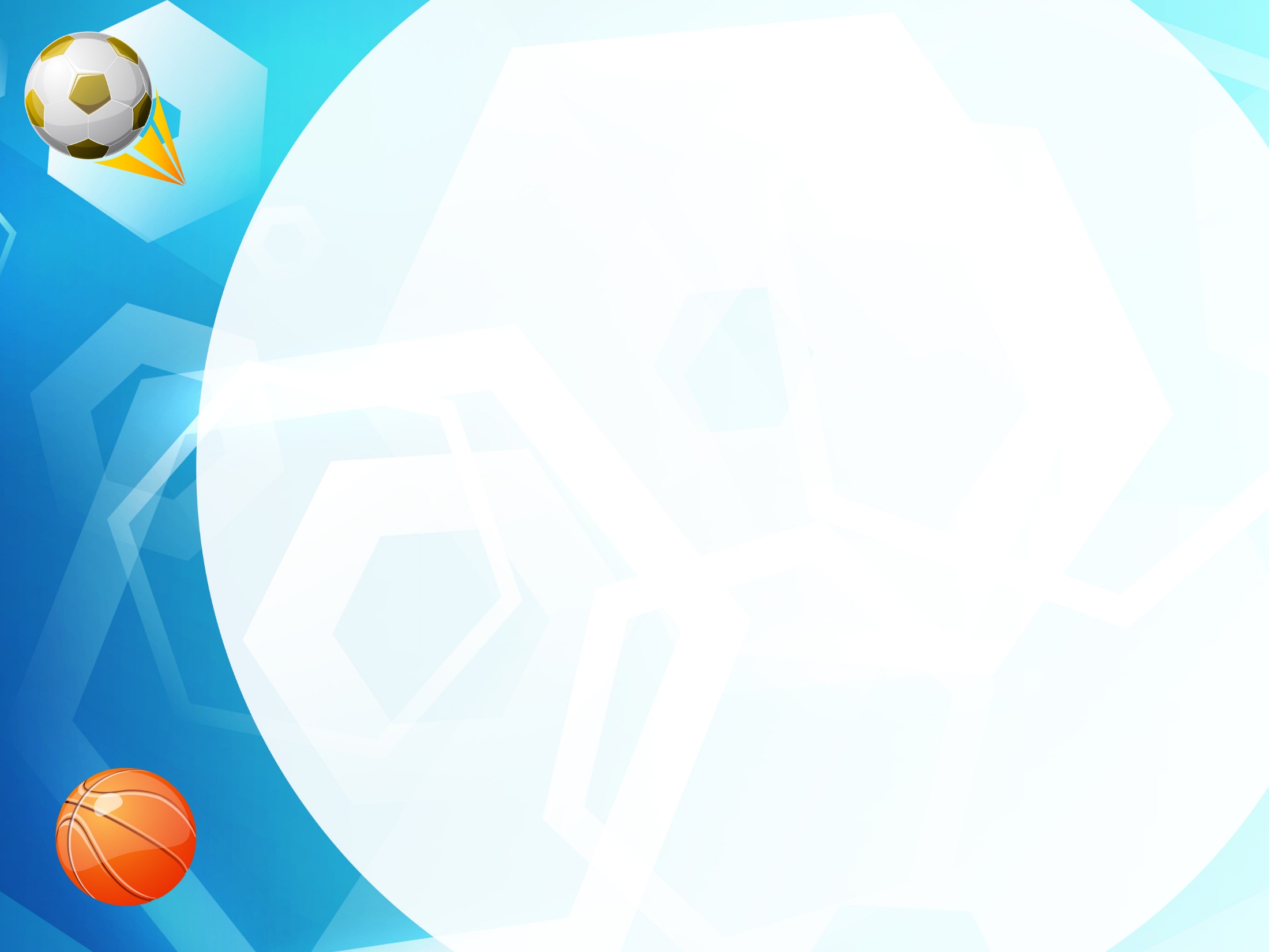 Прогулка
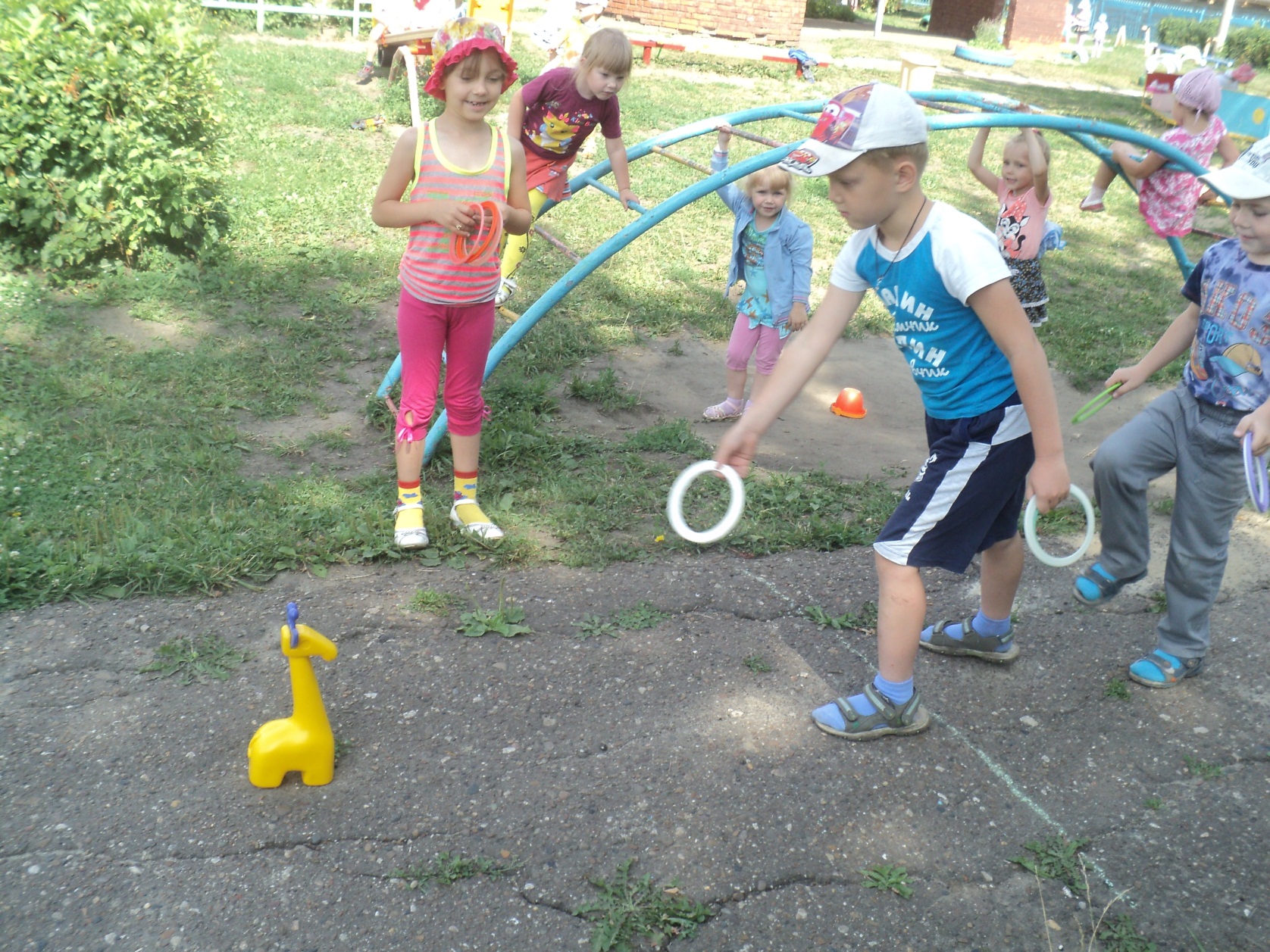 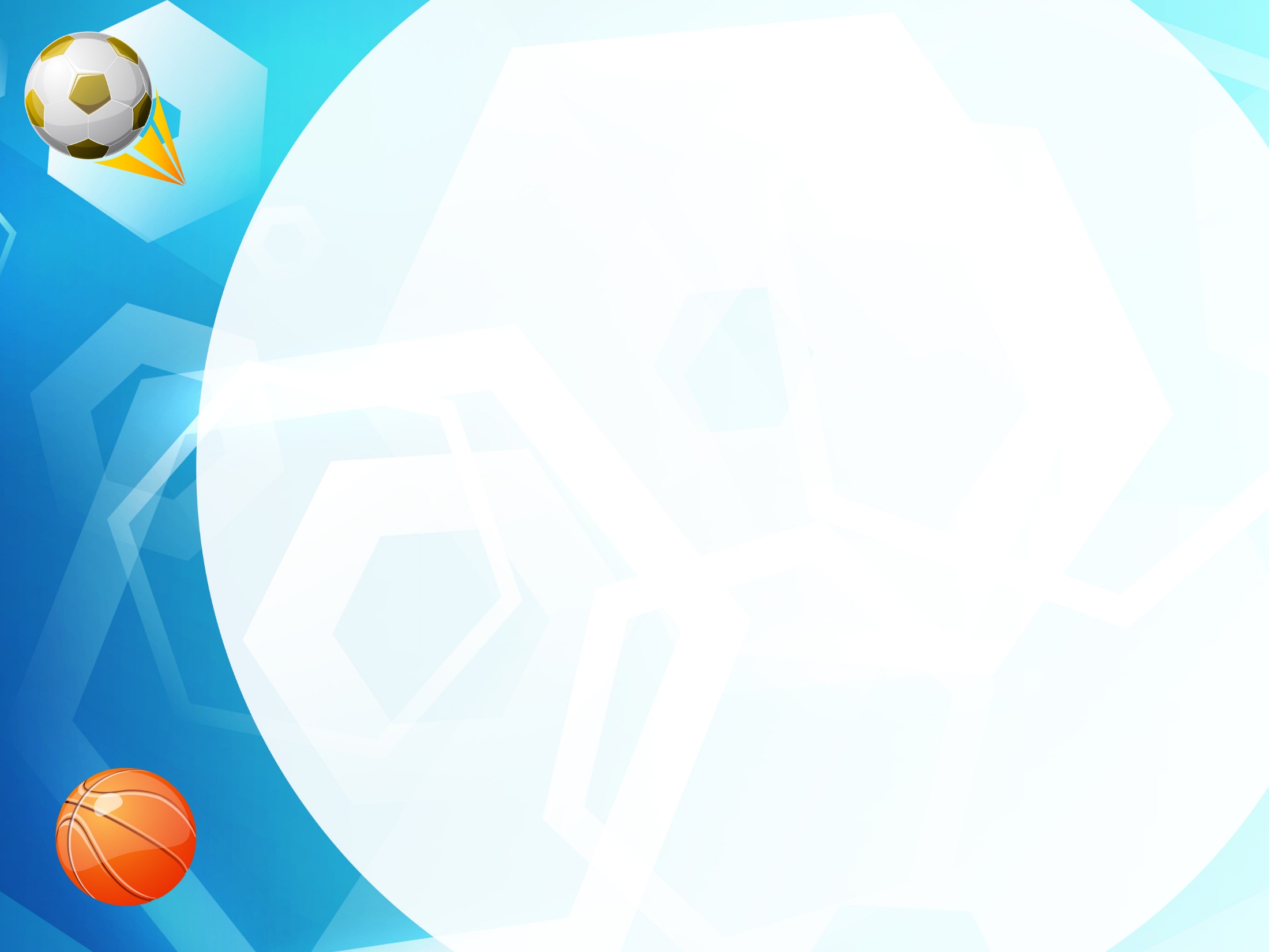 Прогулка
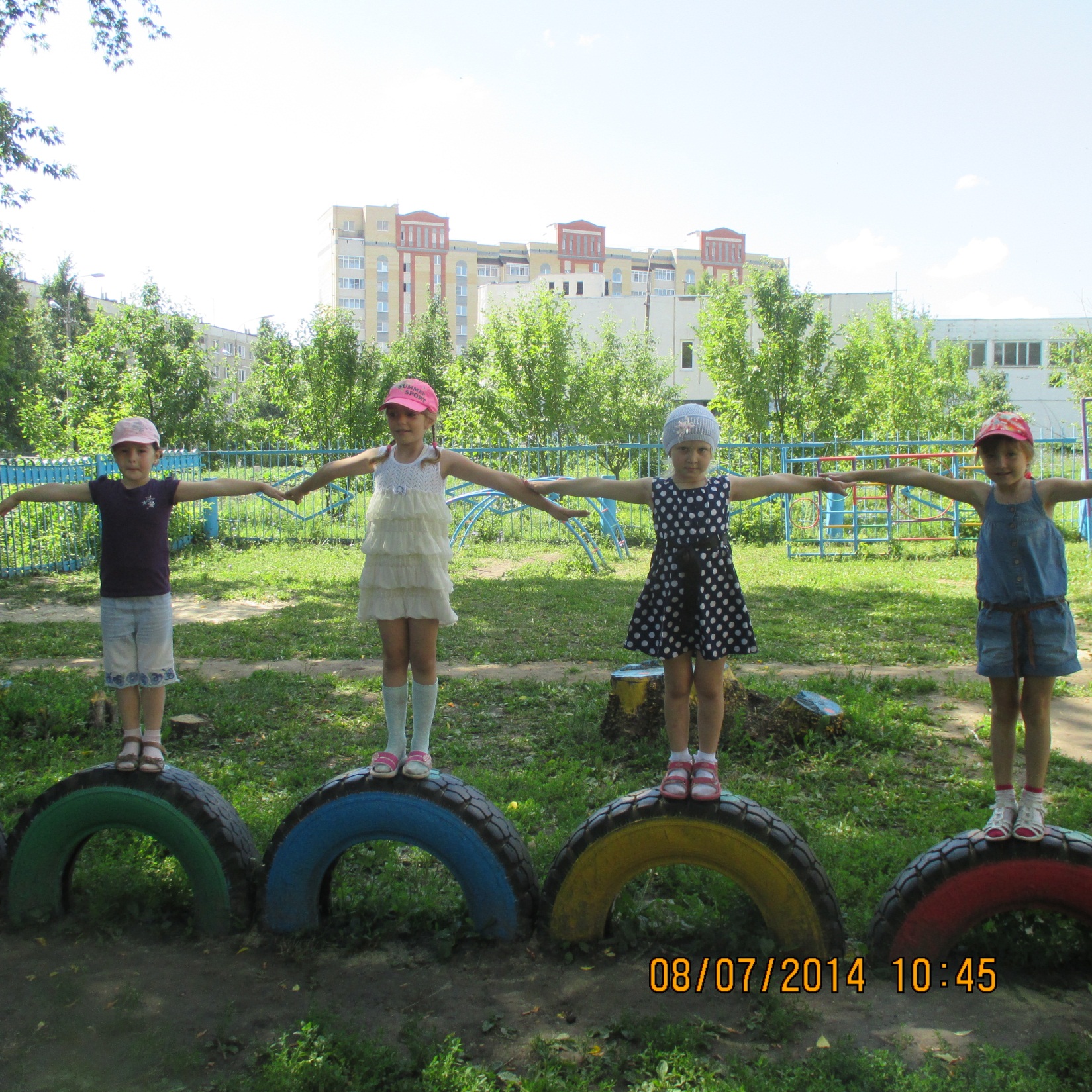 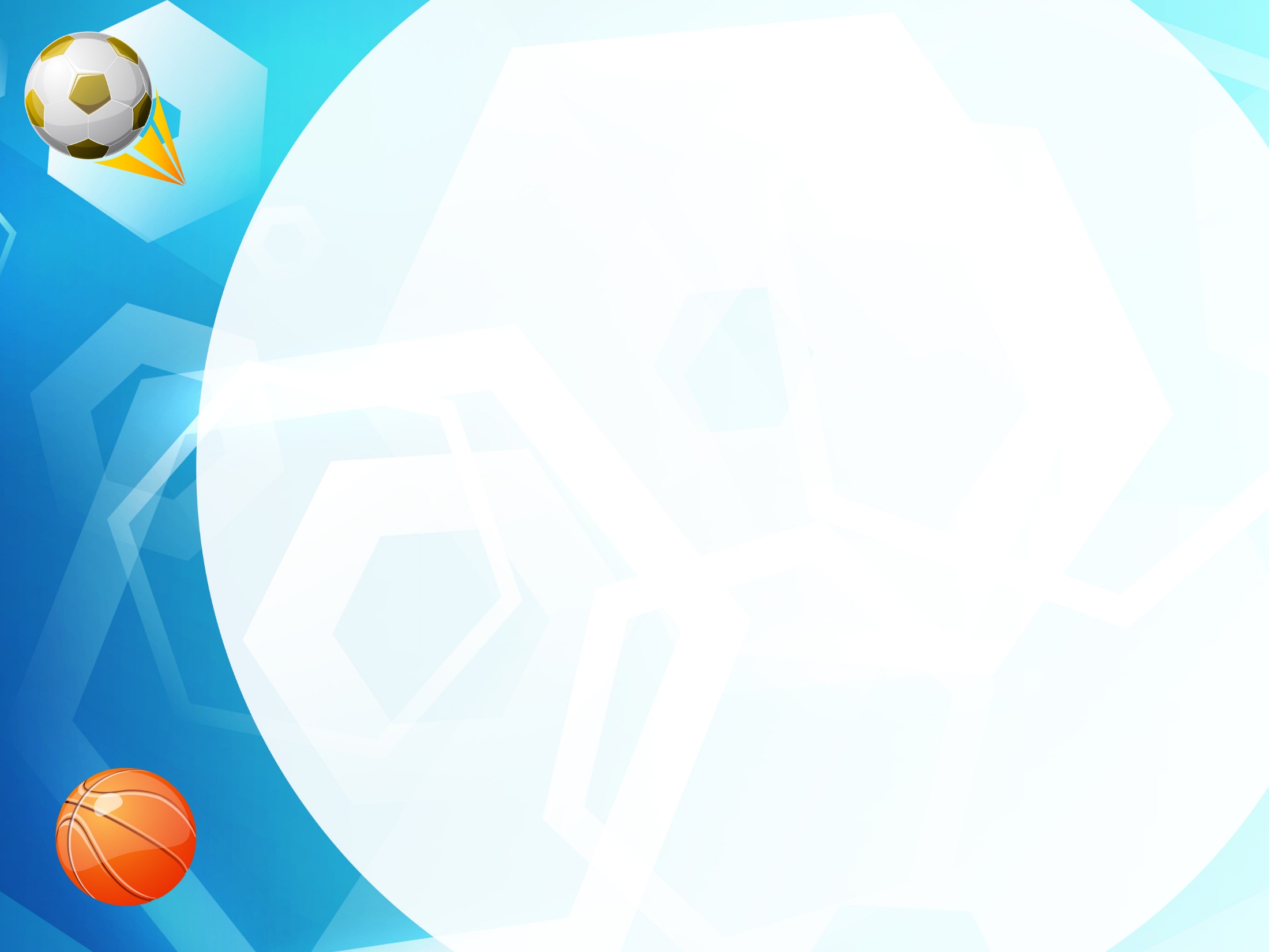 Прогулка
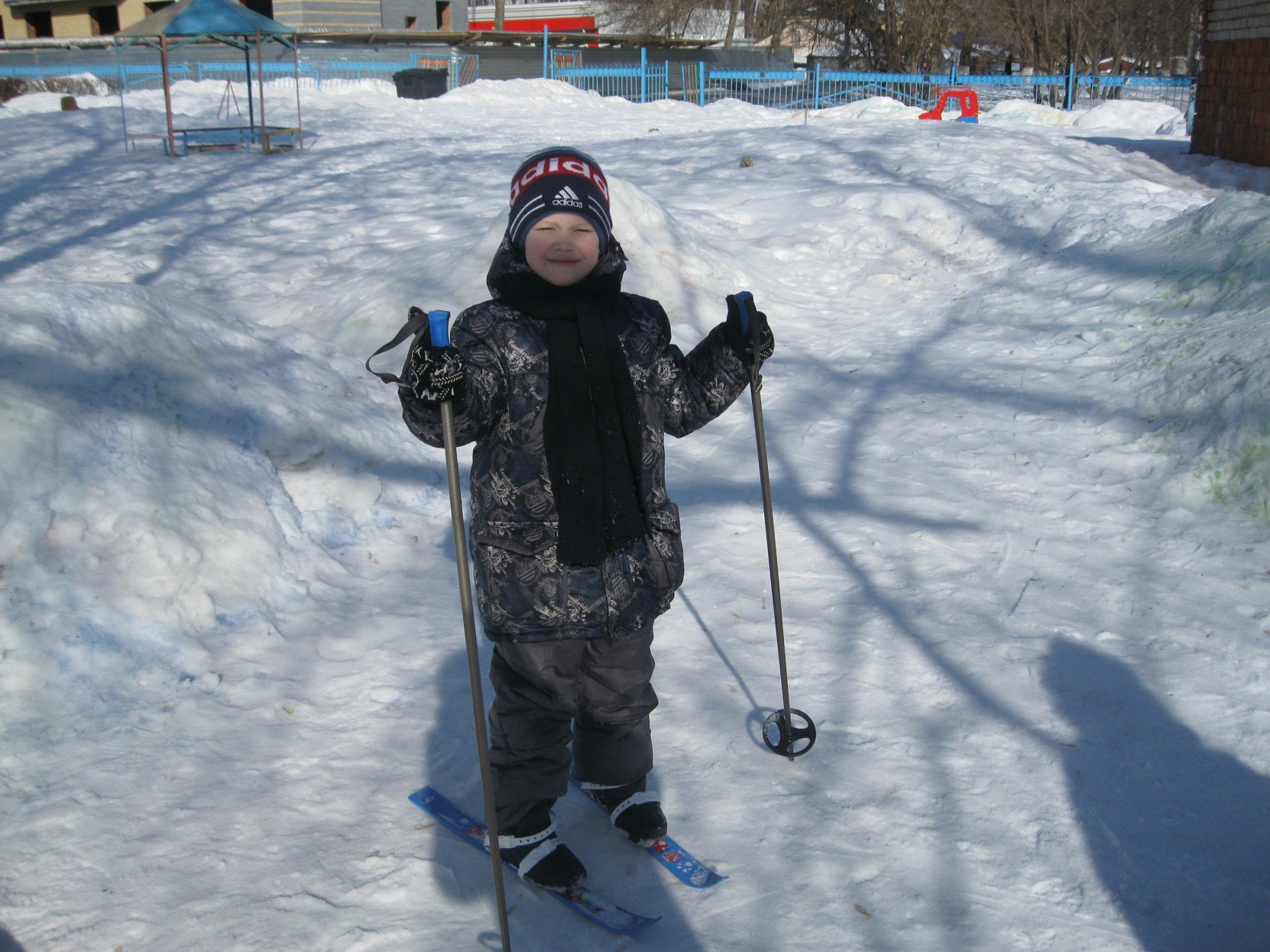 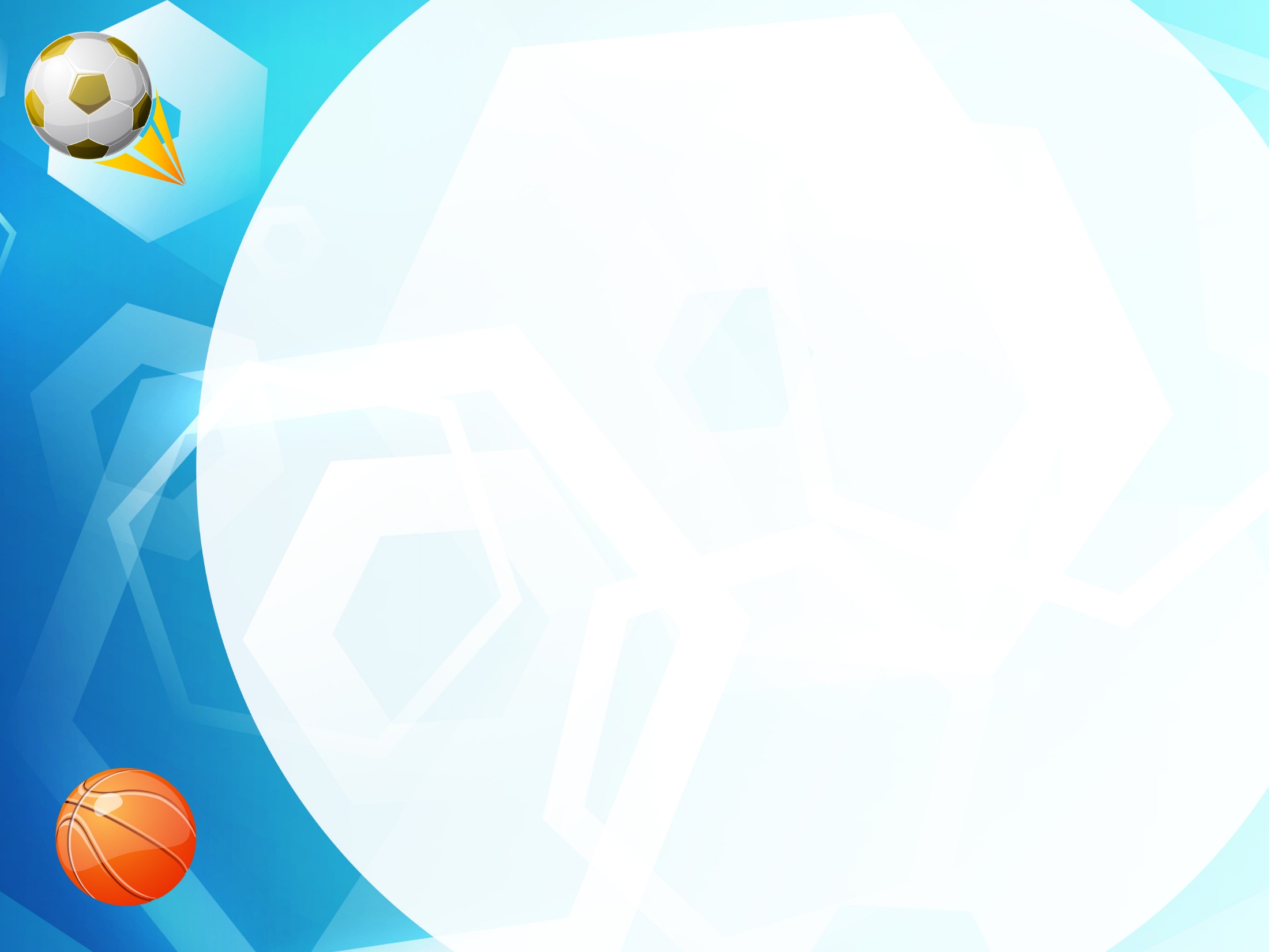 Прогулка
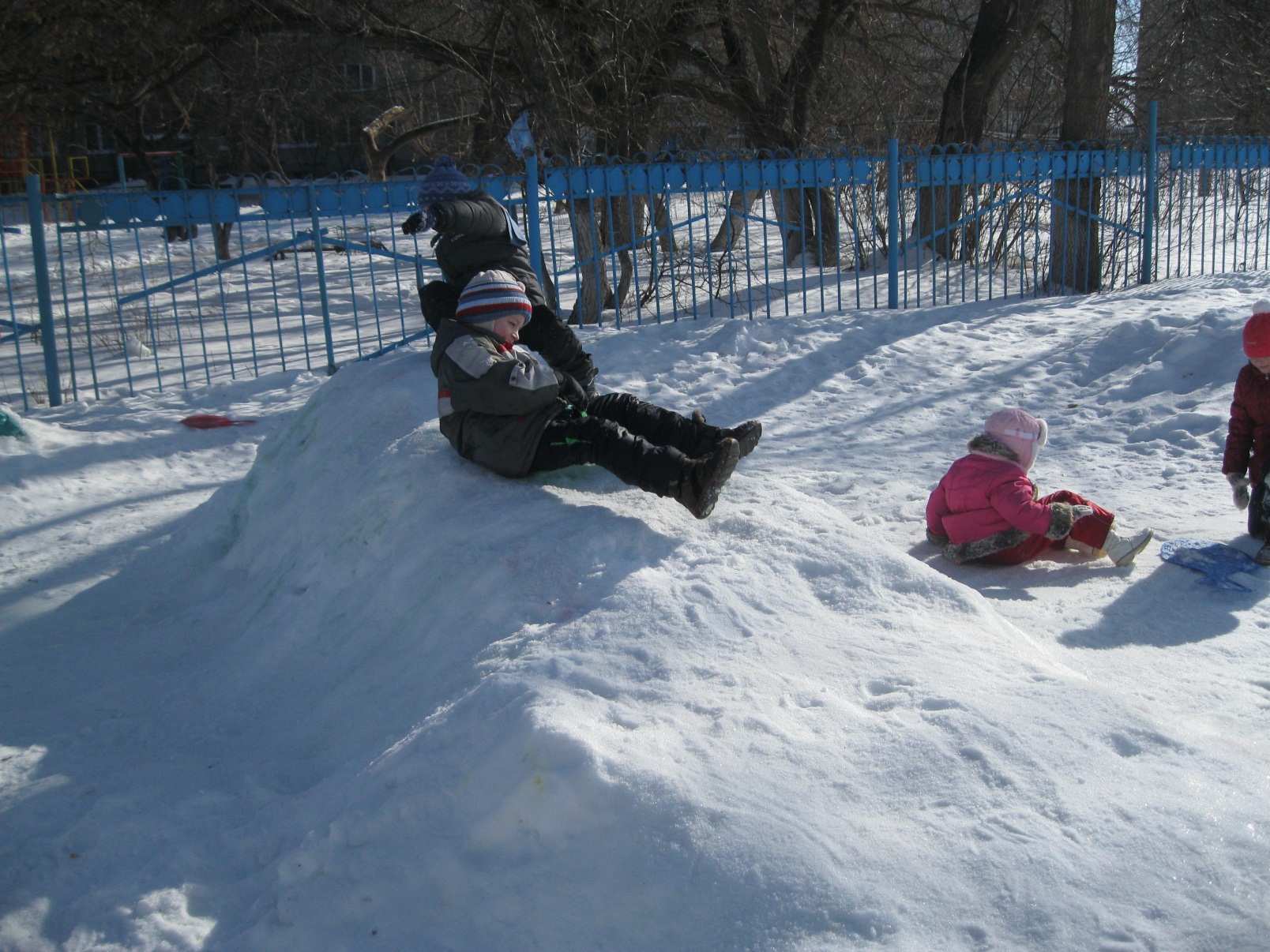 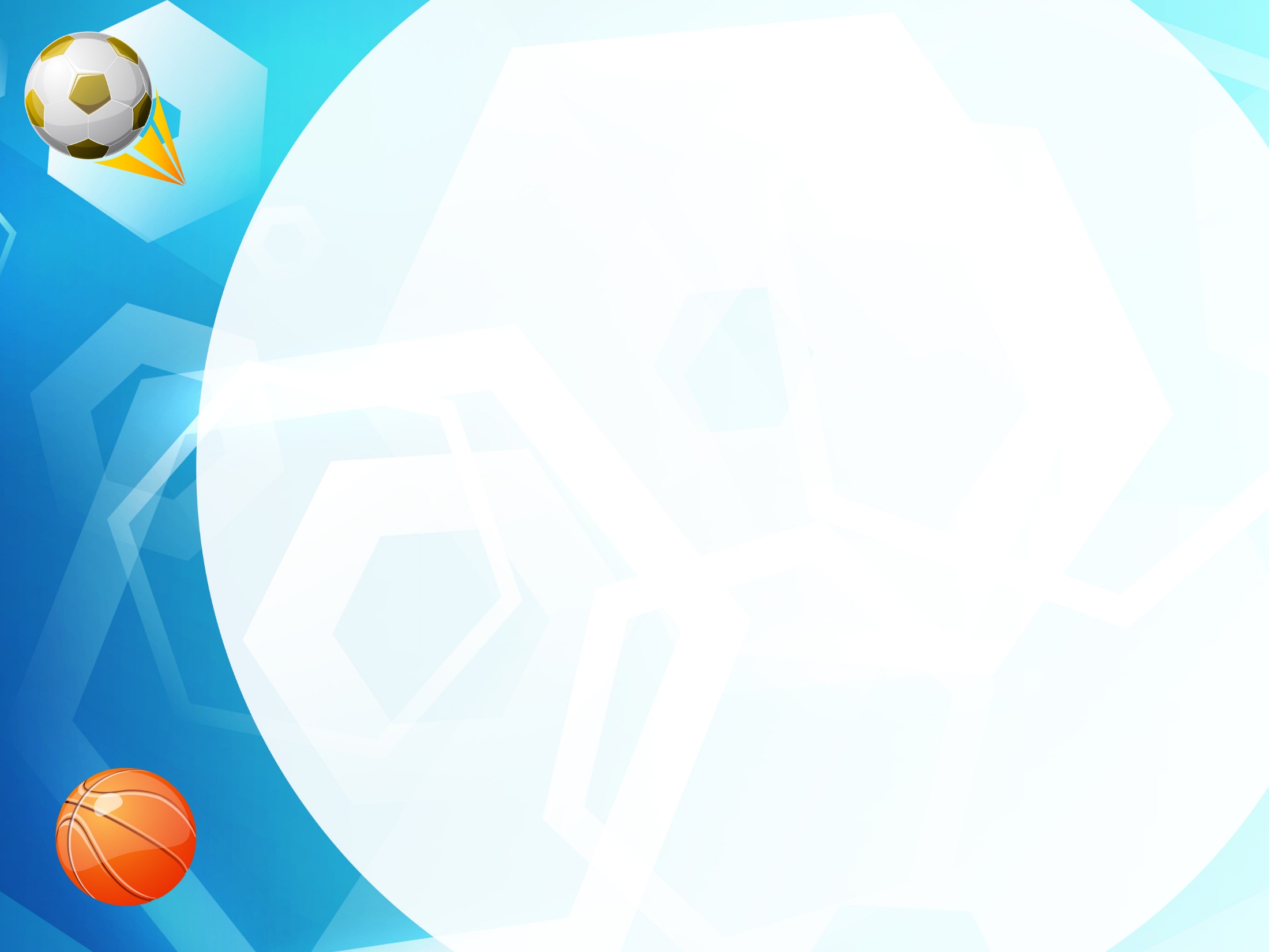 Полоскание горла прохладной водой
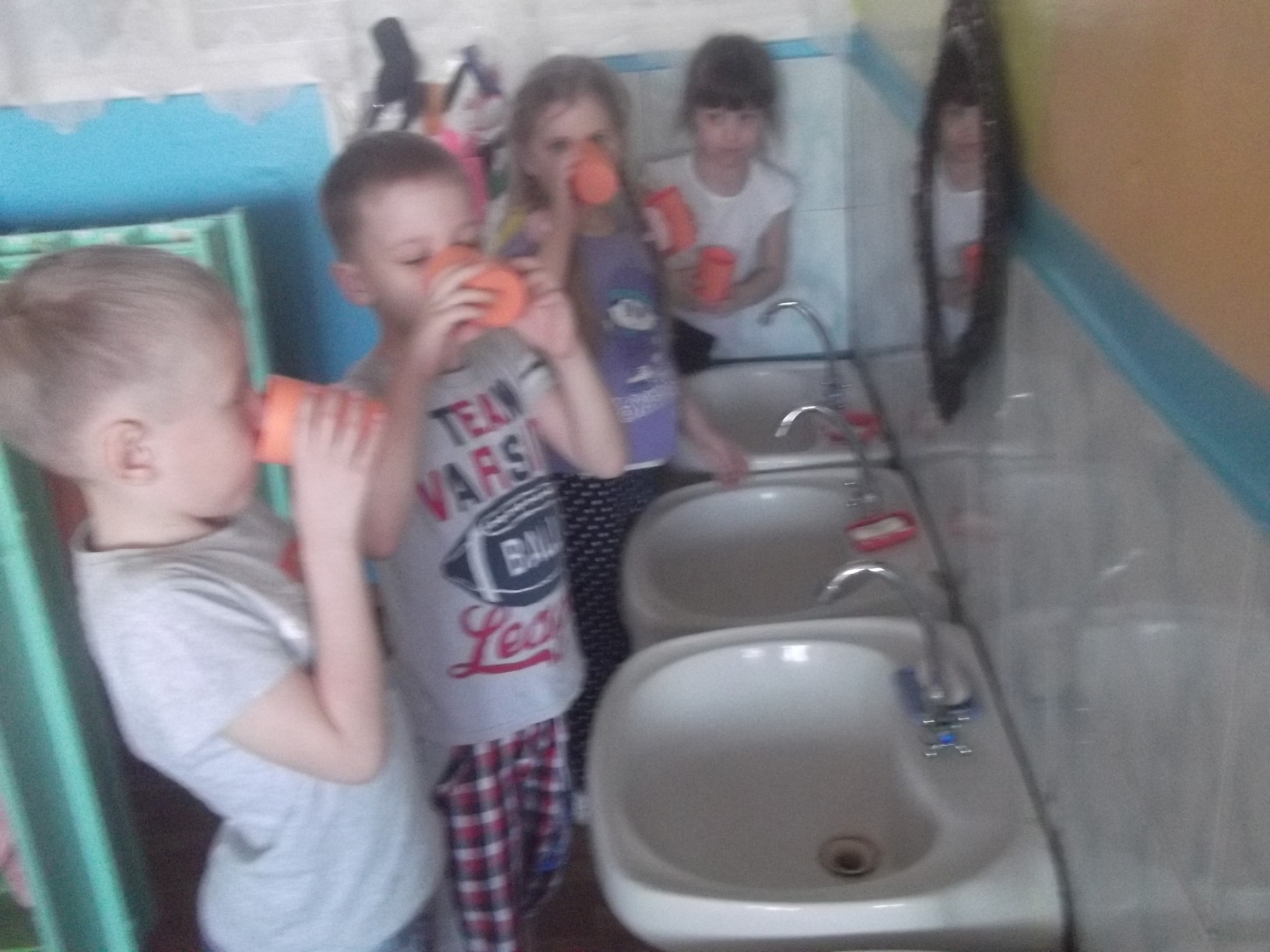 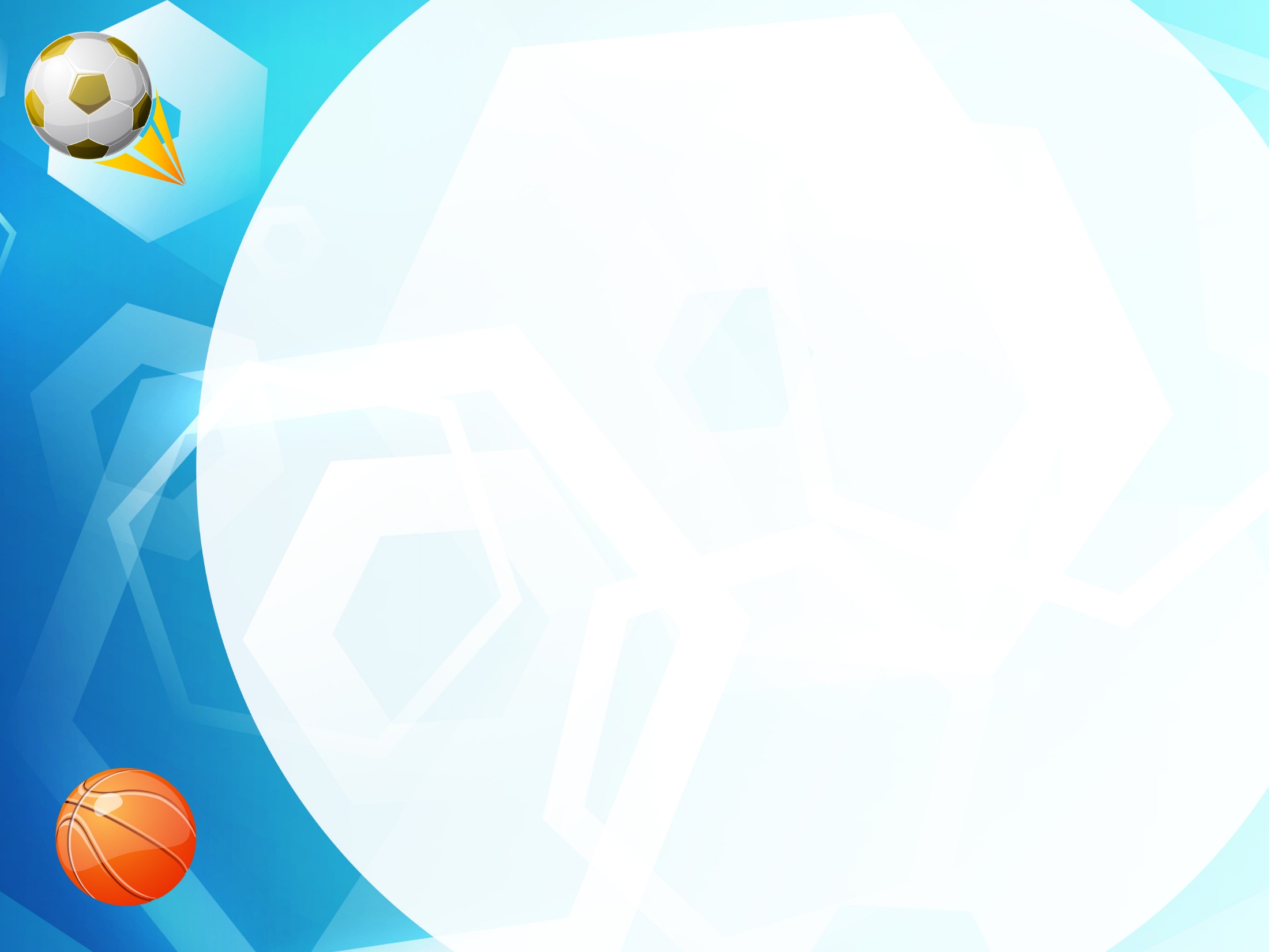 Гимнастика после сна
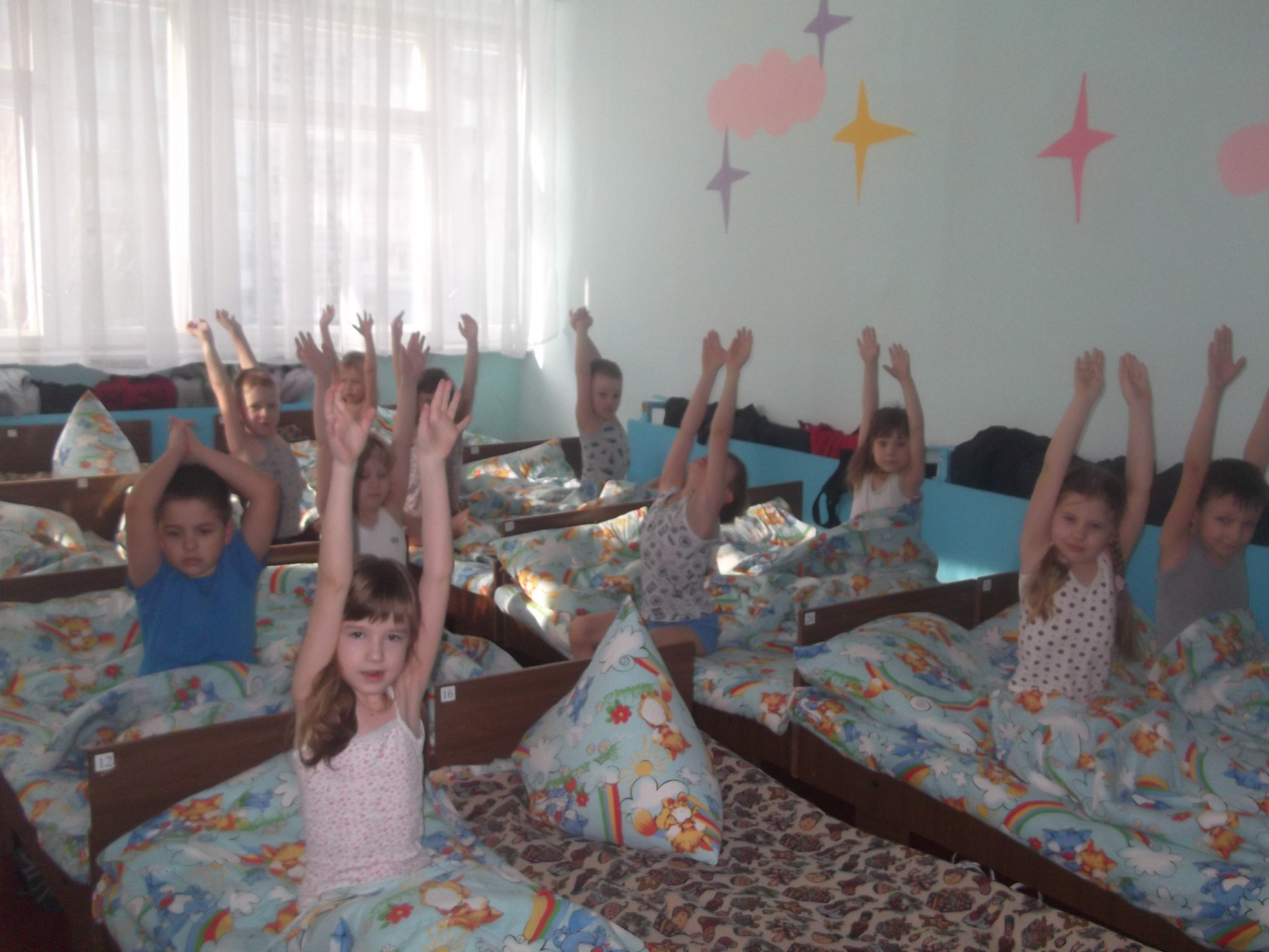 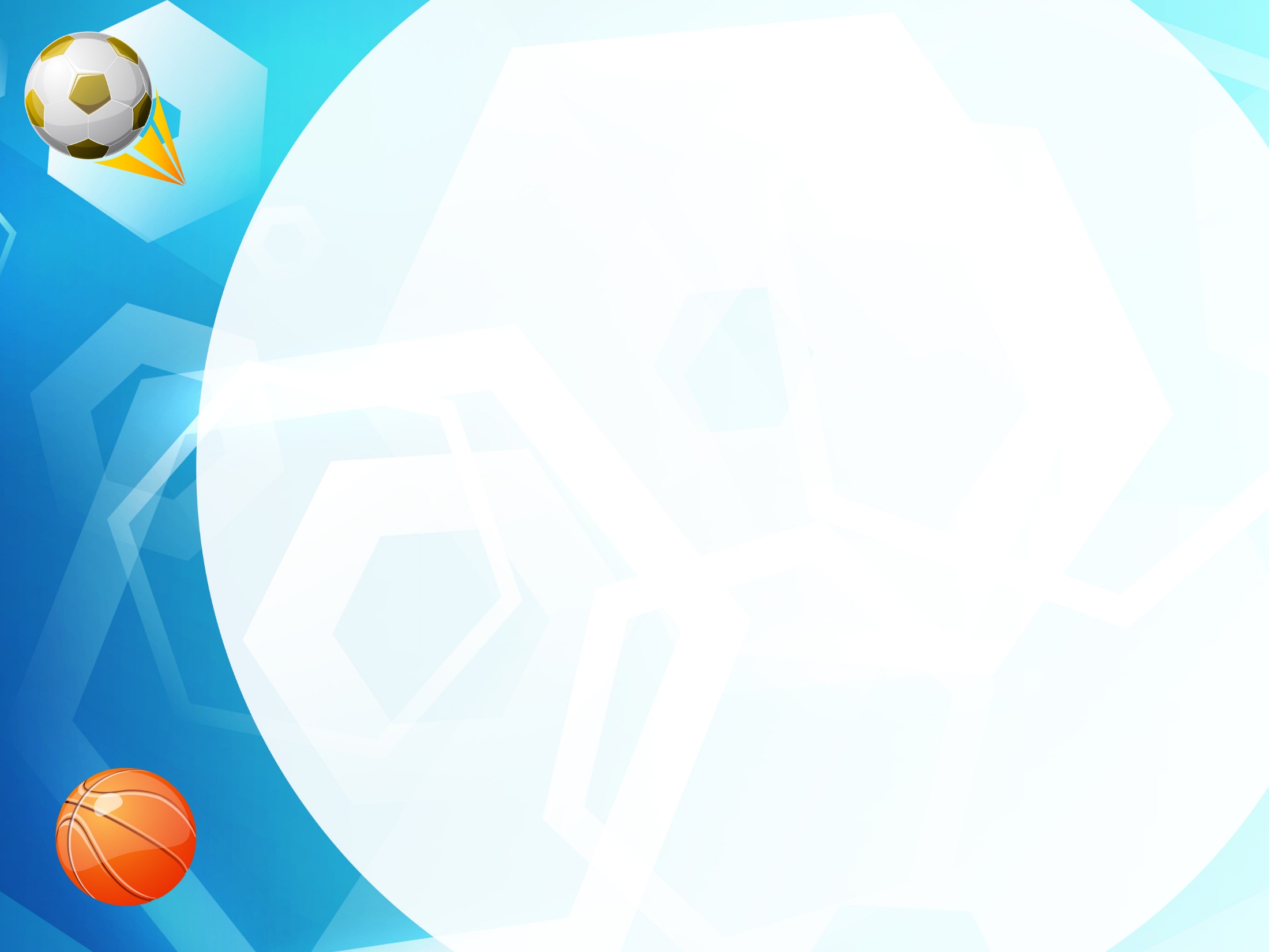 Гимнастика после сна
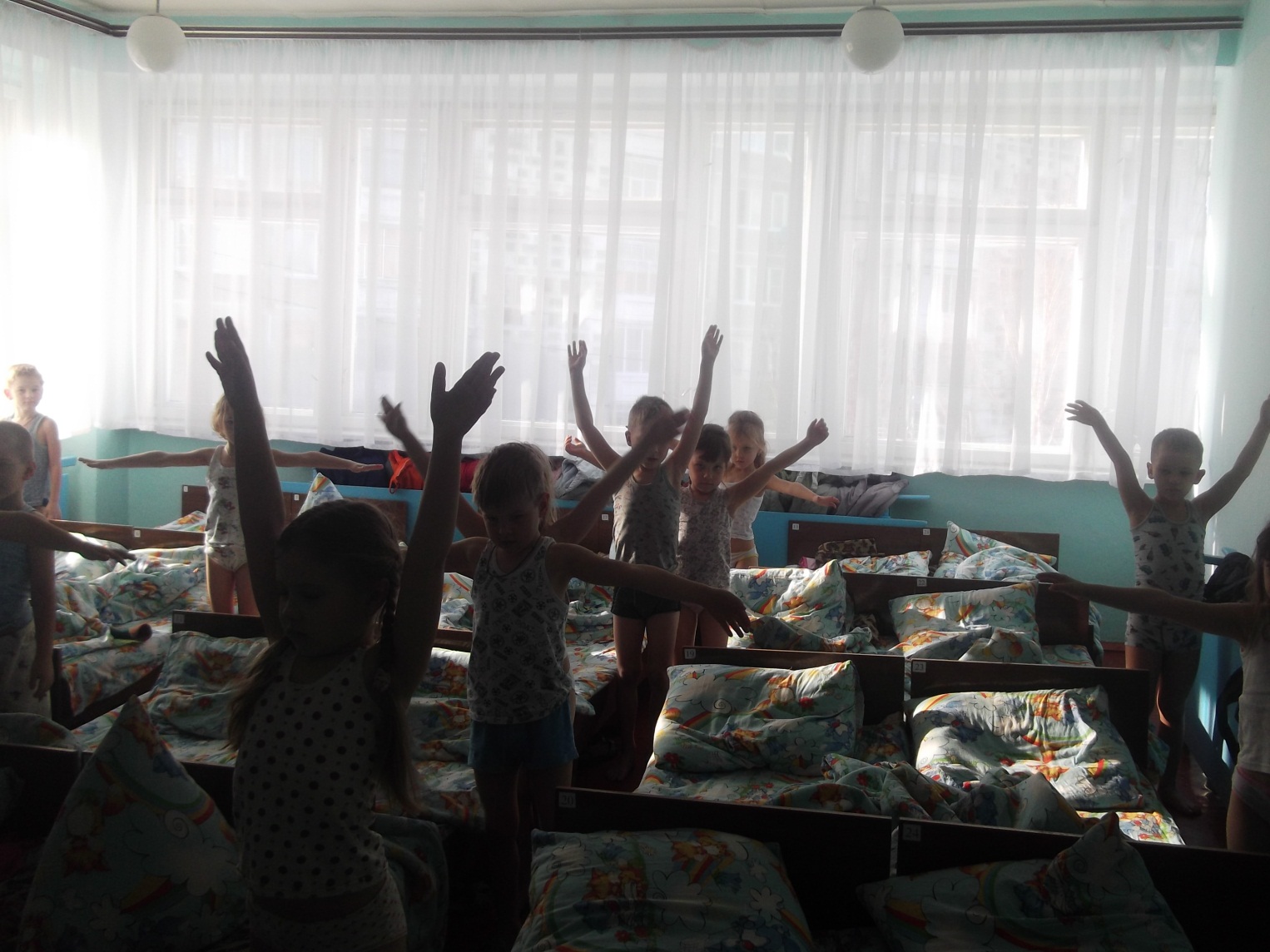 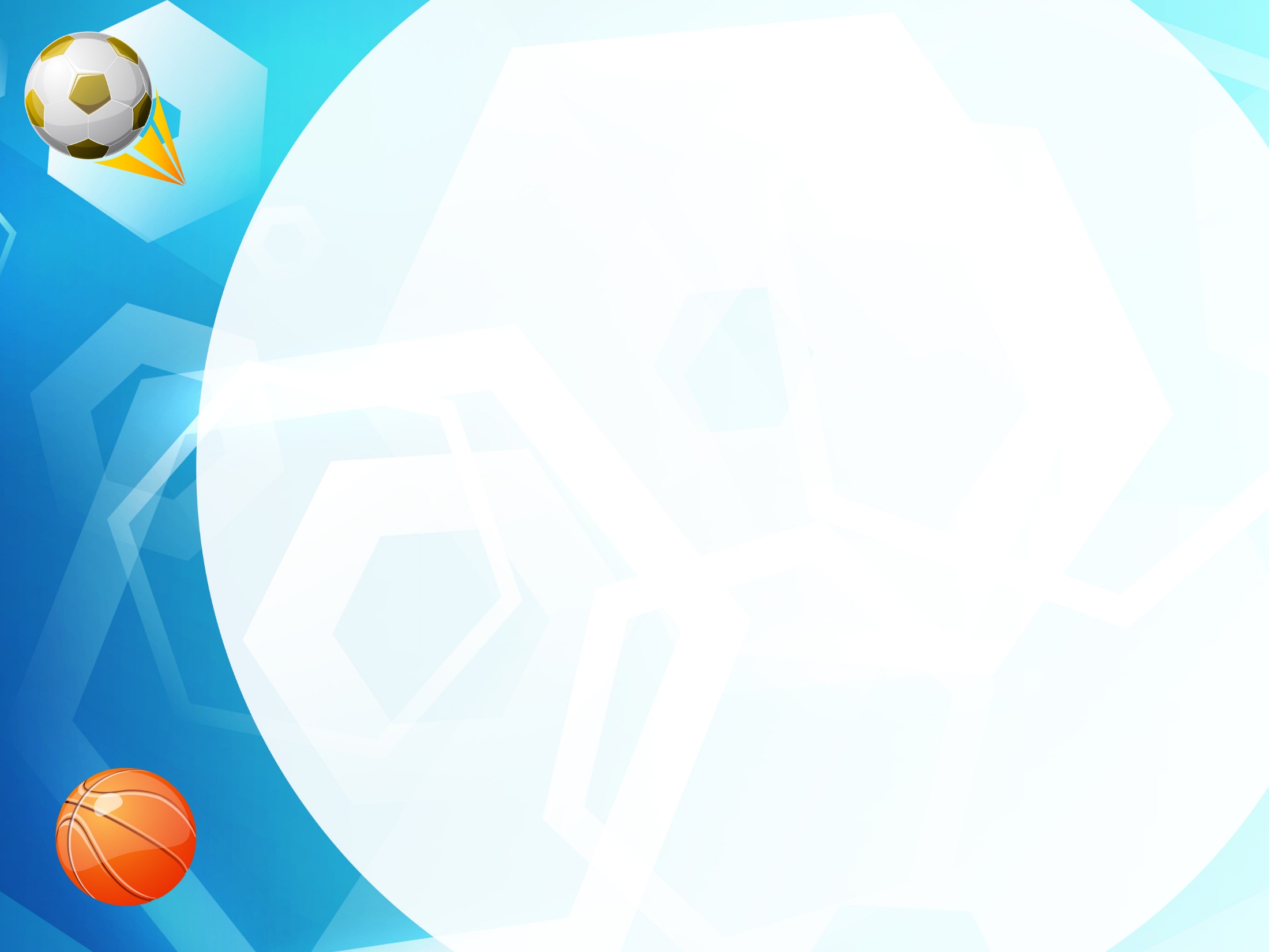 Гимнастика после сна
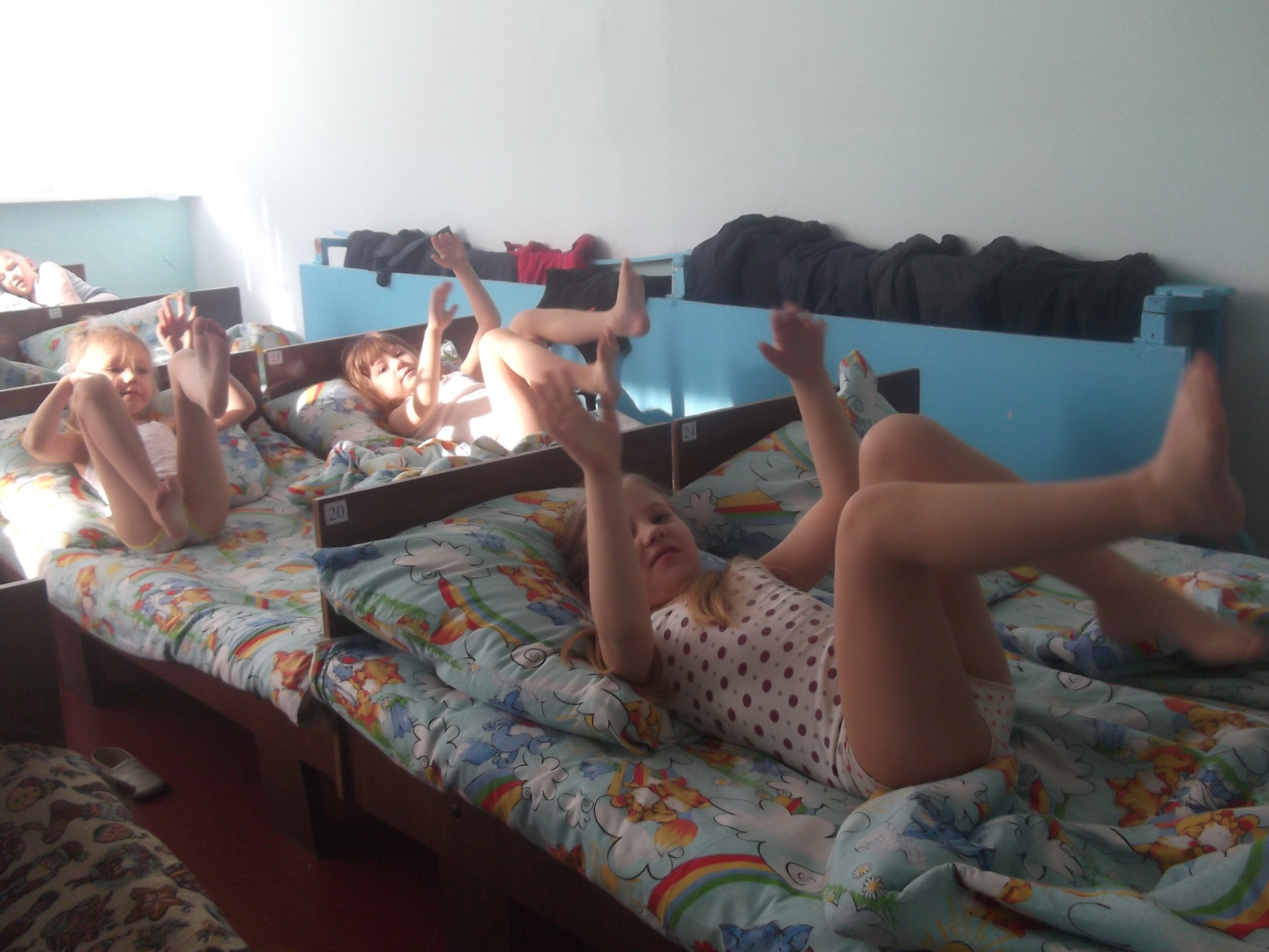 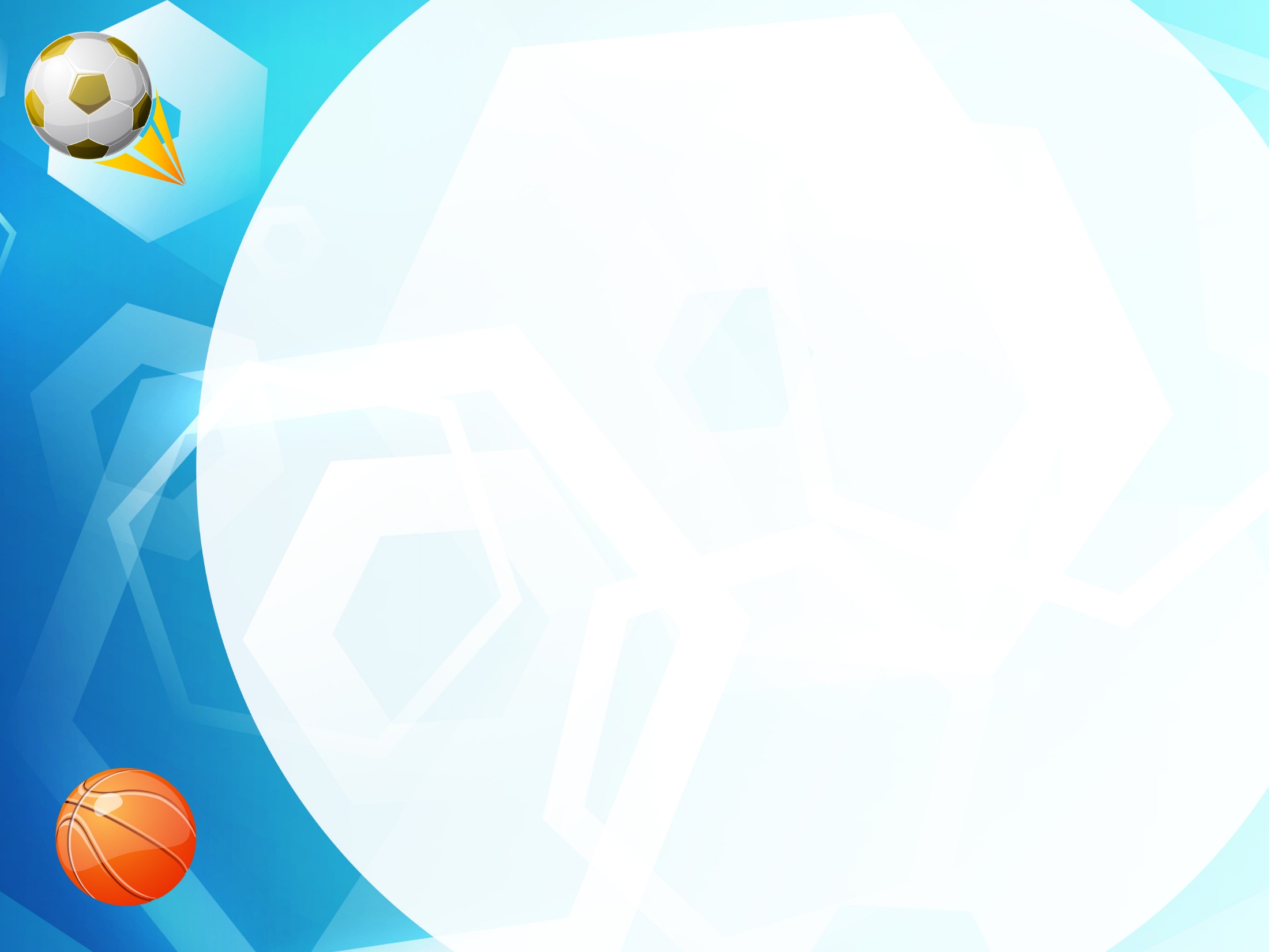 Дыхательные упражнения
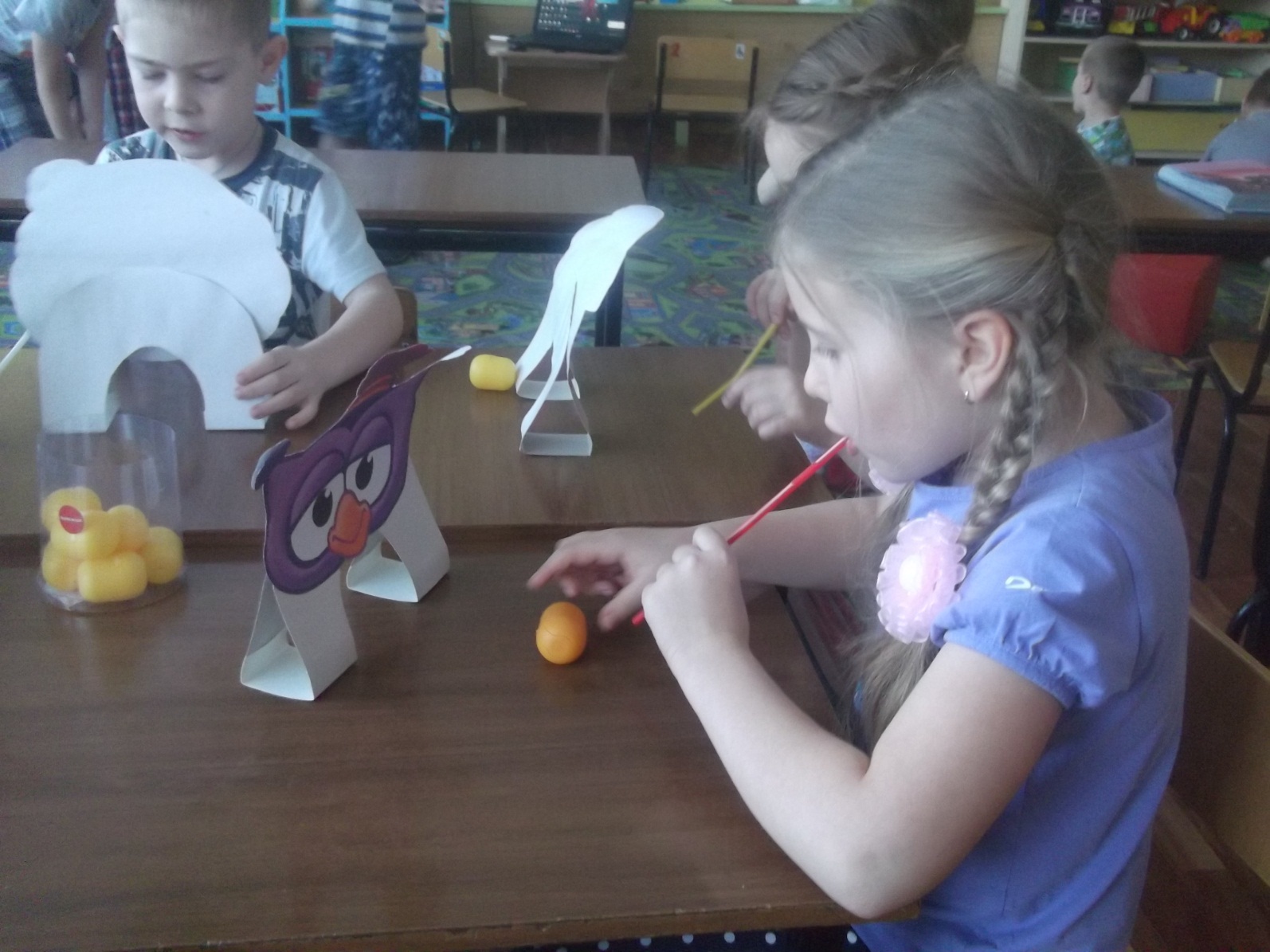 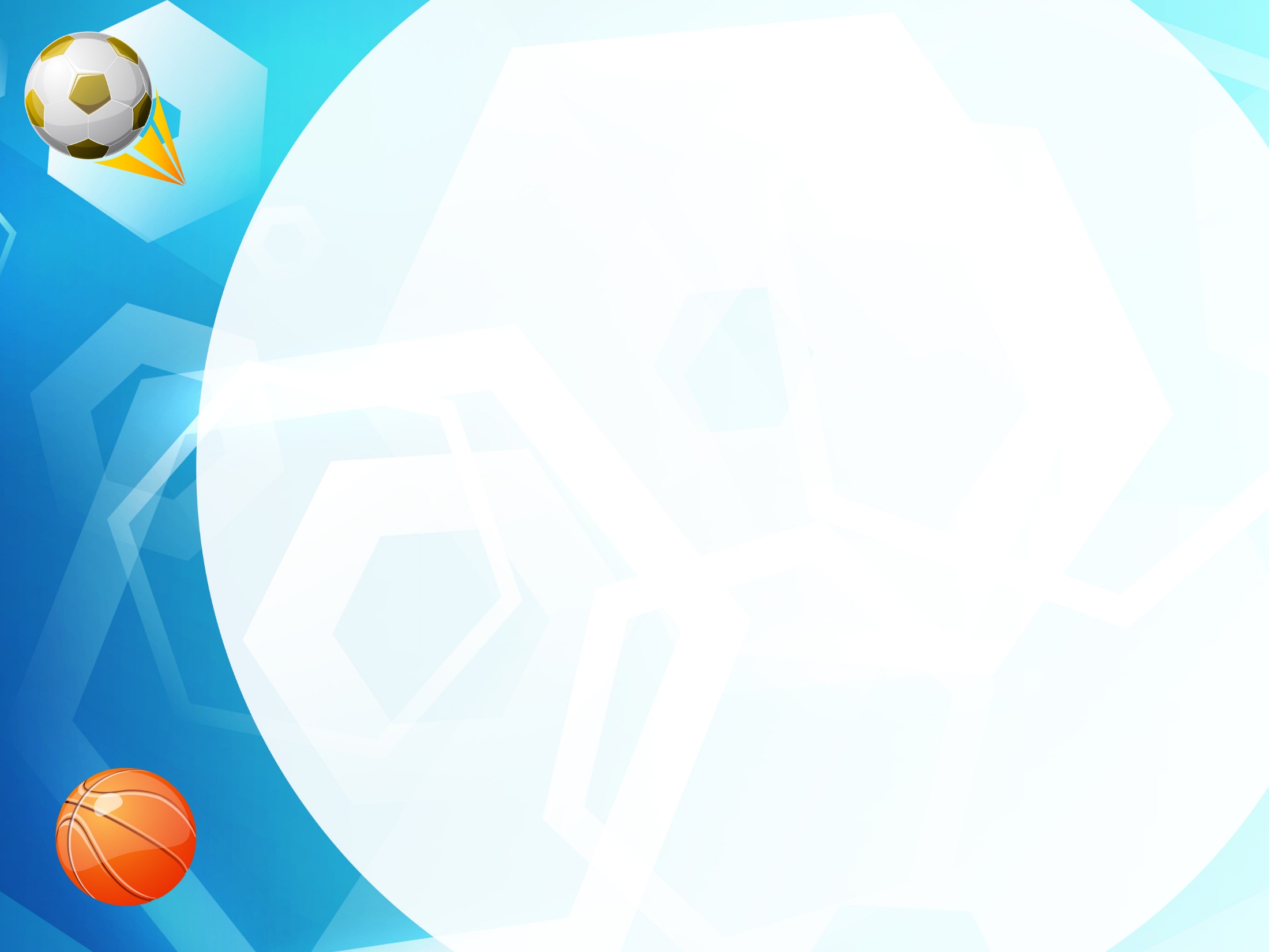 Дыхательные упражнения
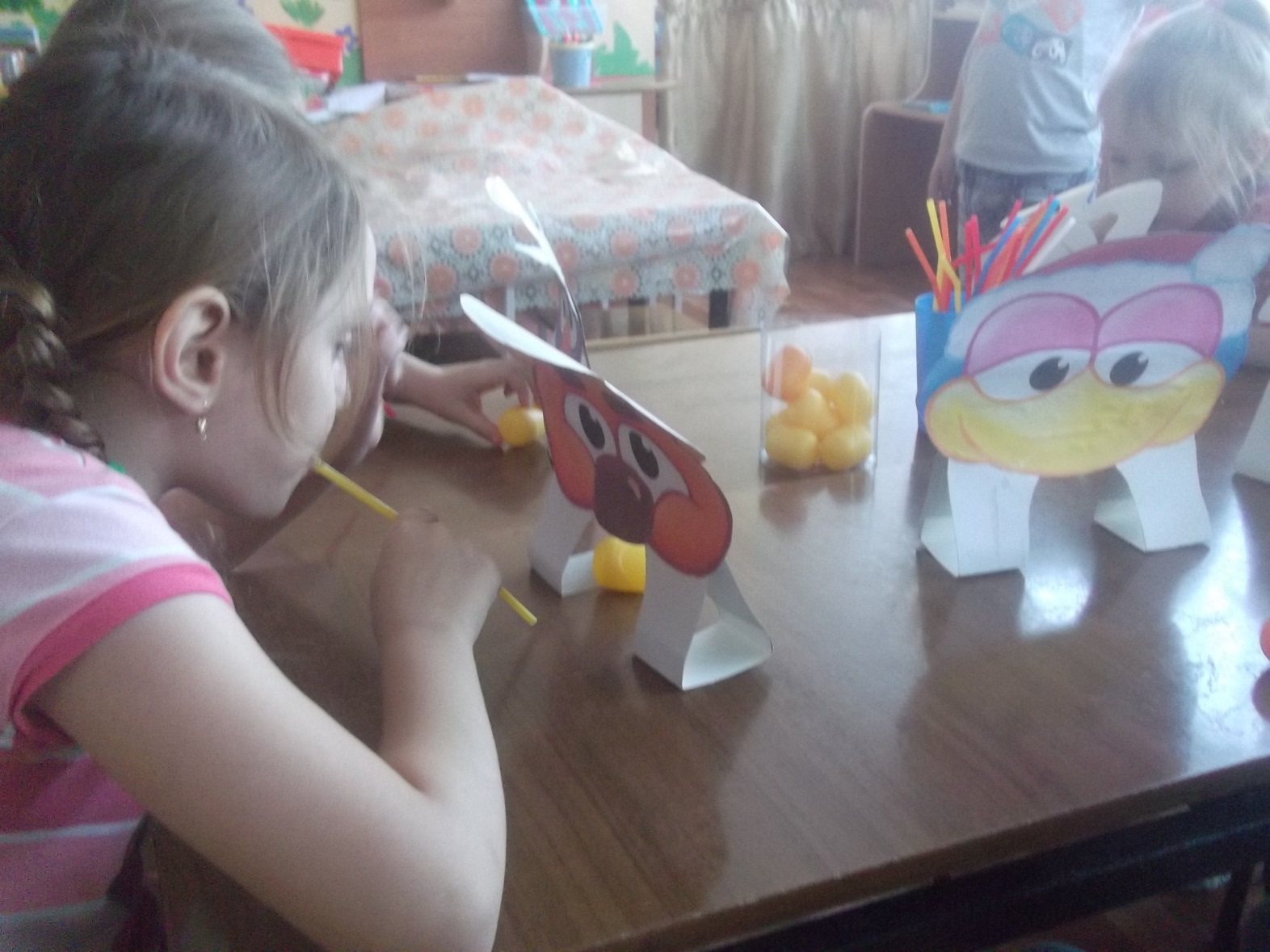 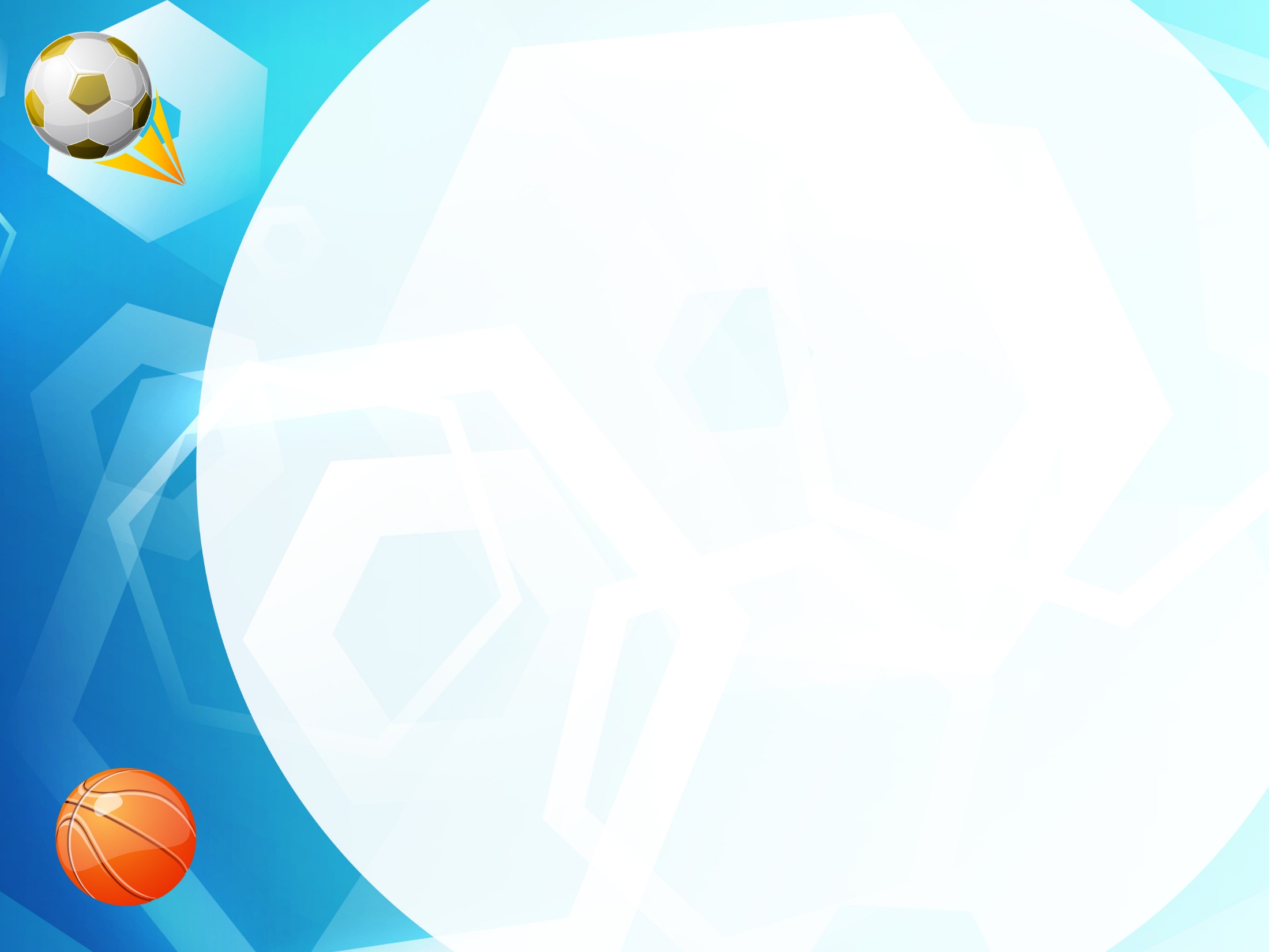 Точечный массаж
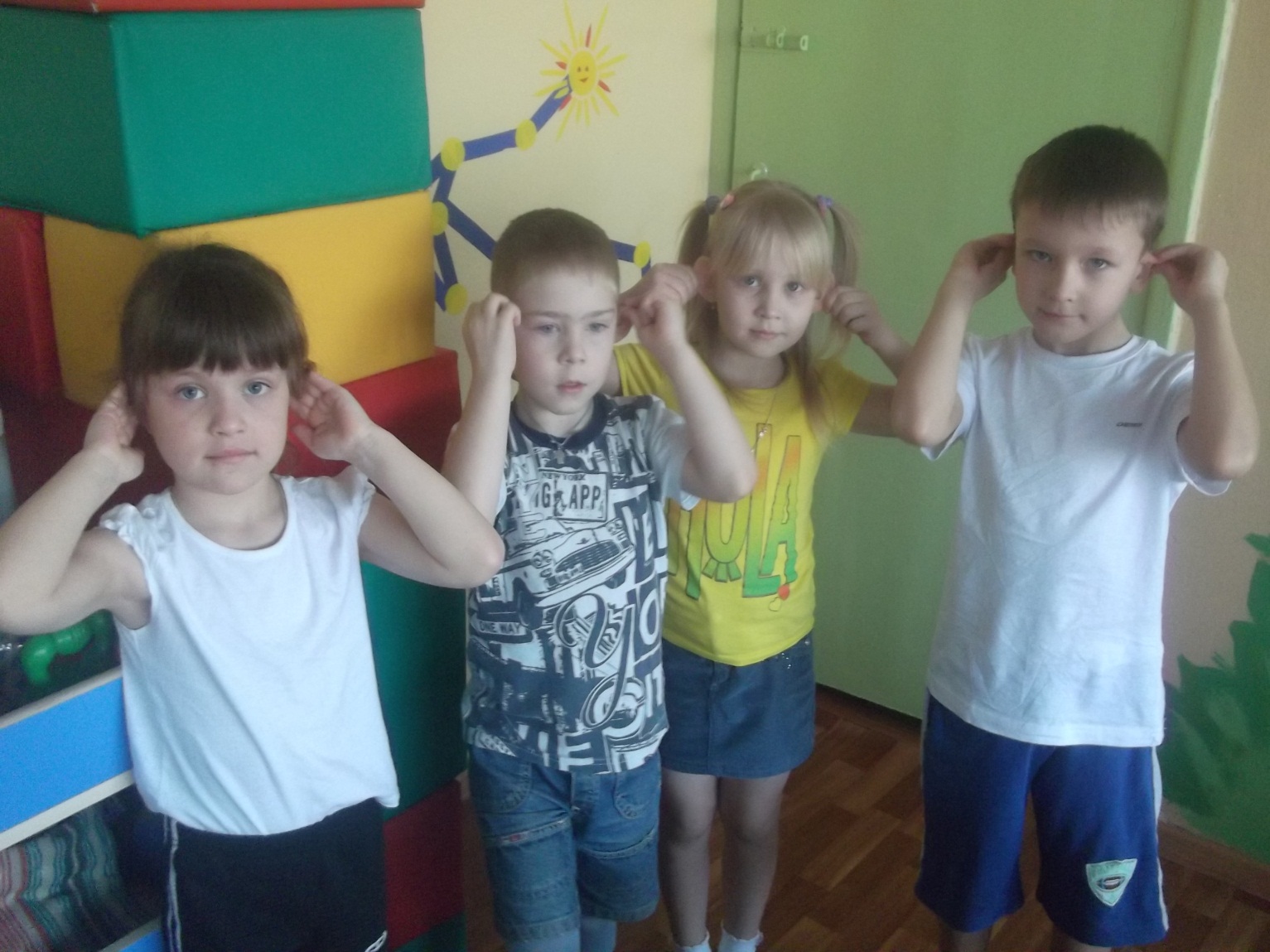 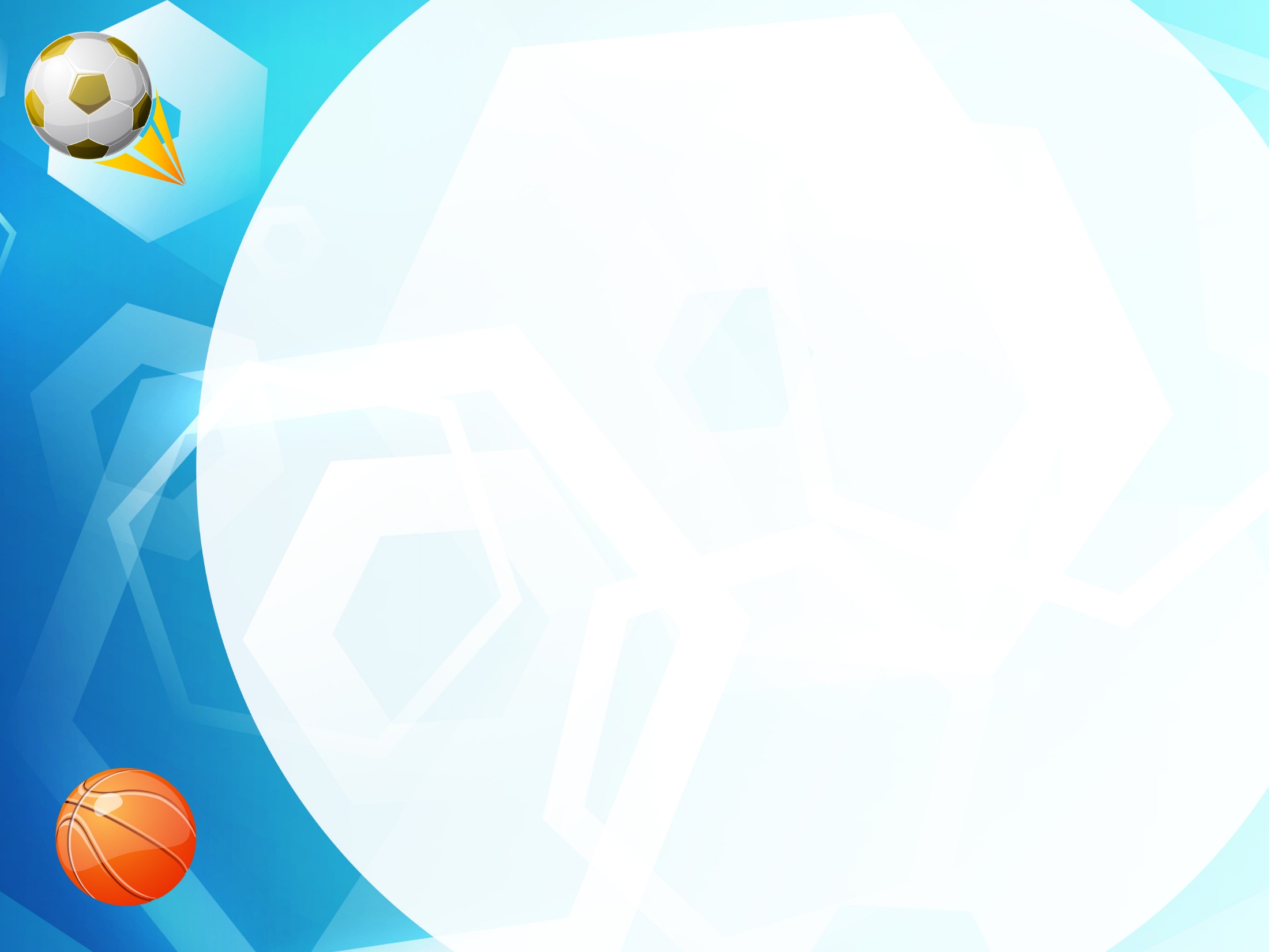 Точечный массаж
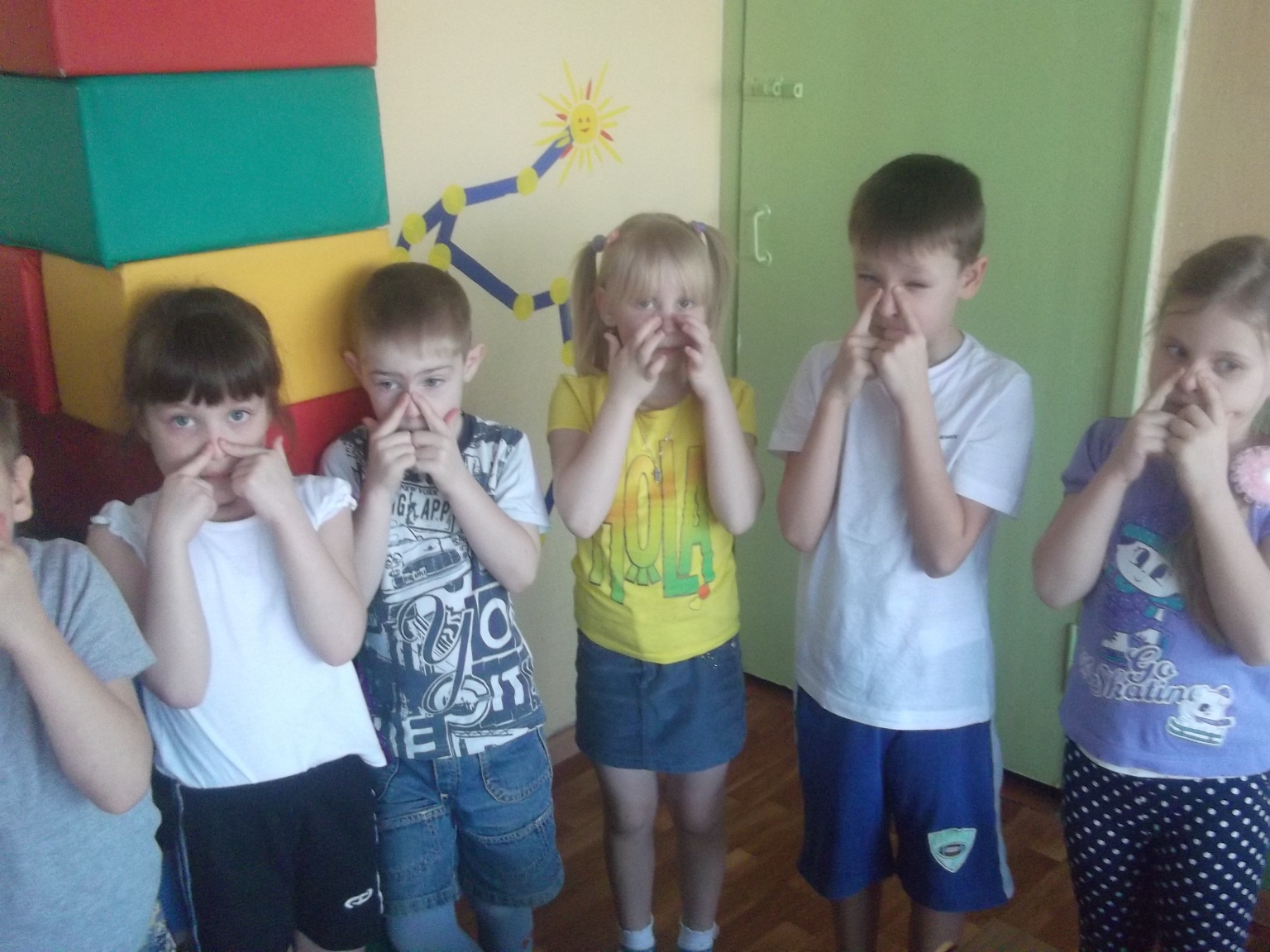 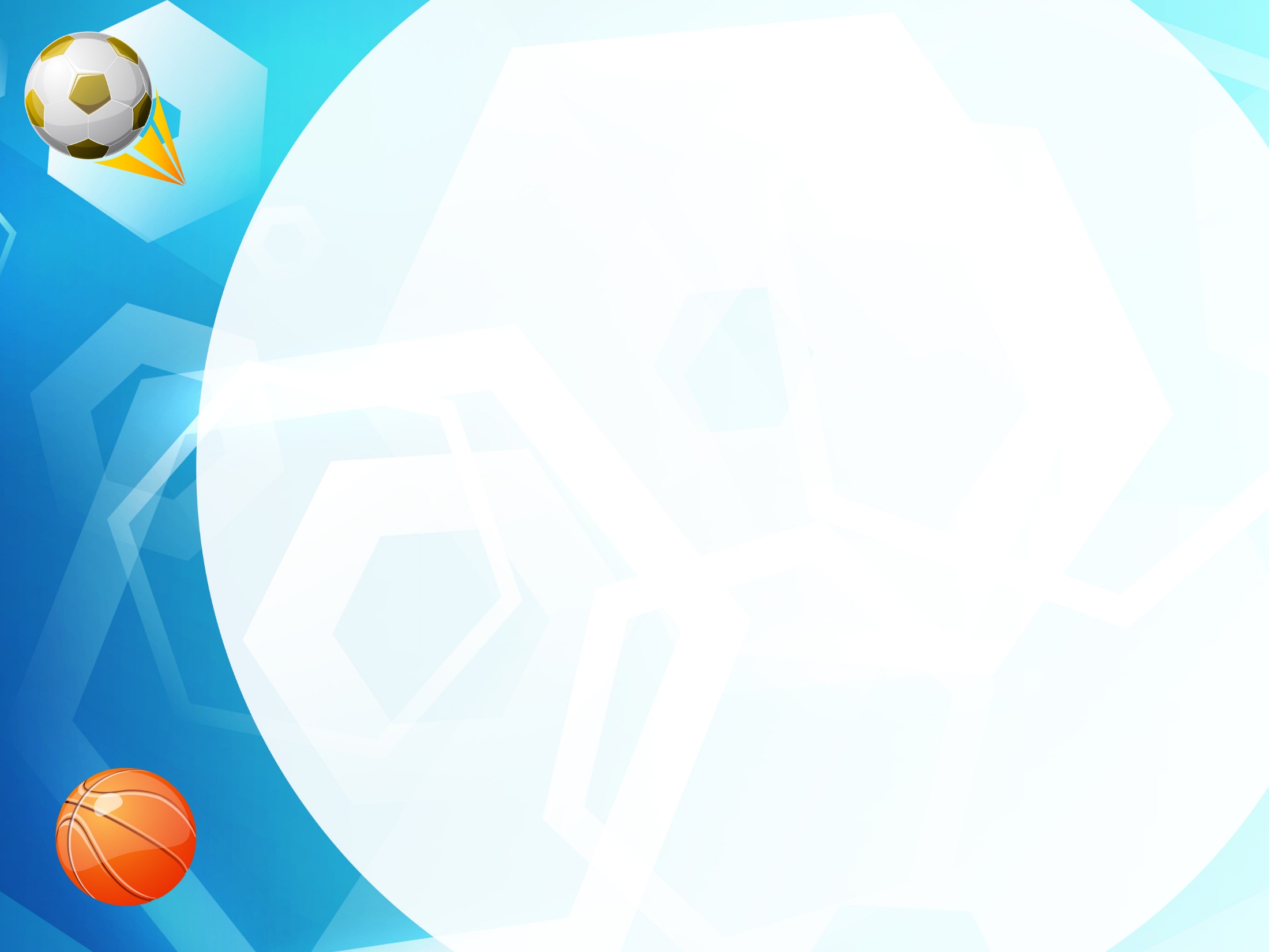 Физкультминутки
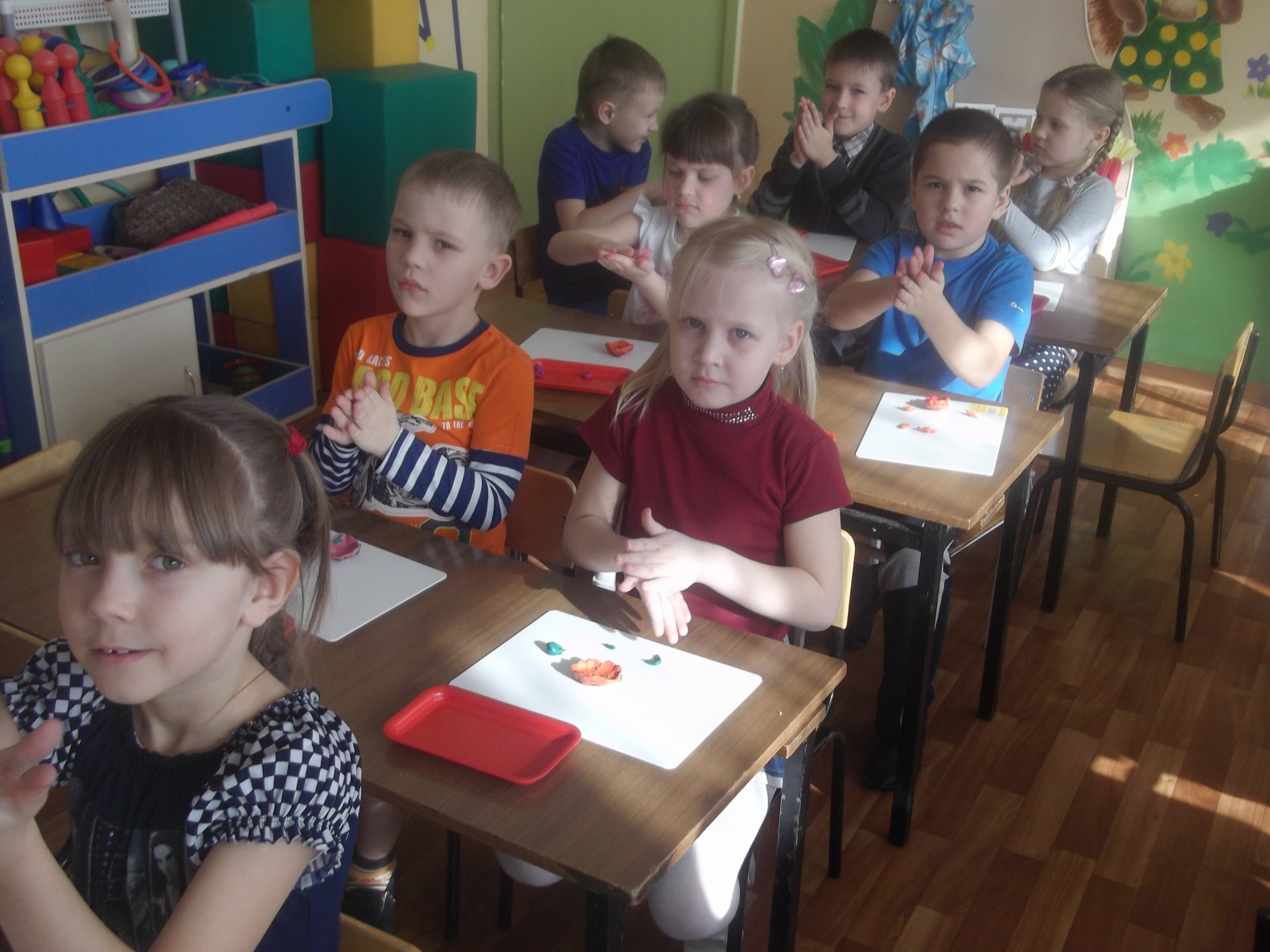 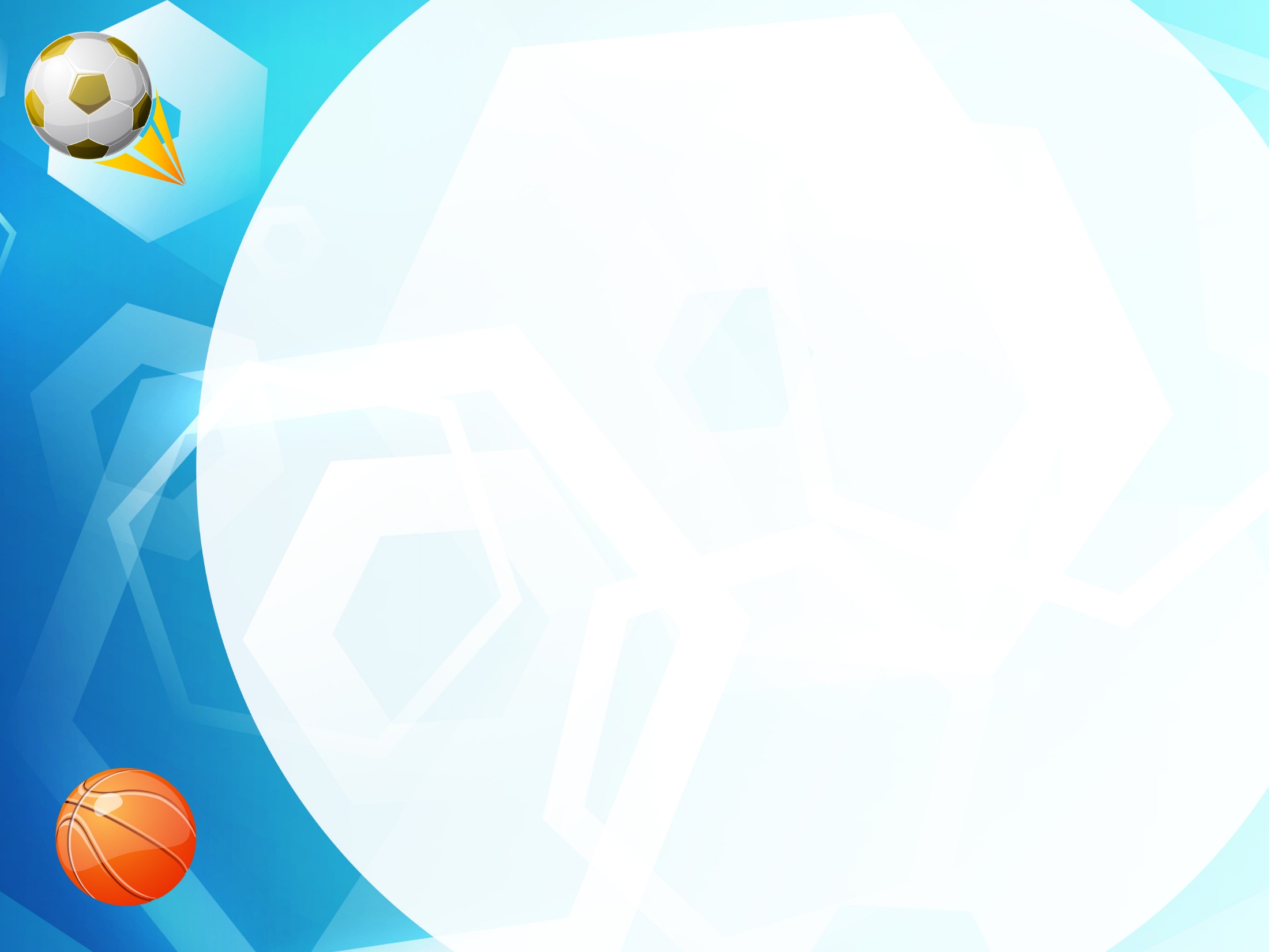 Физкультминутки
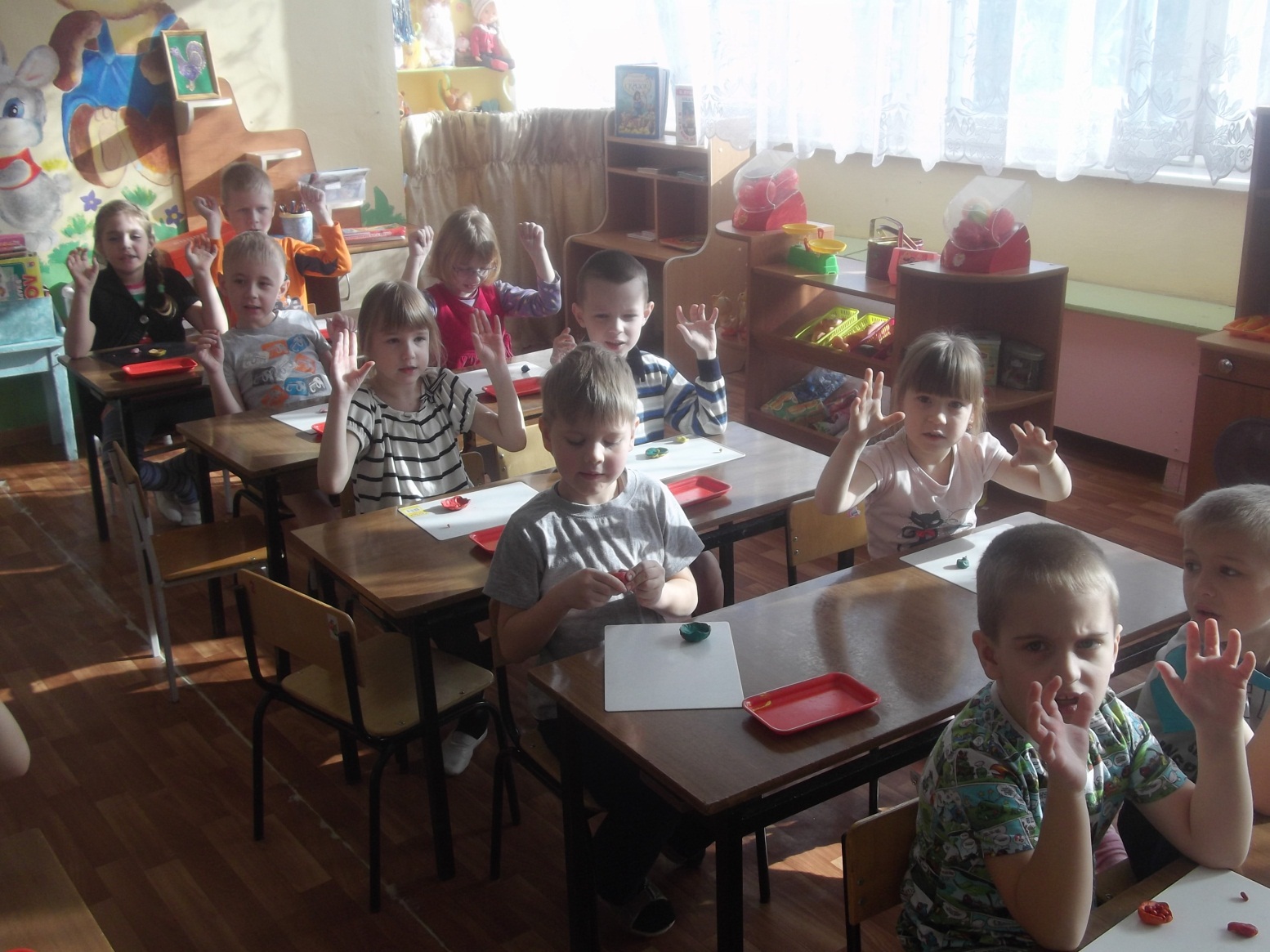 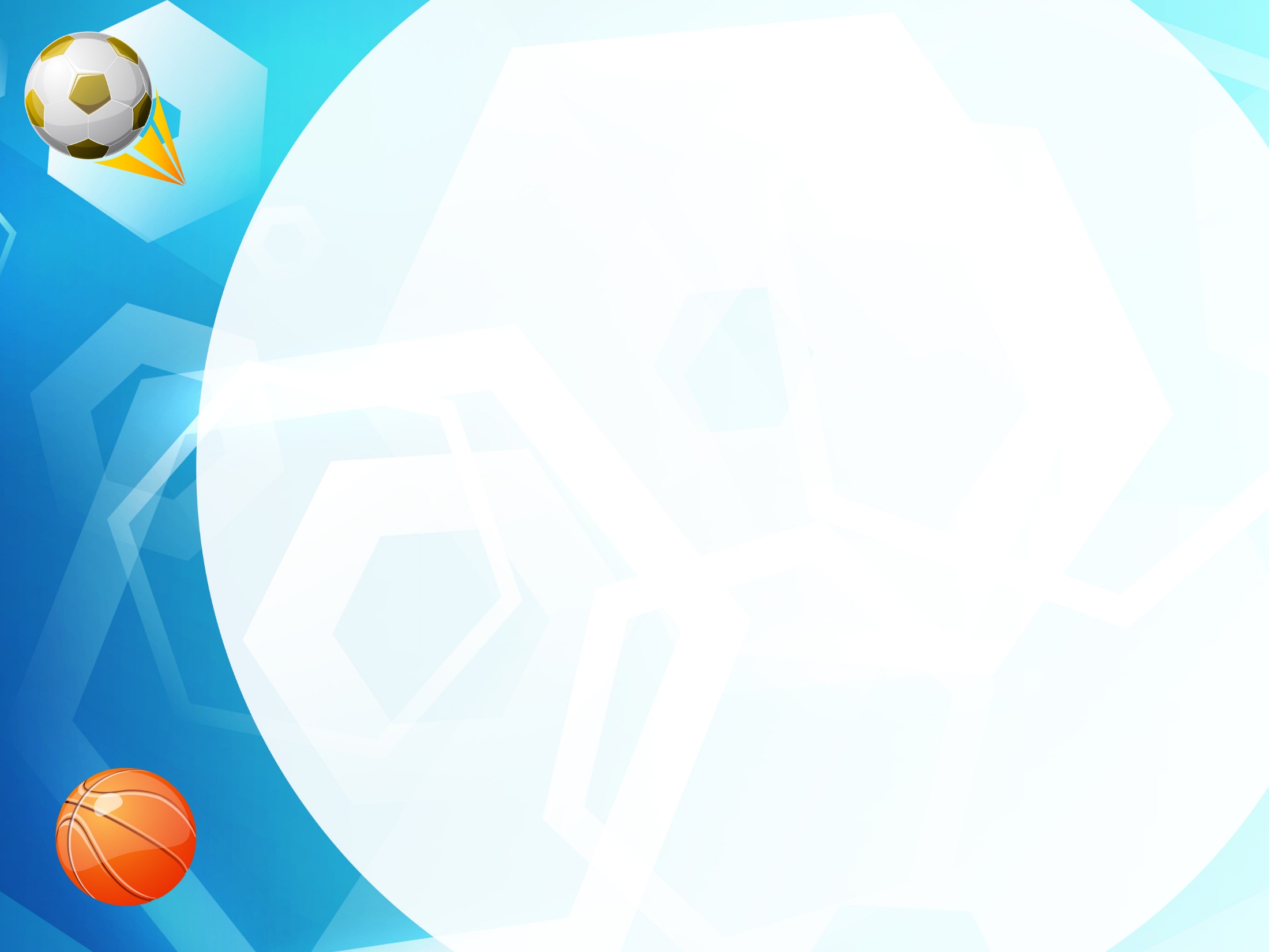 Спортивные досуги и развлечения
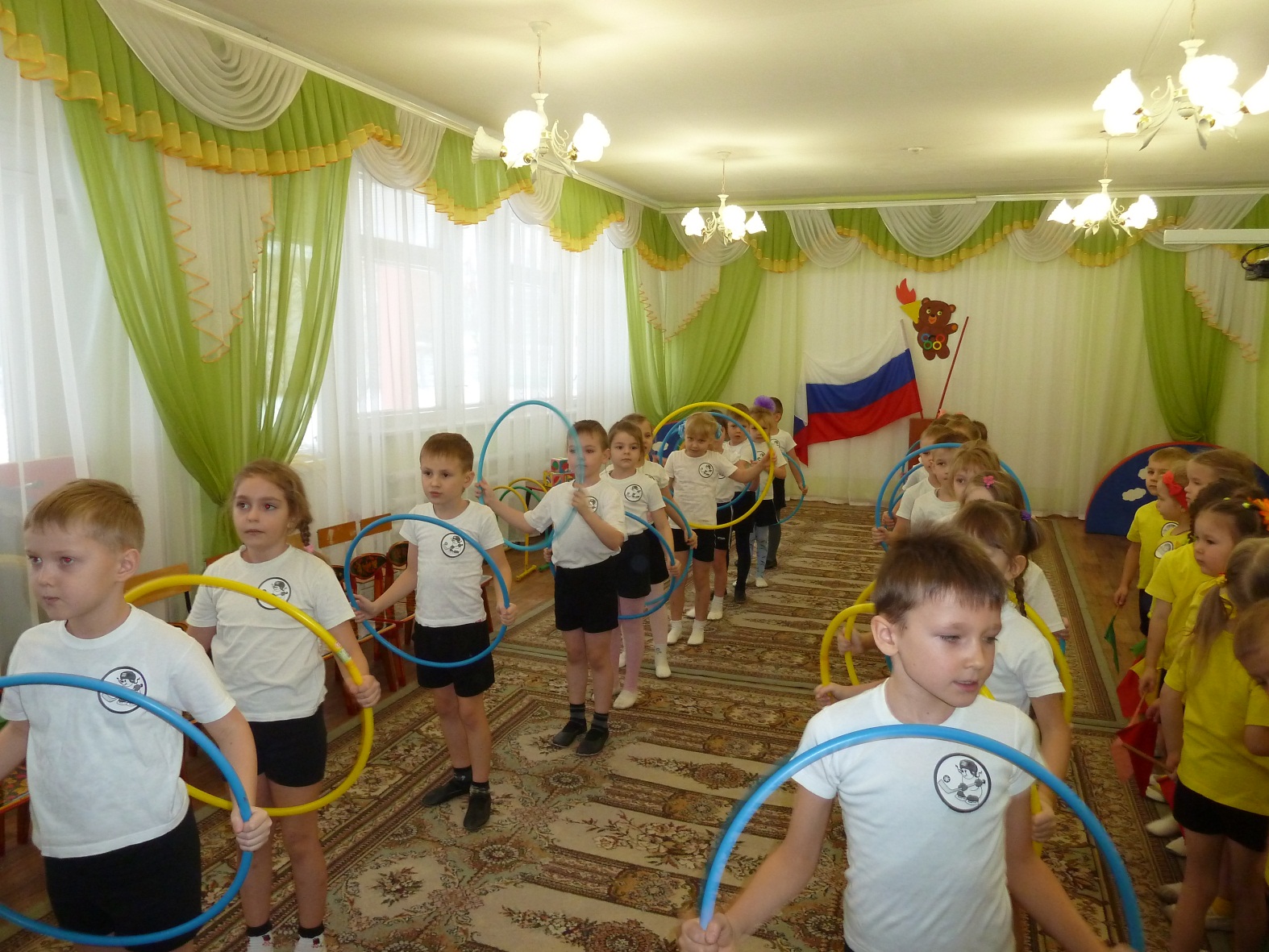 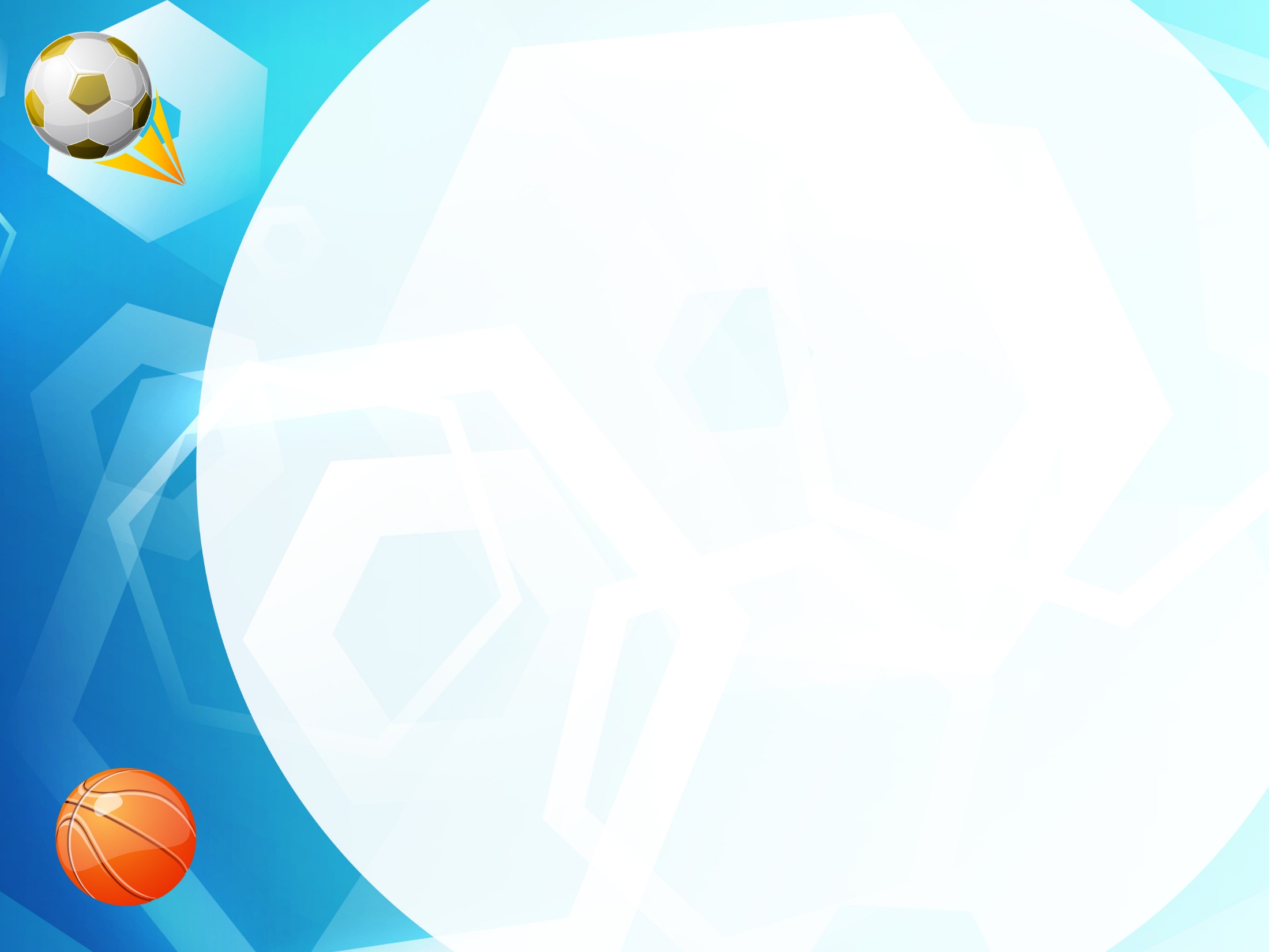 Спортивные досуги и развлечения
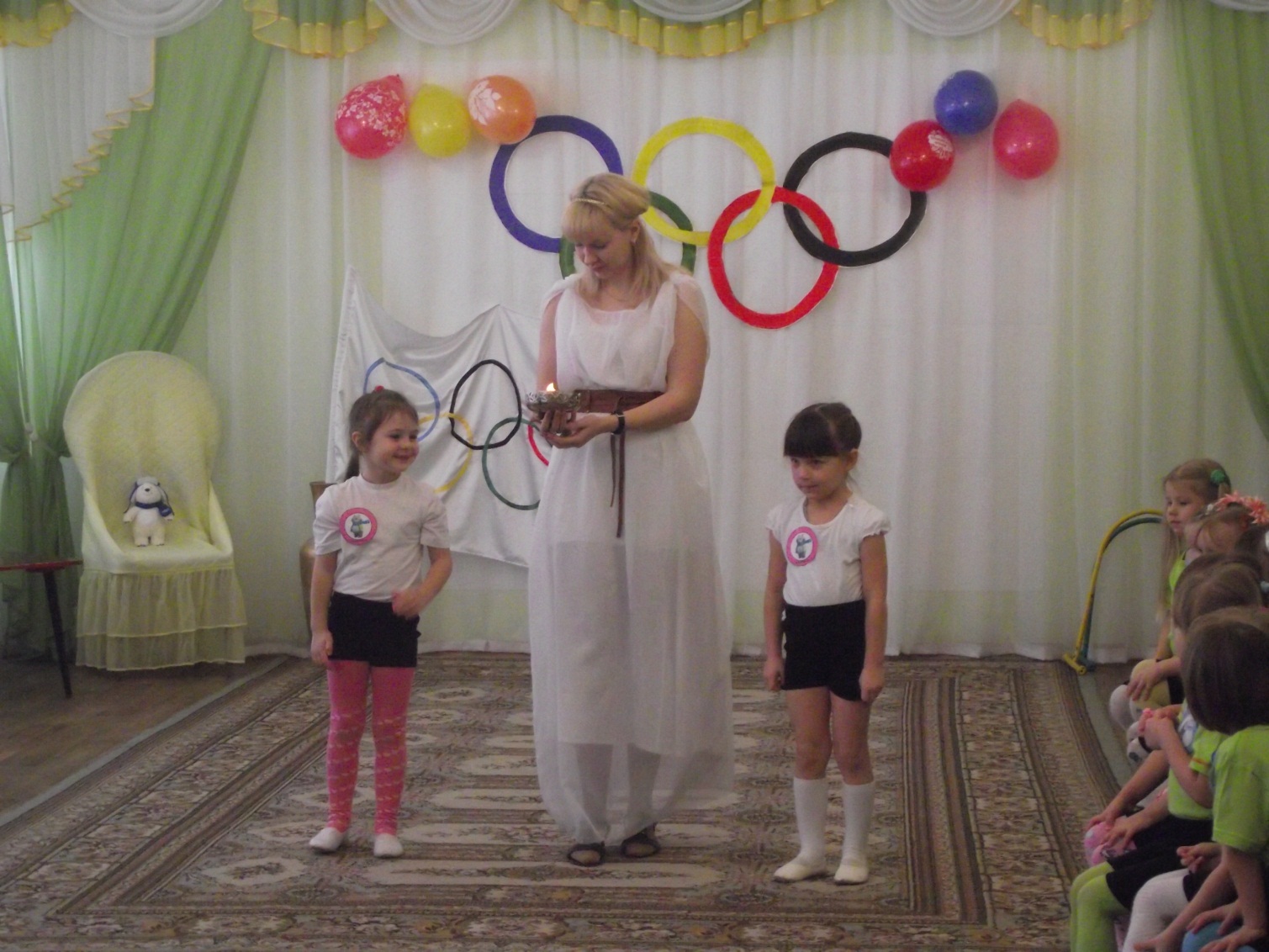 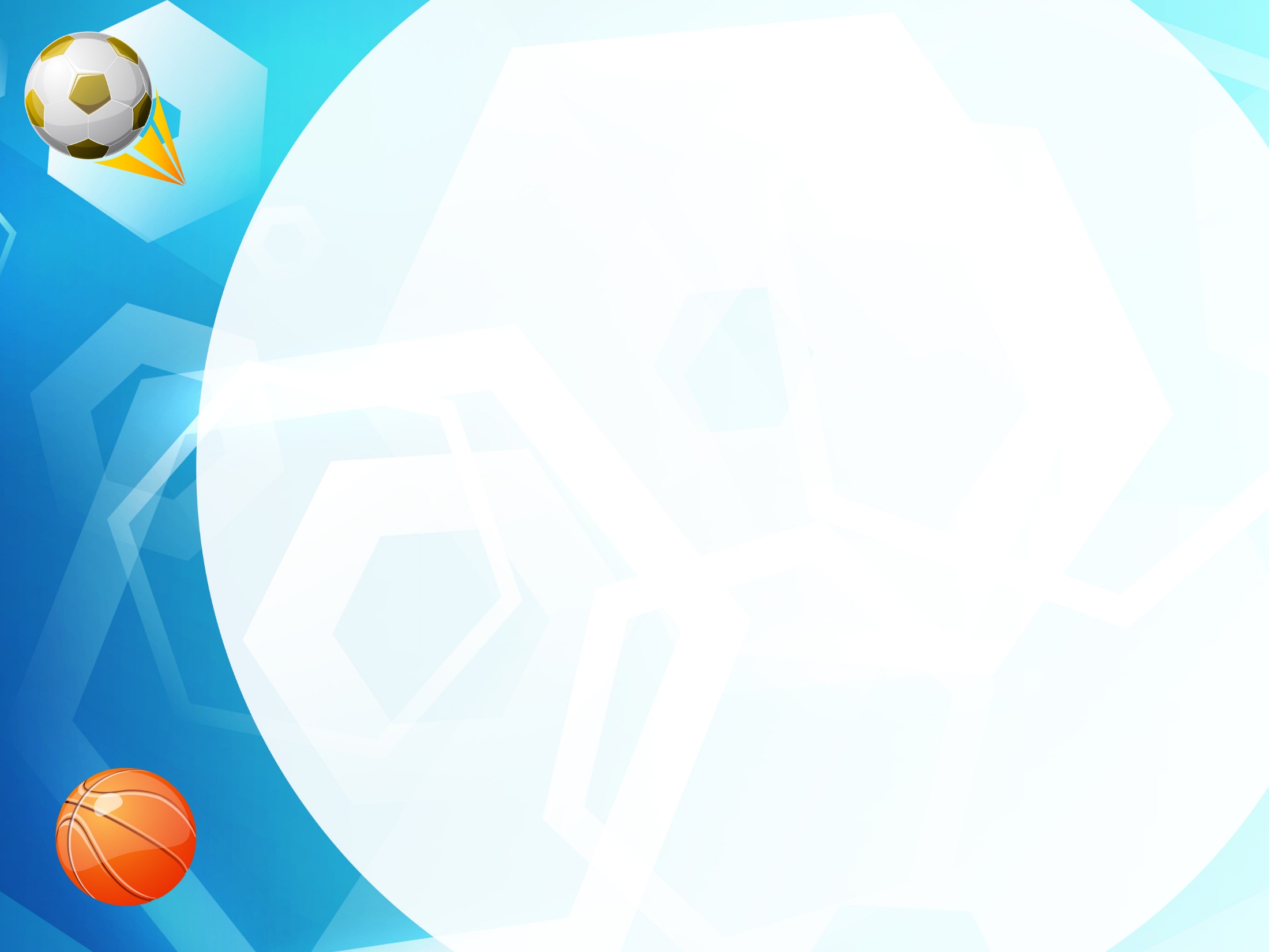 Спортивные досуги и развлечения
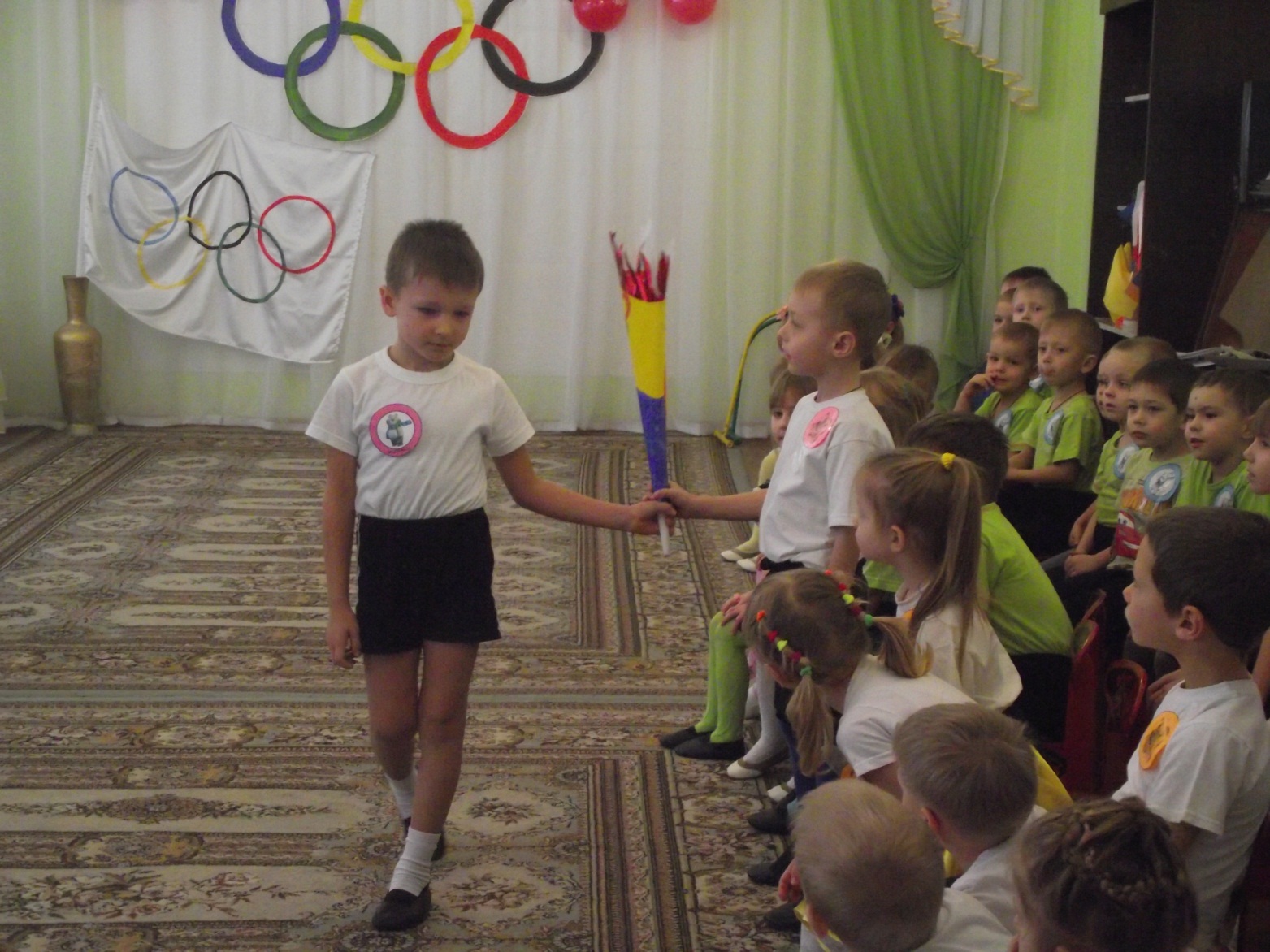 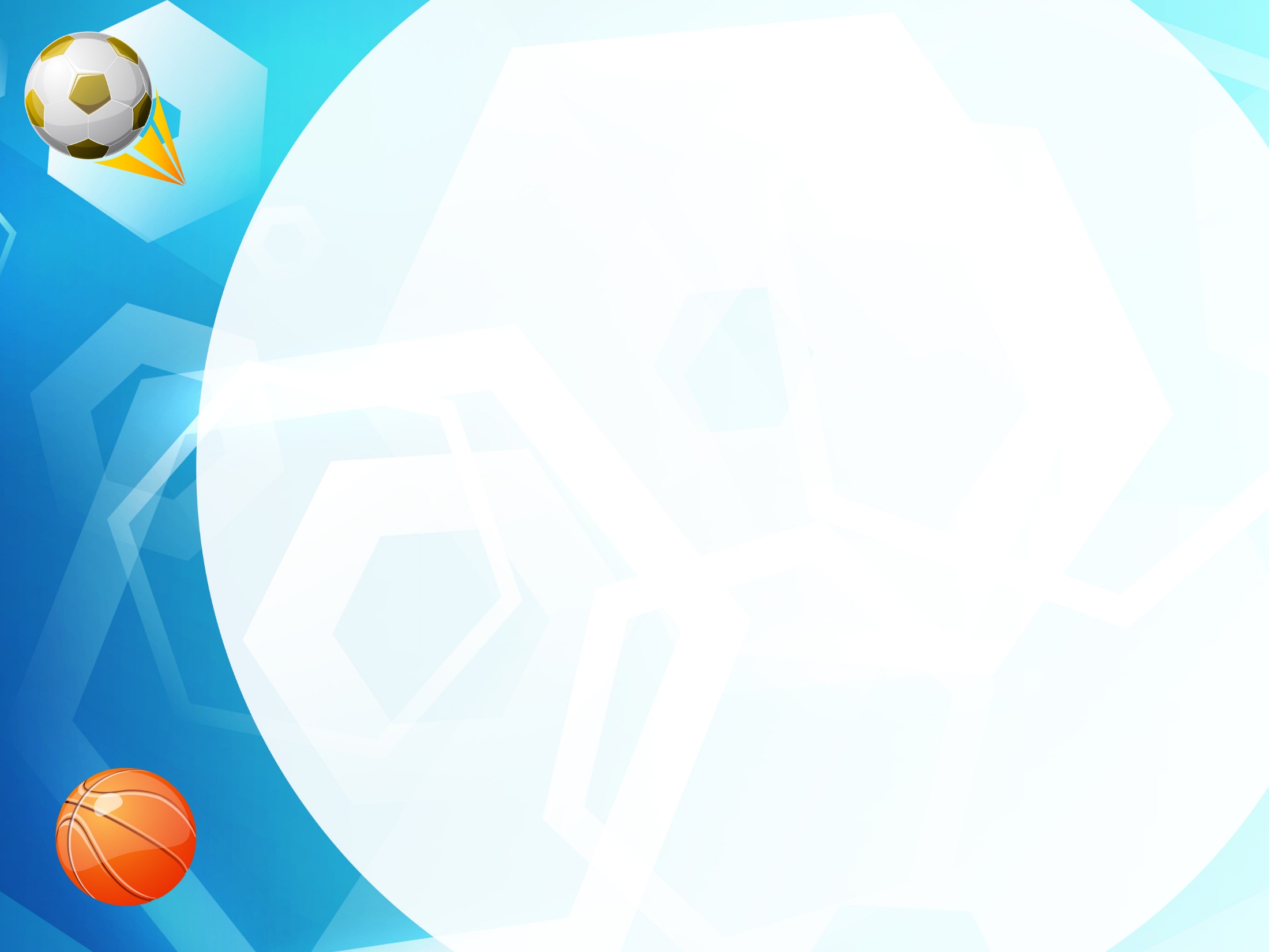 Спортивные досуги и развлечения
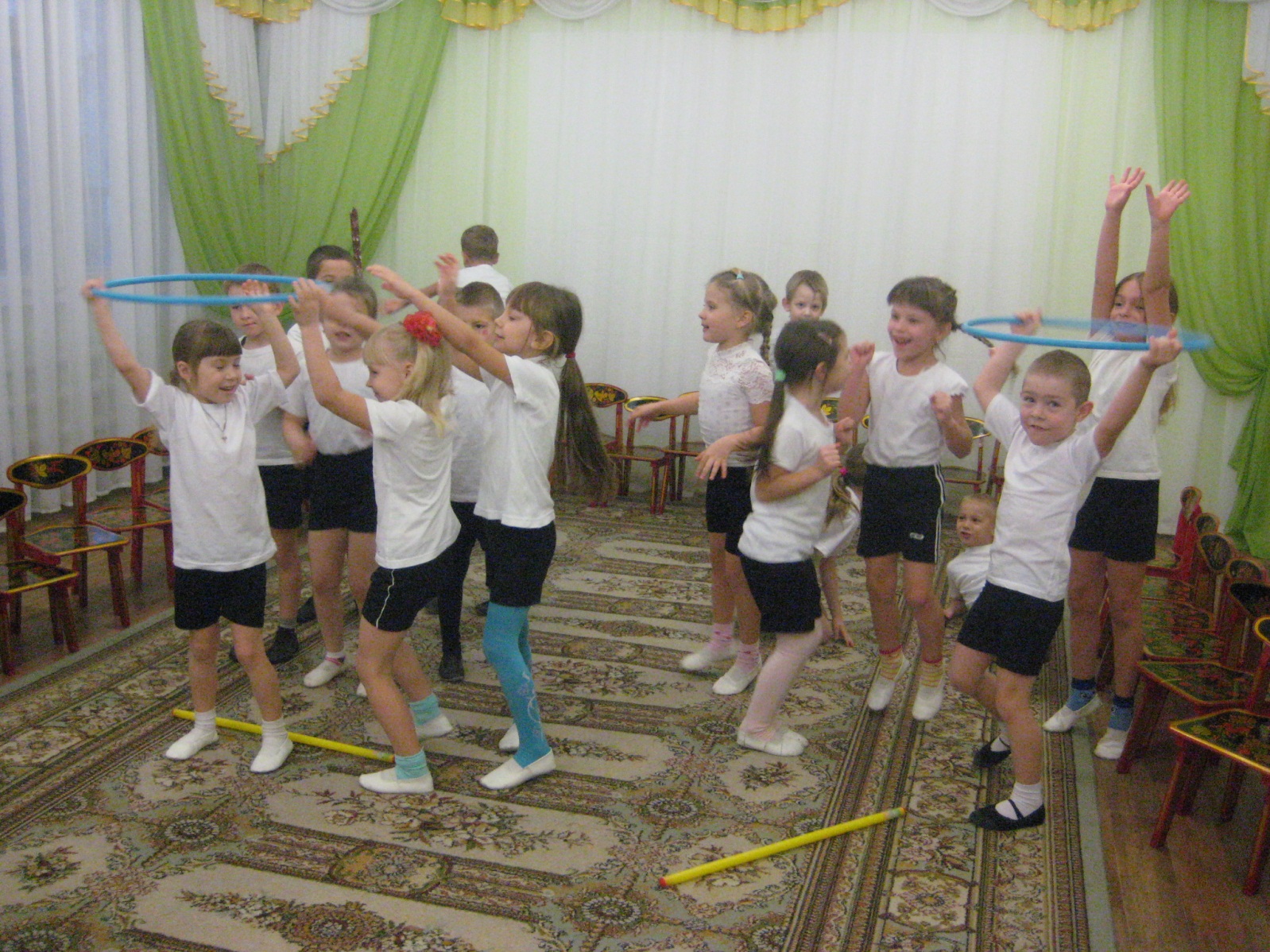 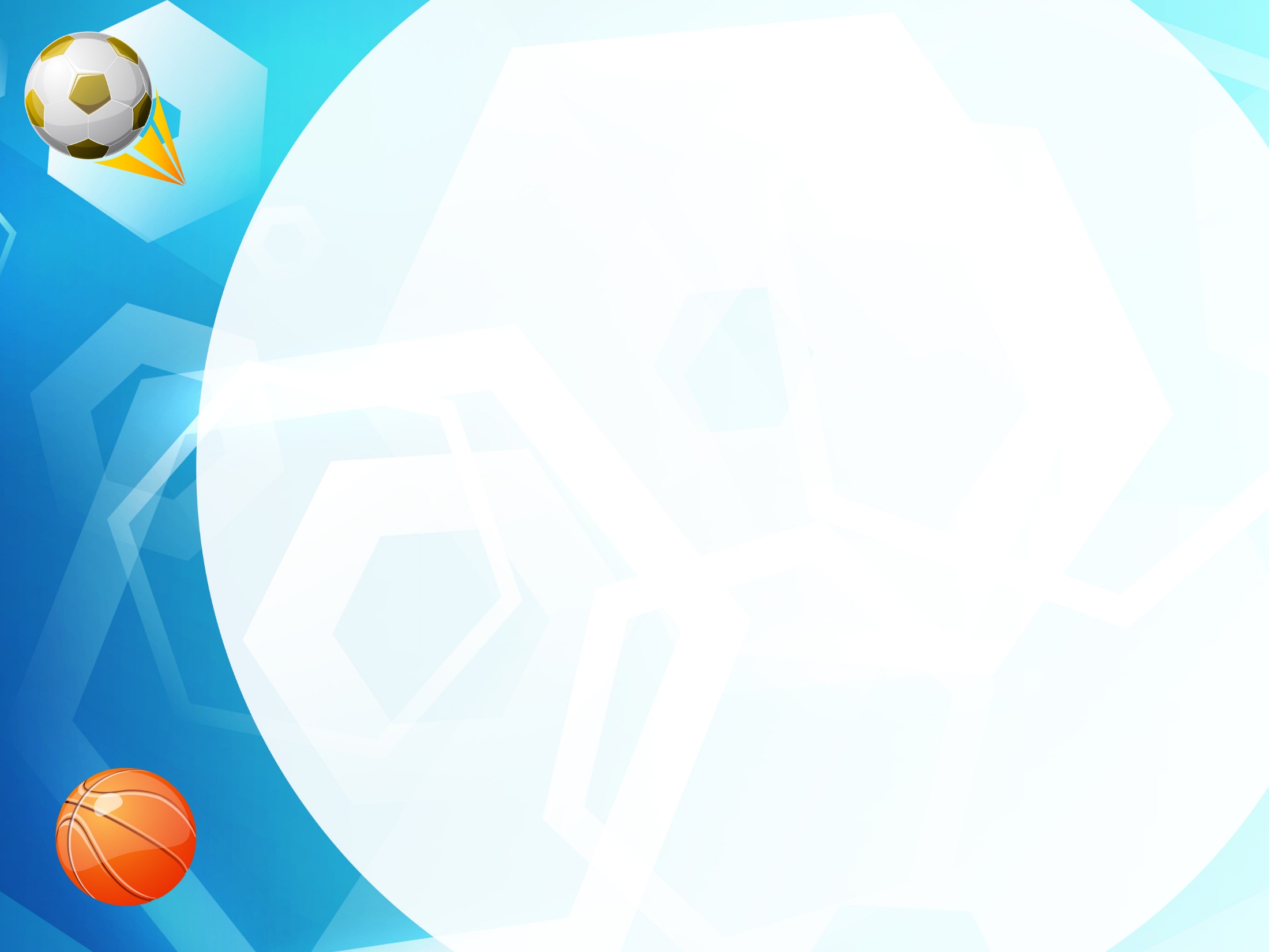 Результаты
Динамика роста и массы тела детей в соответствии с их  физиологическим развитием.
  Понизилась заболеваемость.
  Укрепление здоровья детей.
  Сохранилась острота зрения.
  Сохранилась правильная осанка.